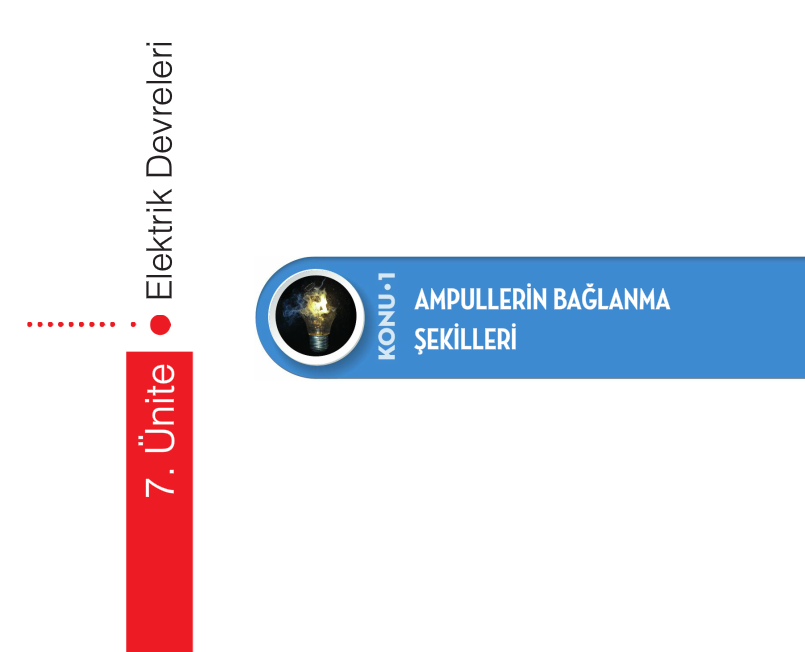 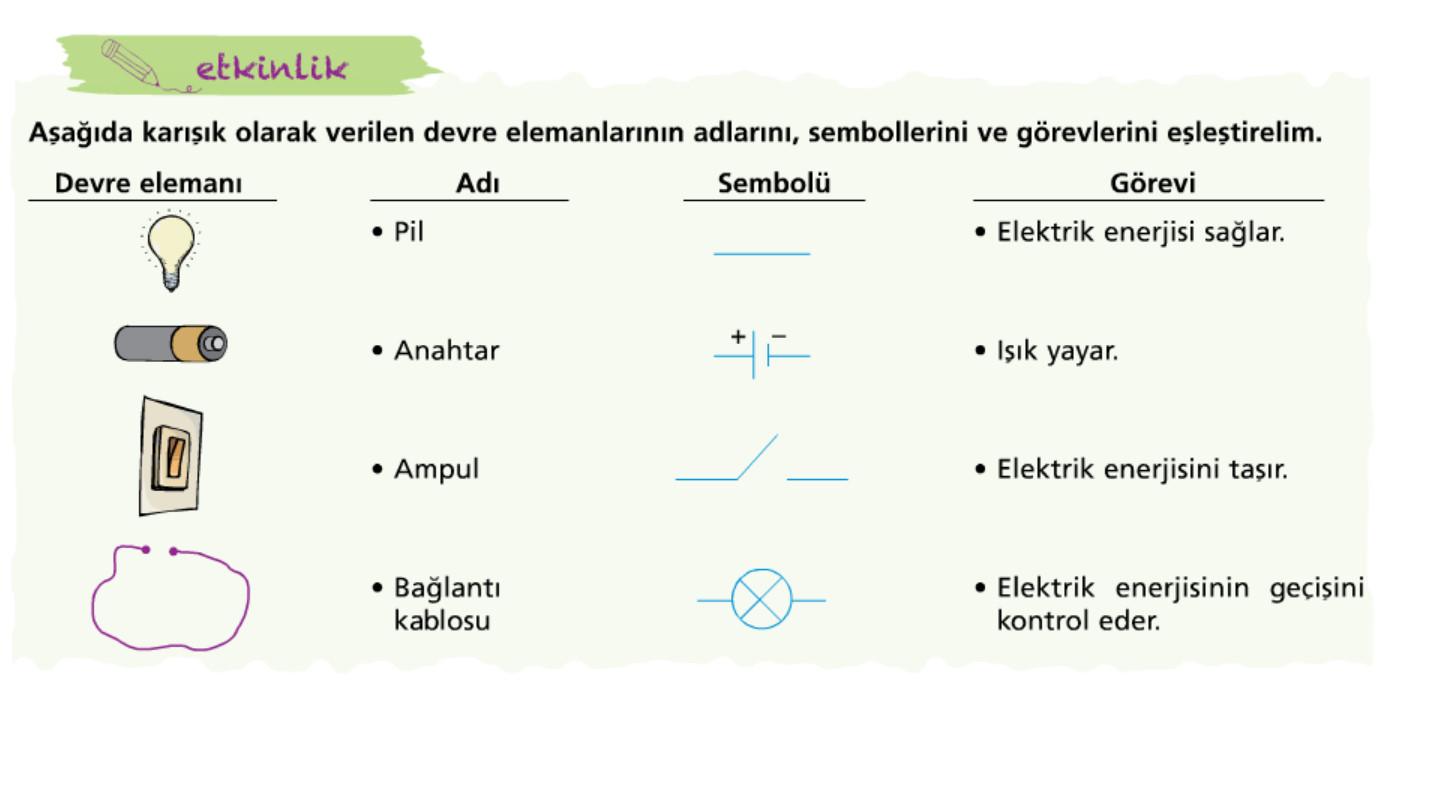 ÖĞRENDİKLERİMİZİ HATIRLAYALIM
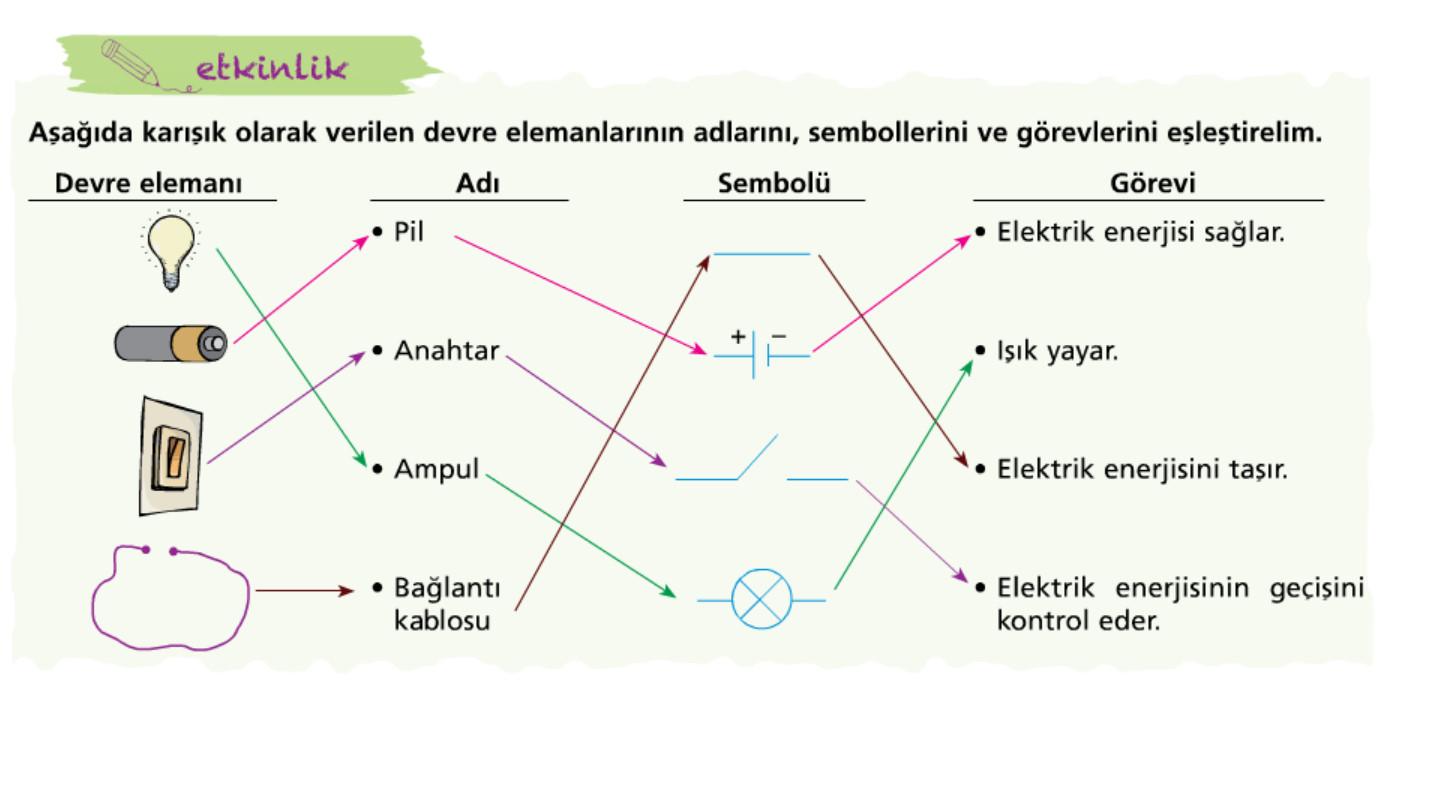 ÖĞRENDİKLERİMİZİ HATIRLAYALIM
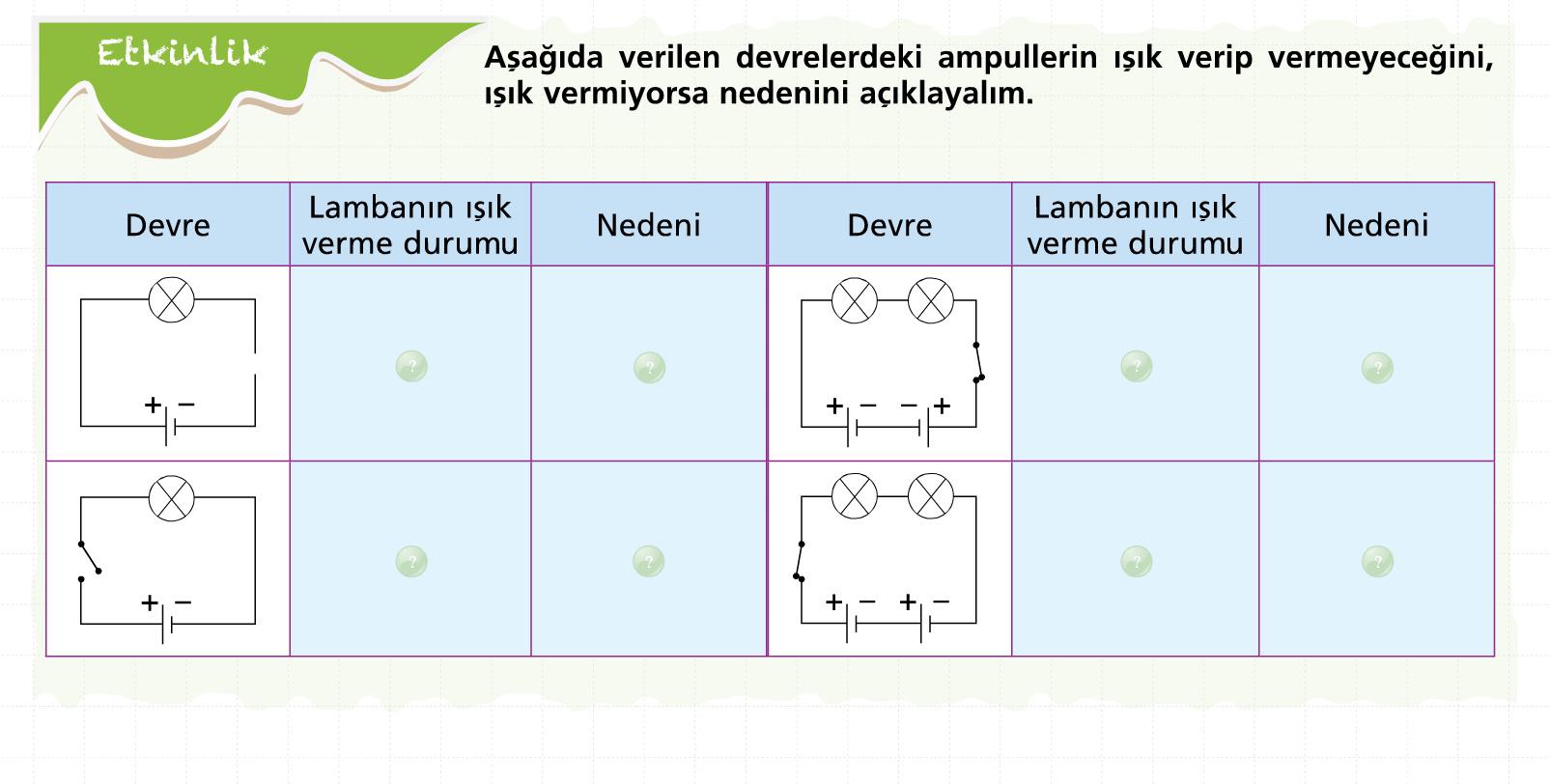 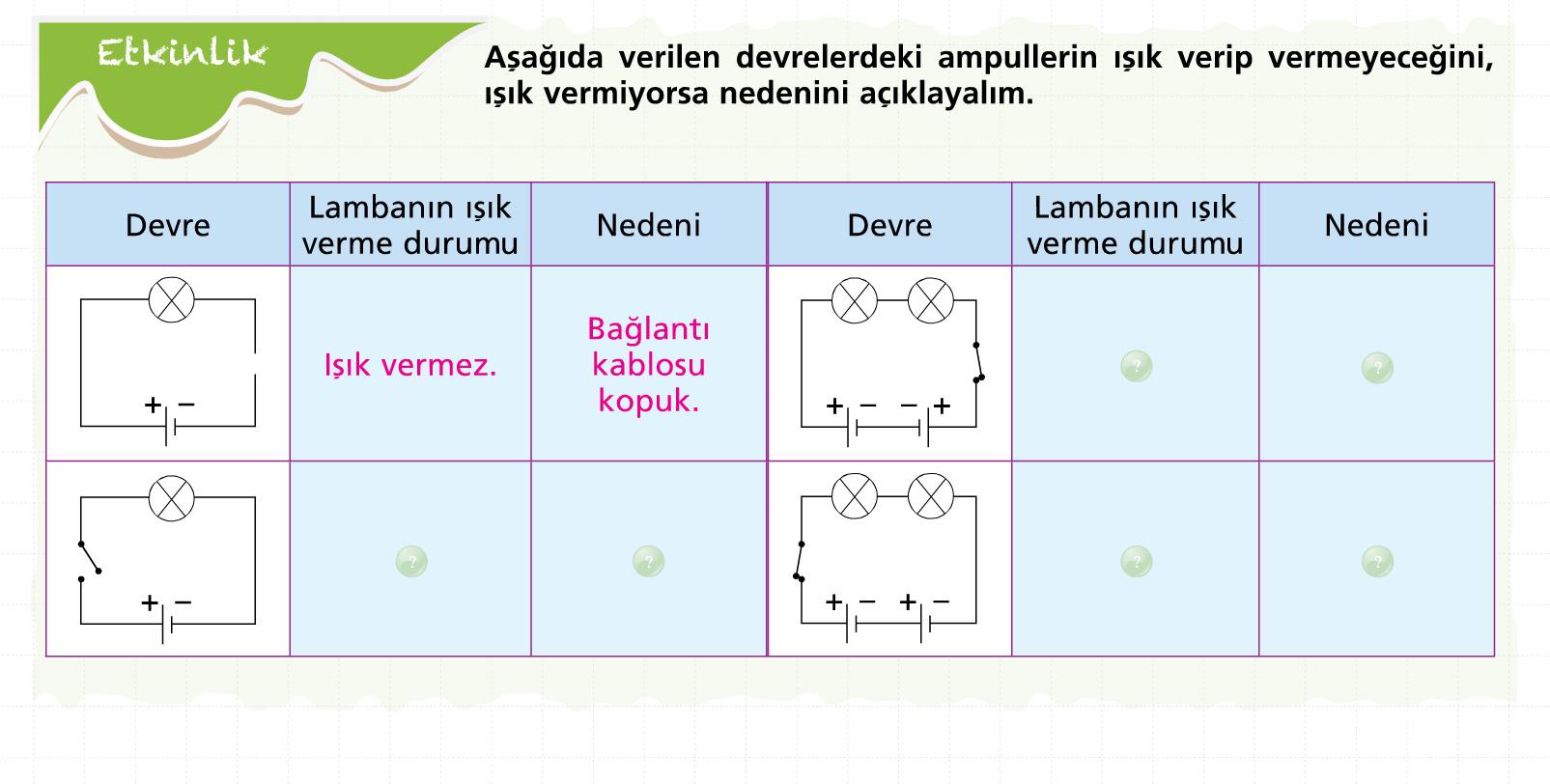 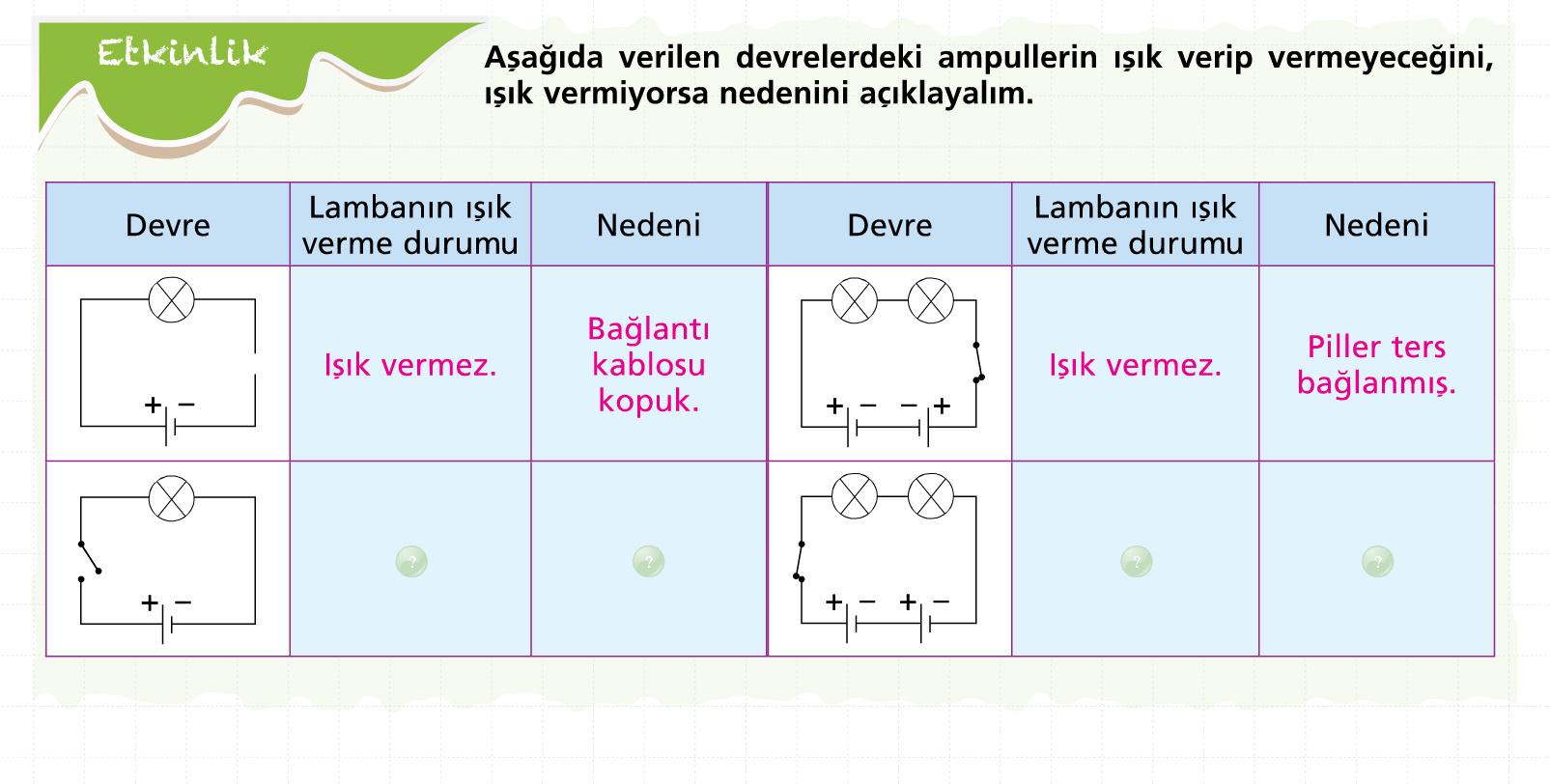 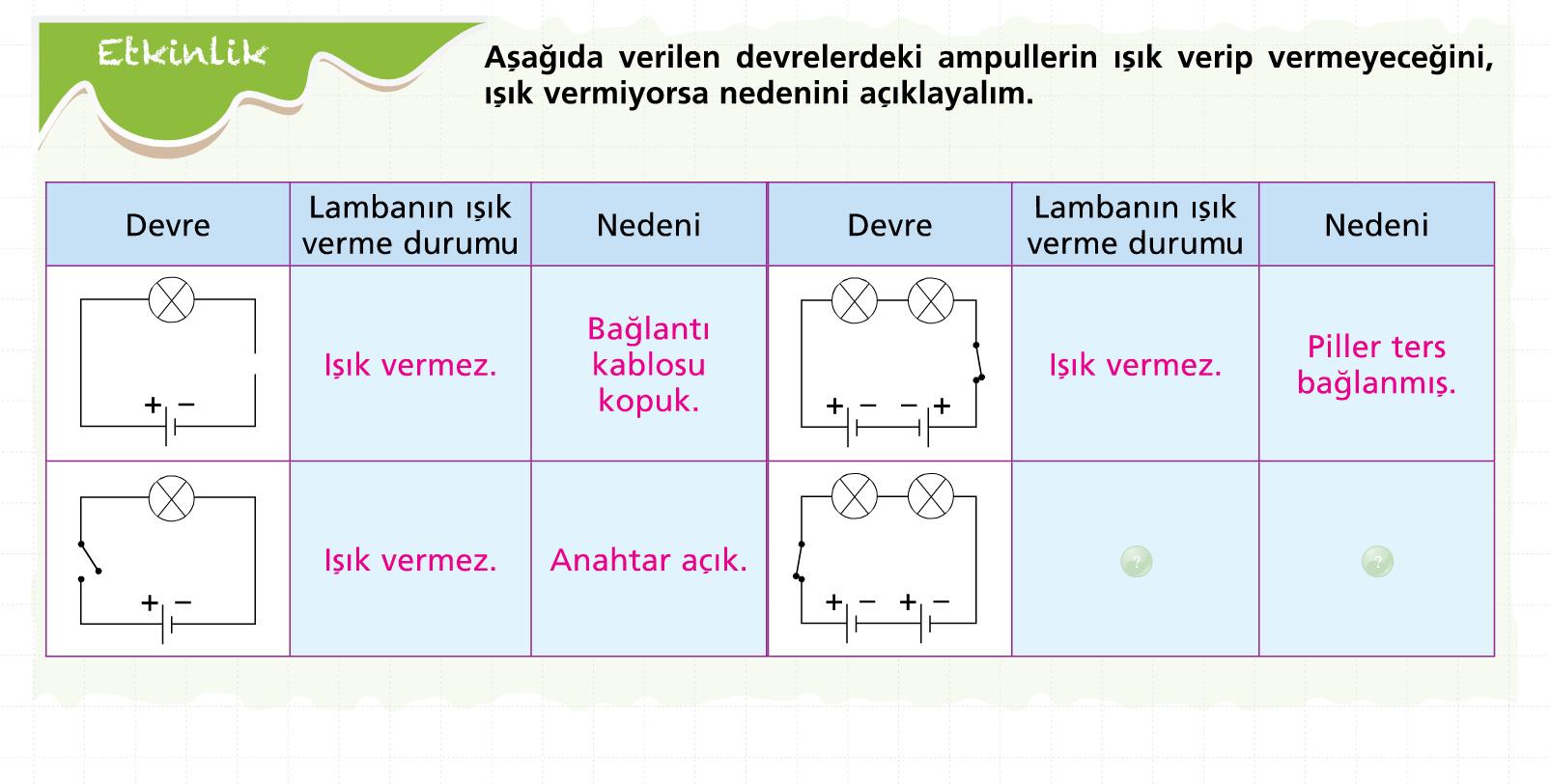 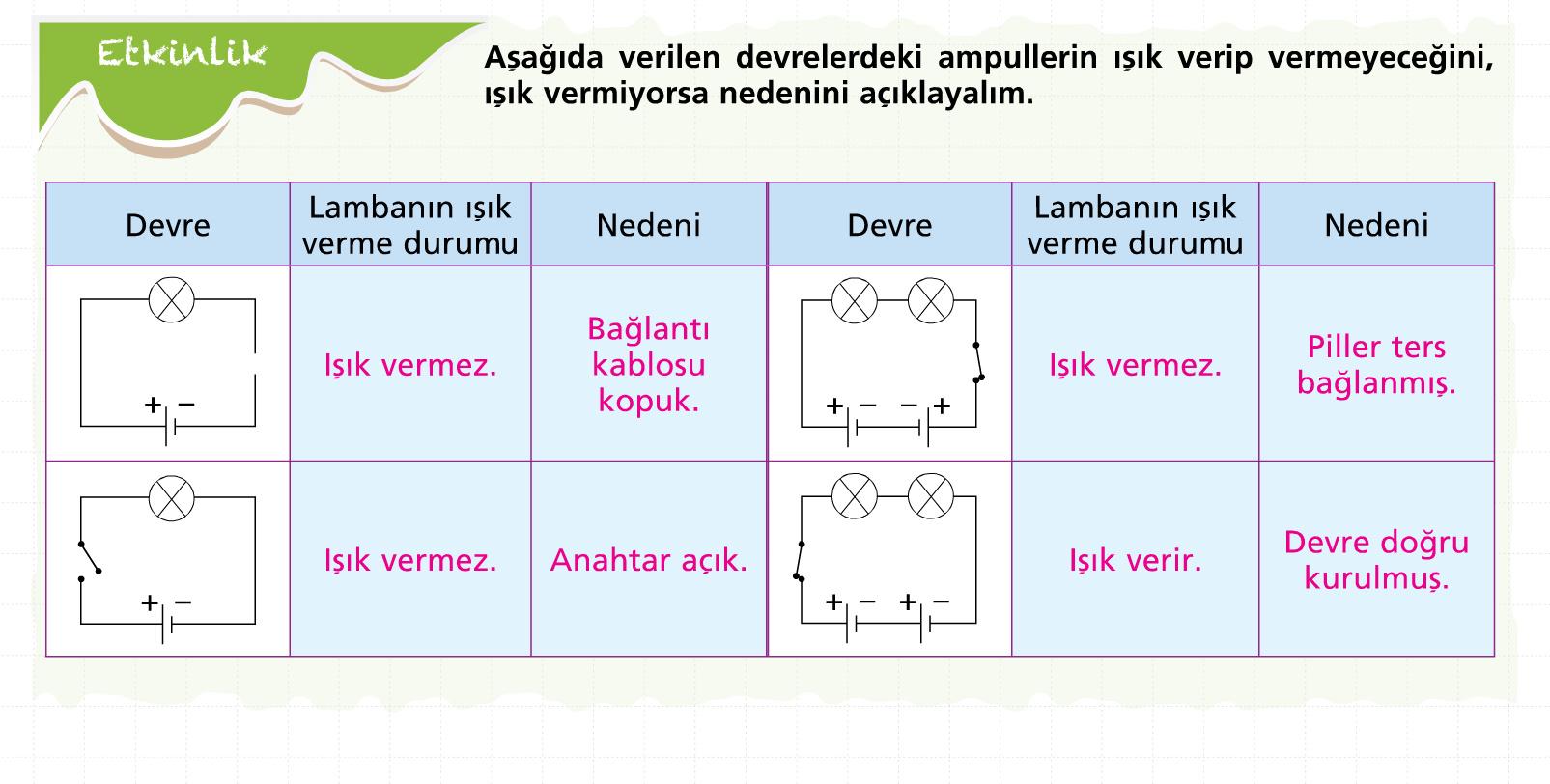 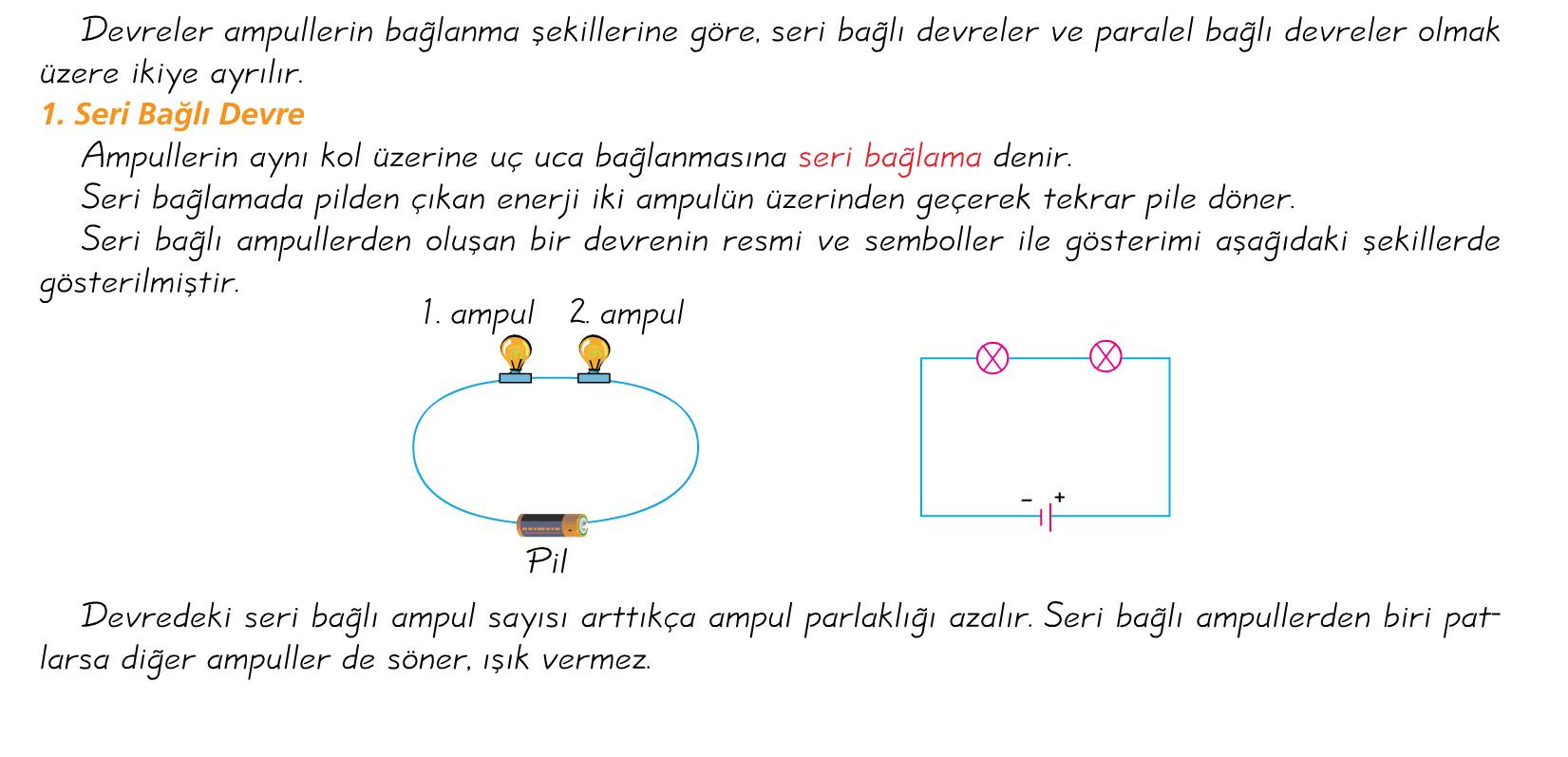 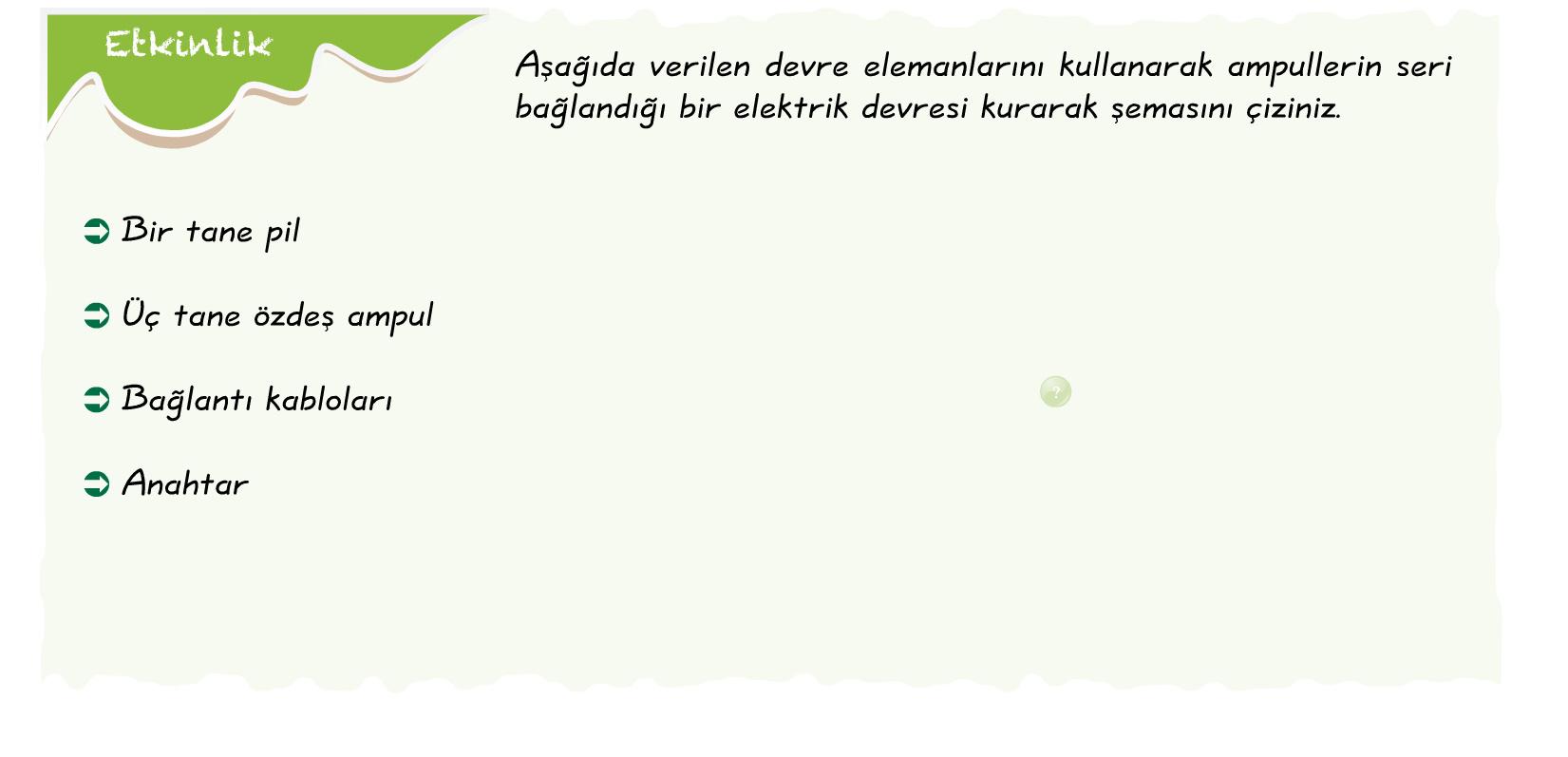 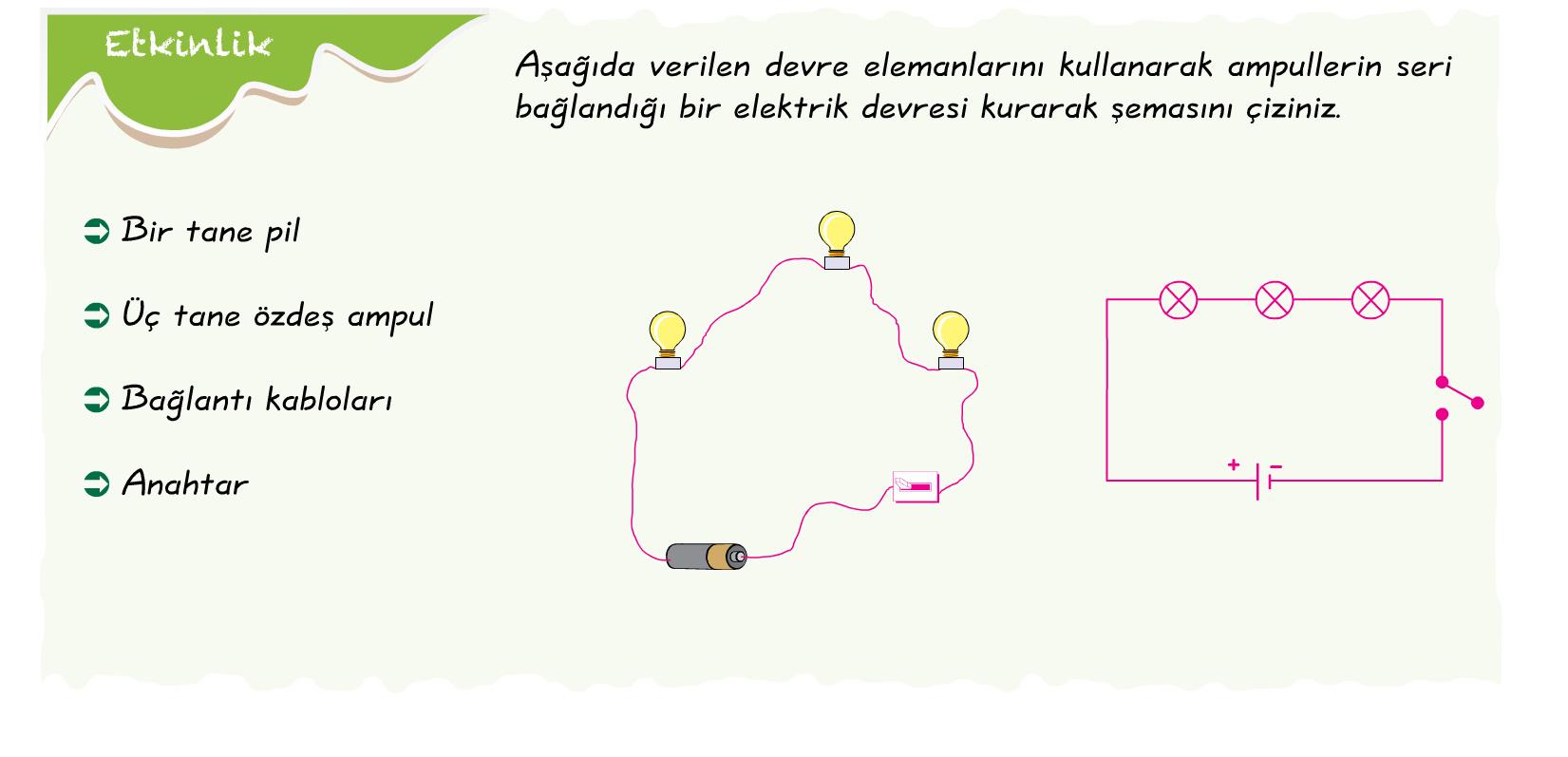 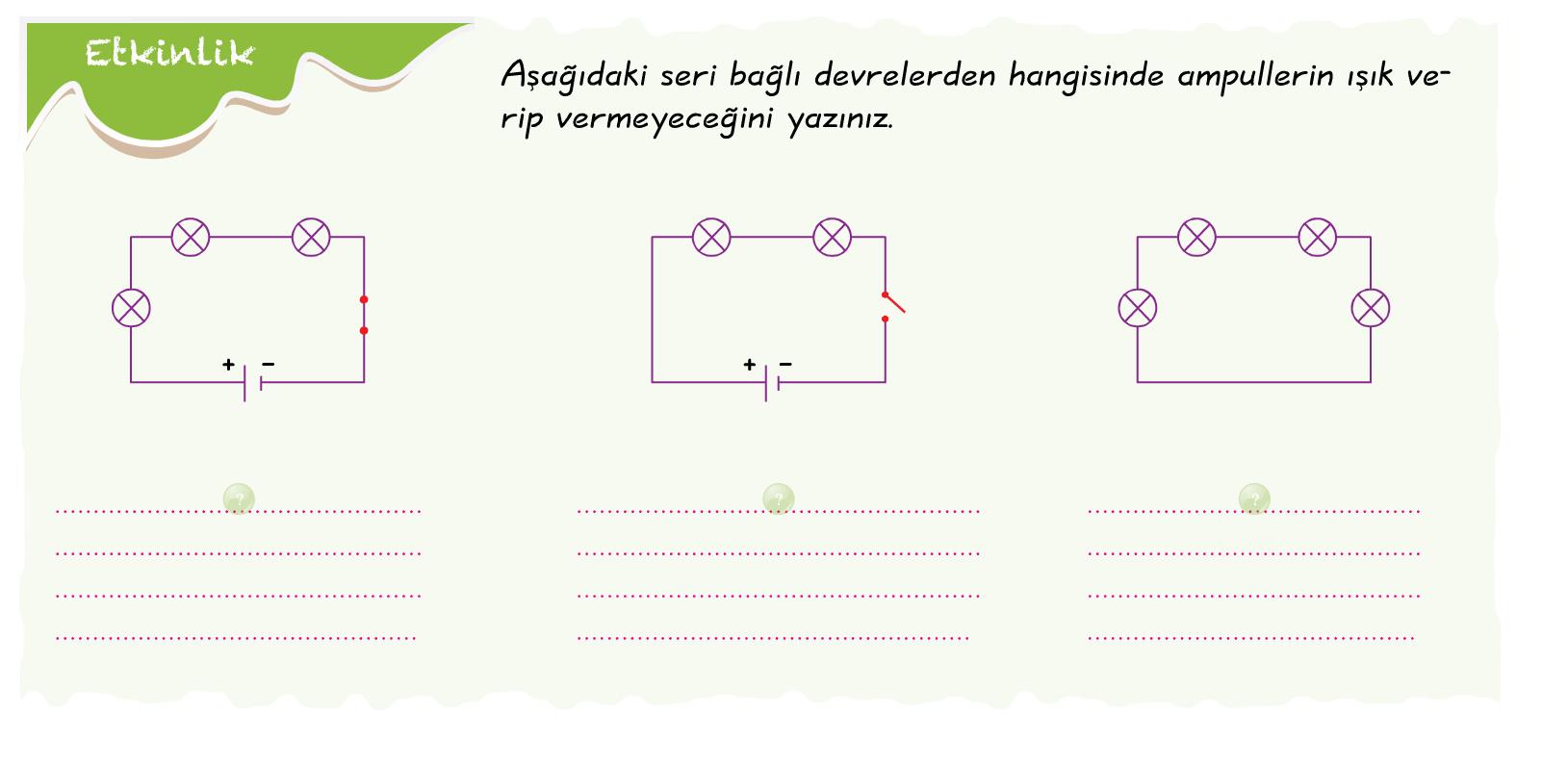 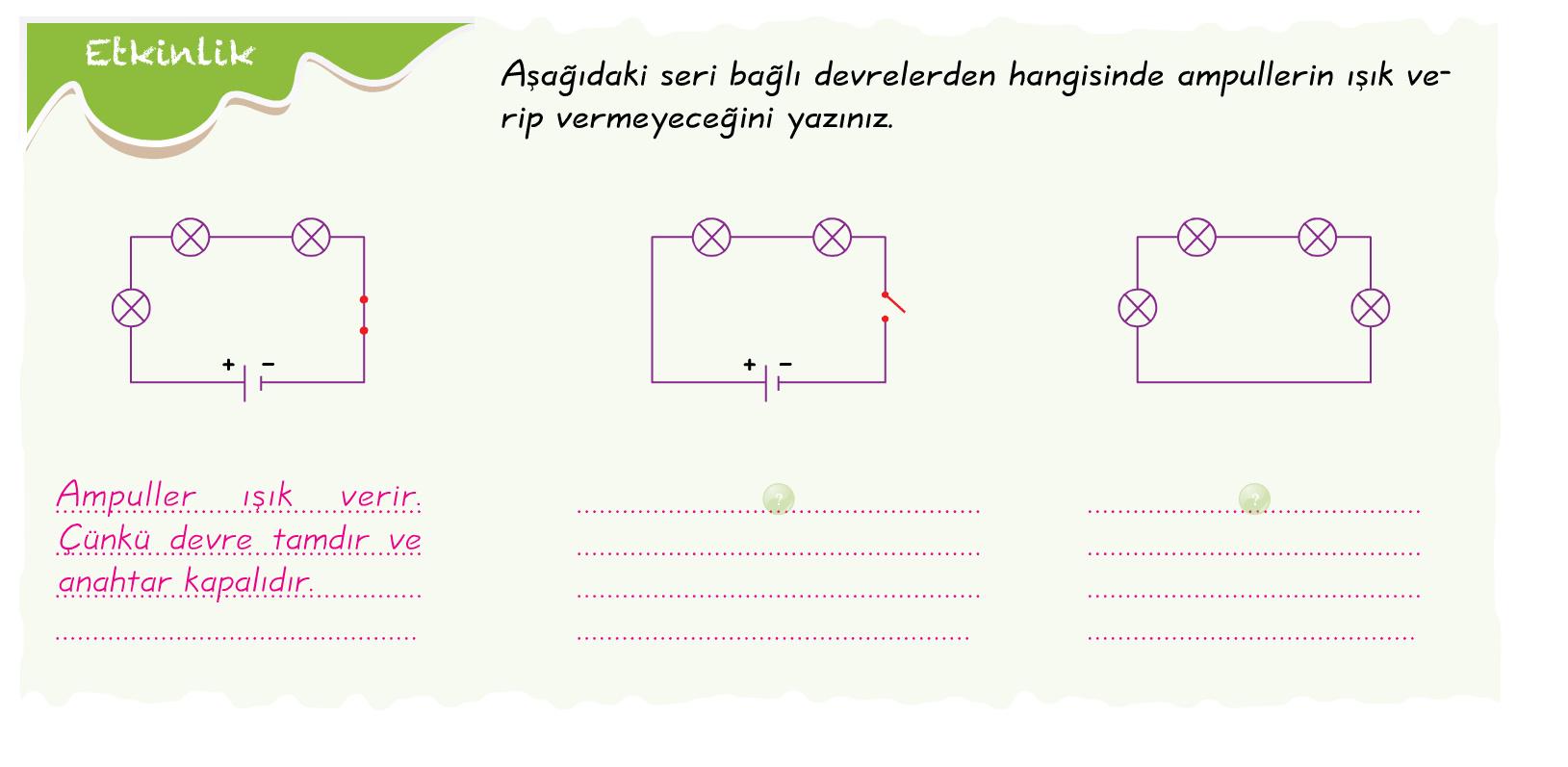 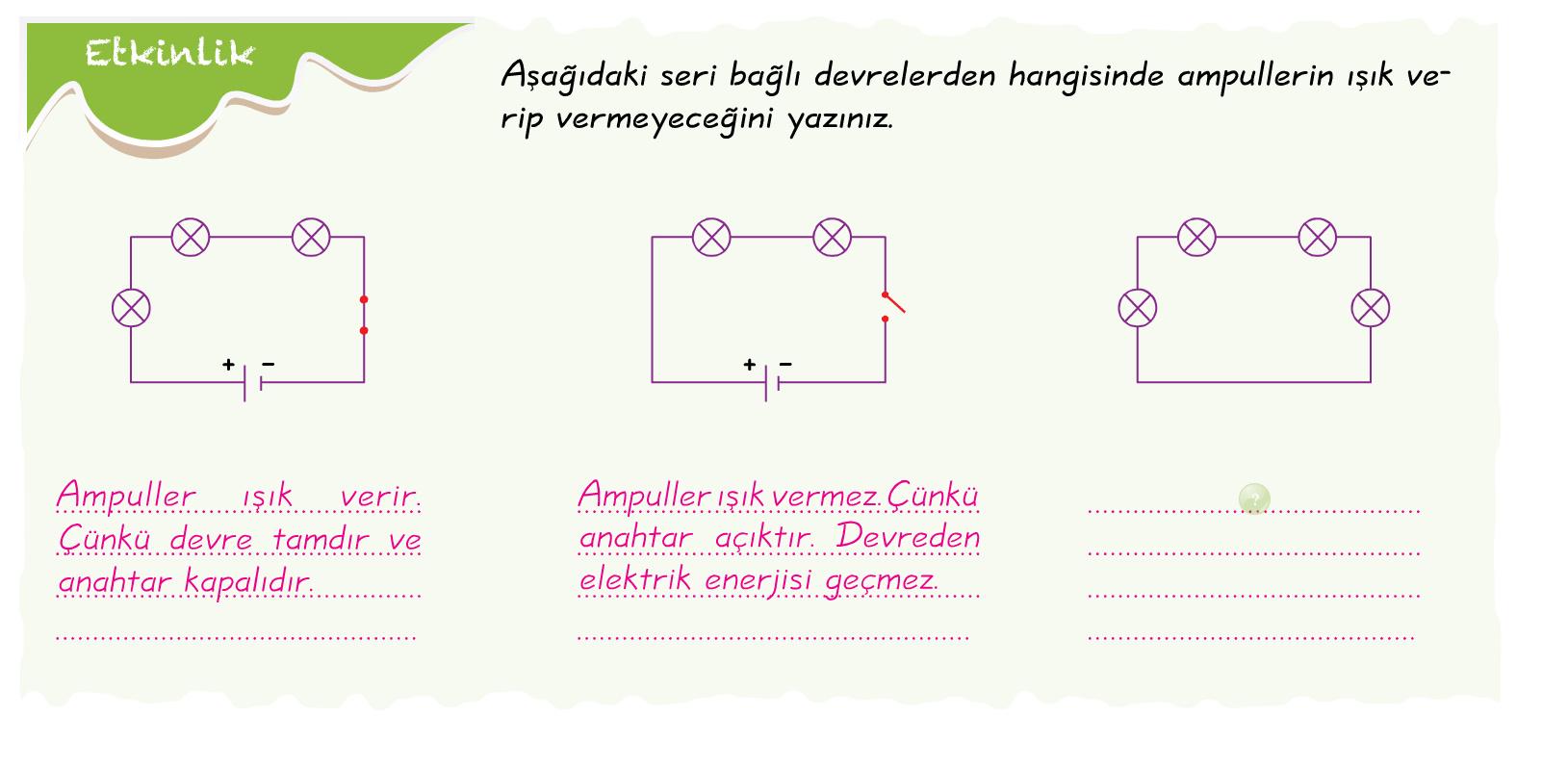 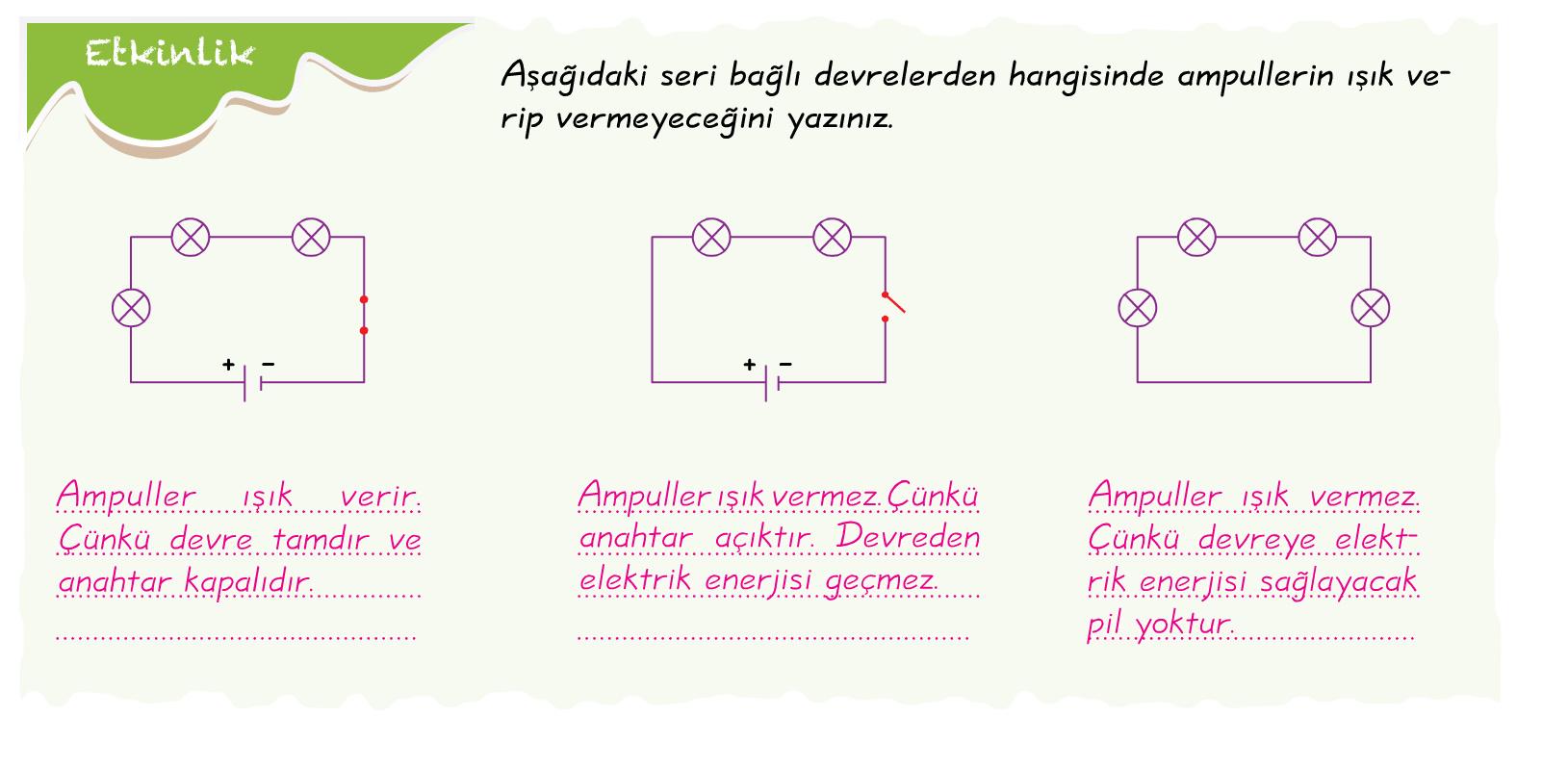 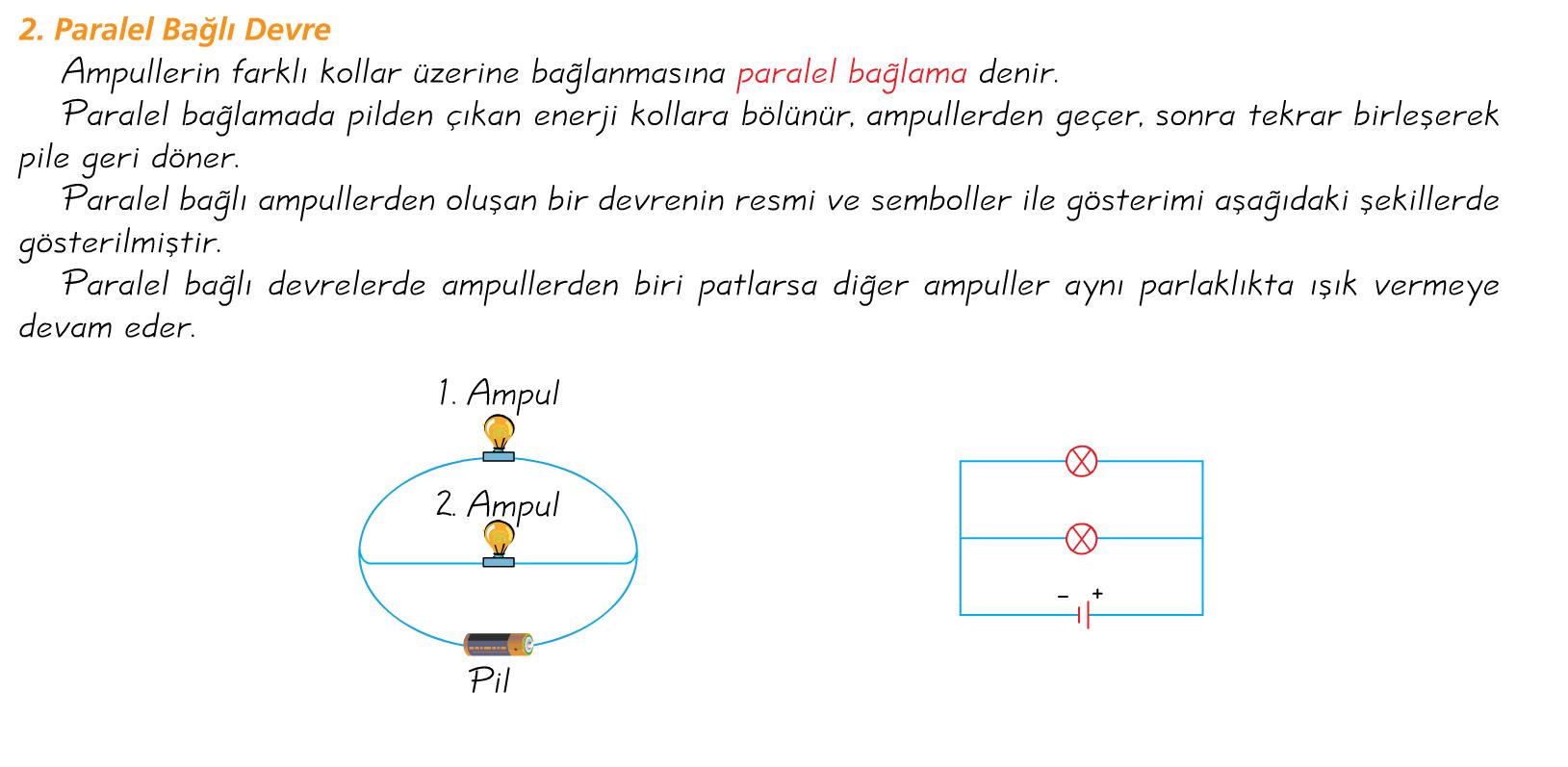 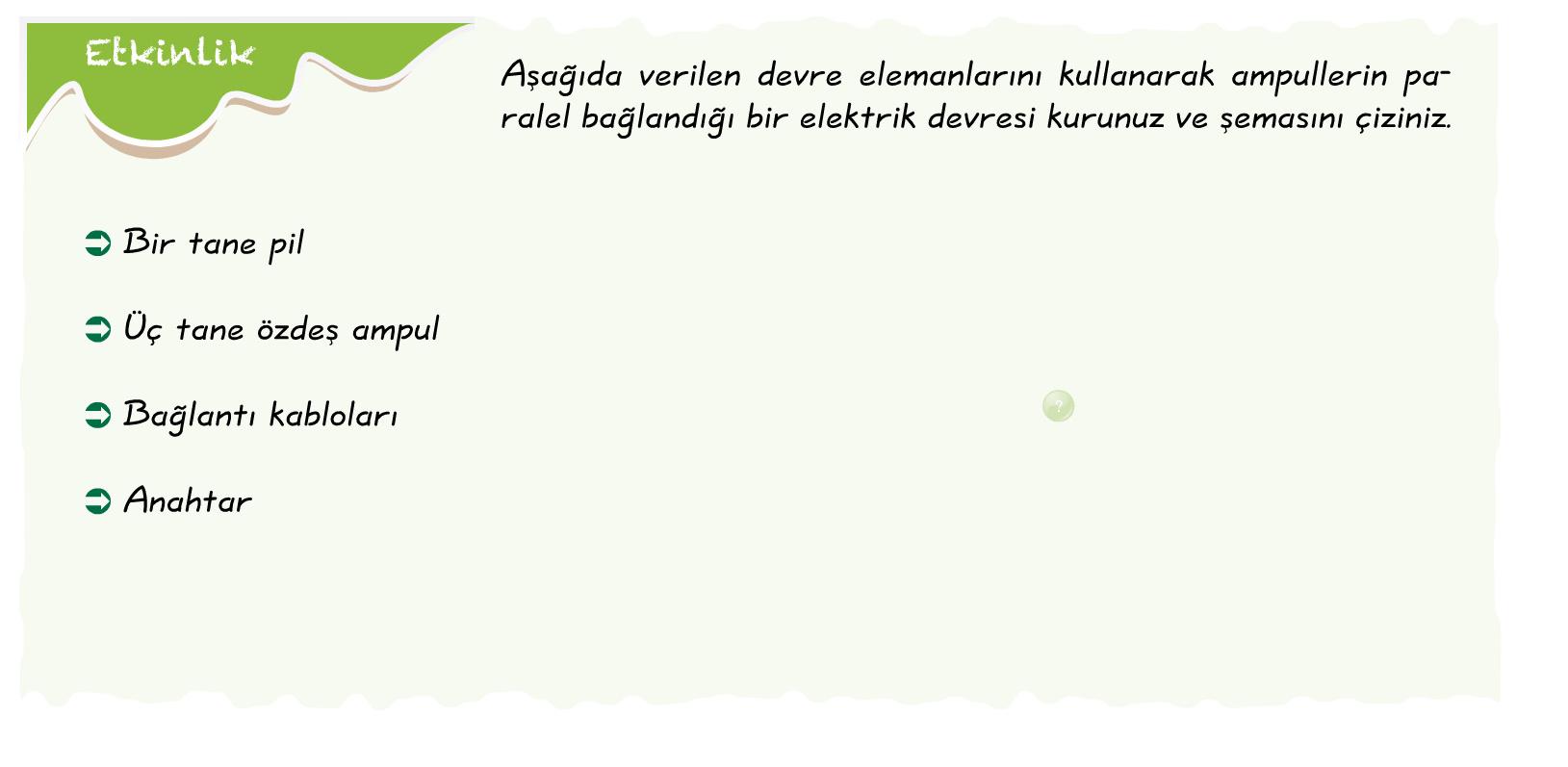 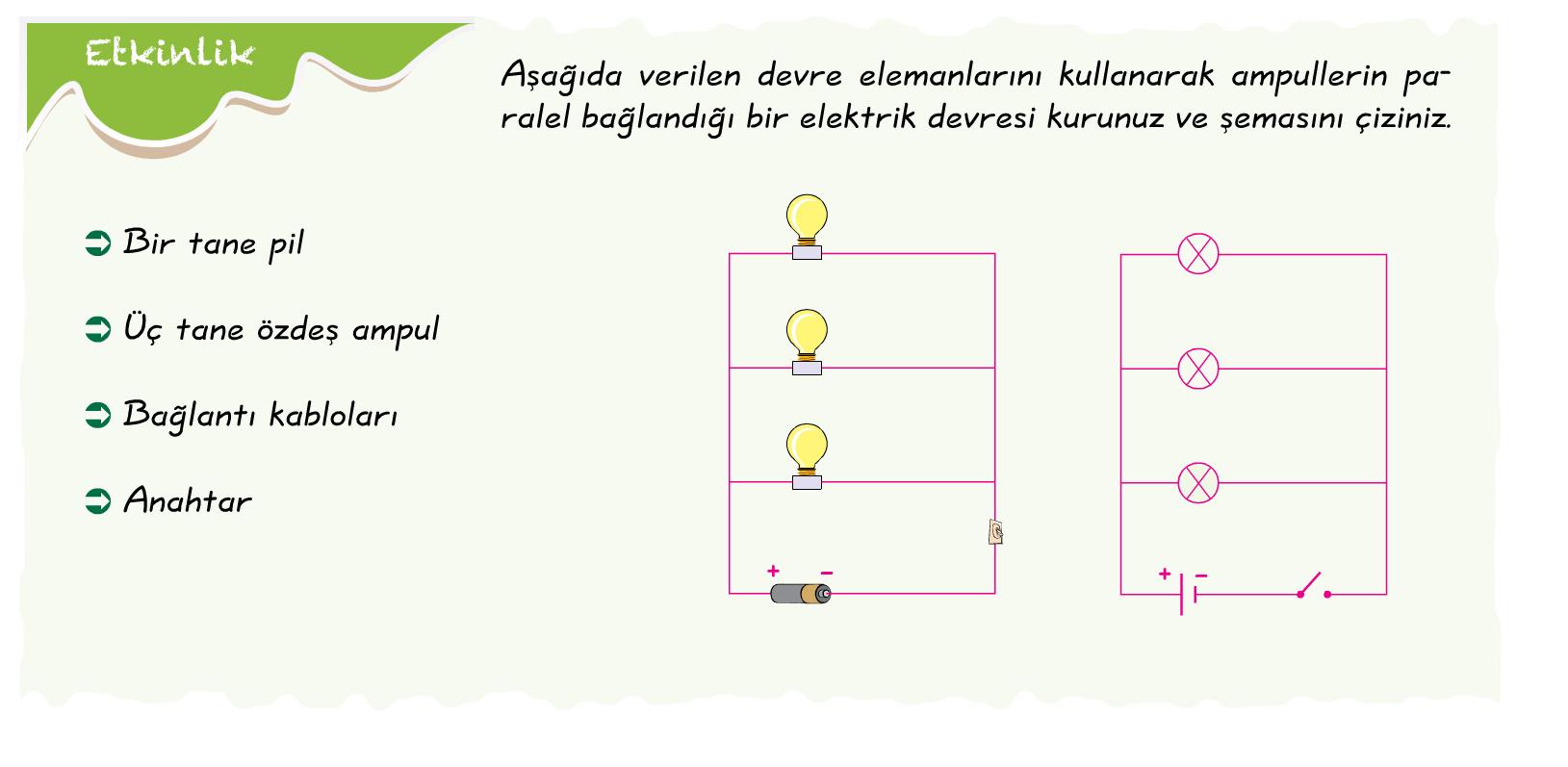 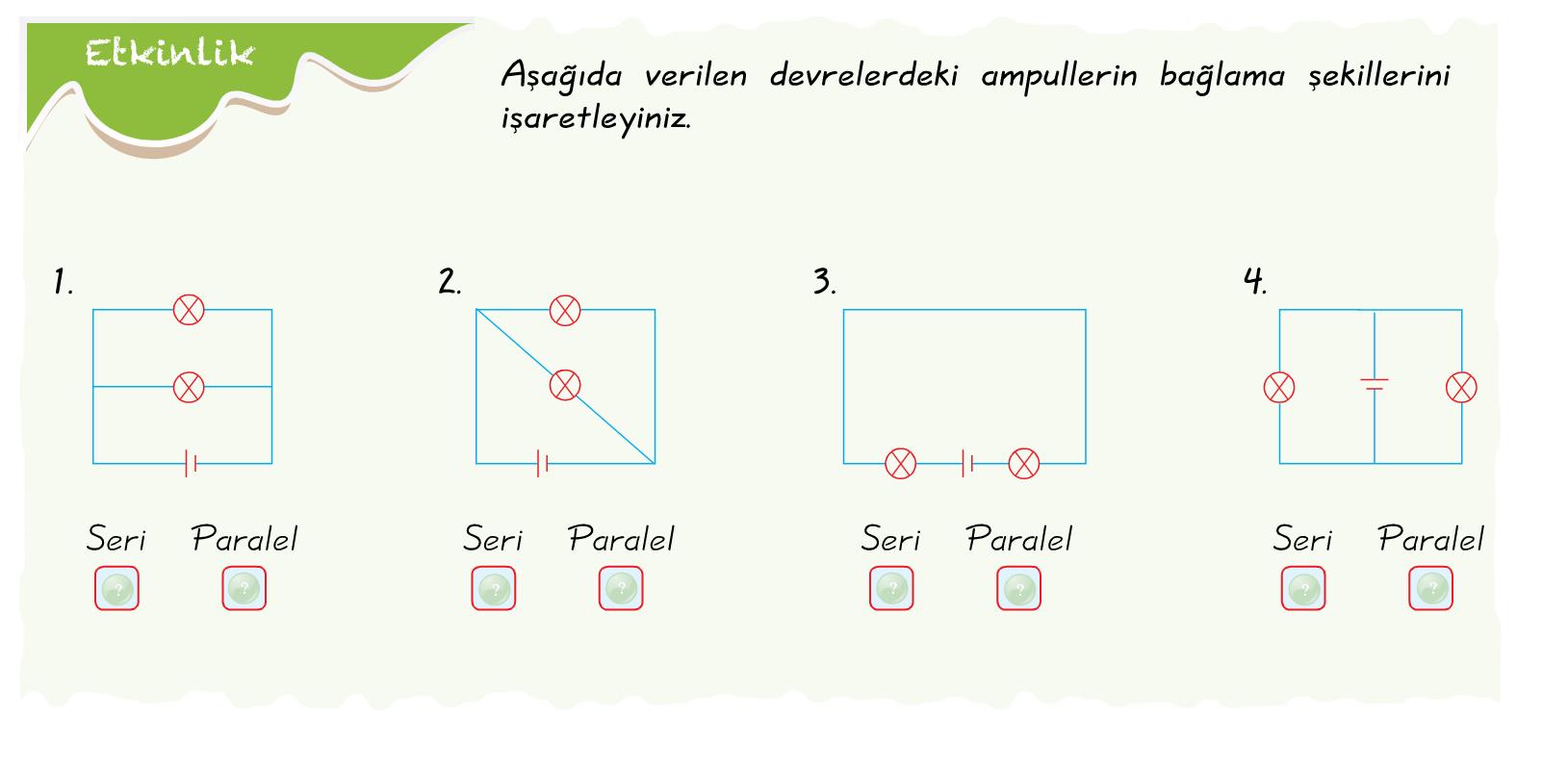 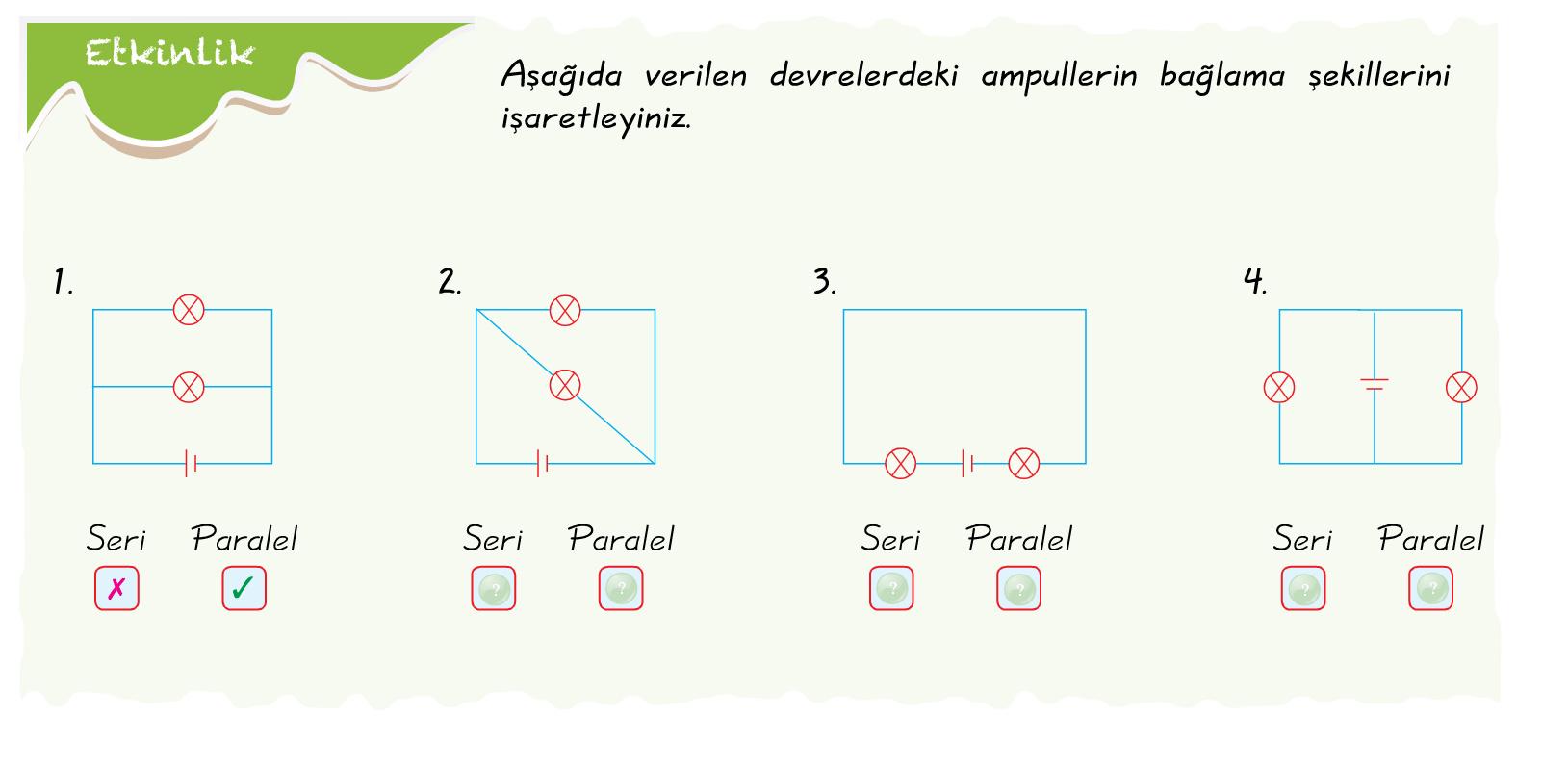 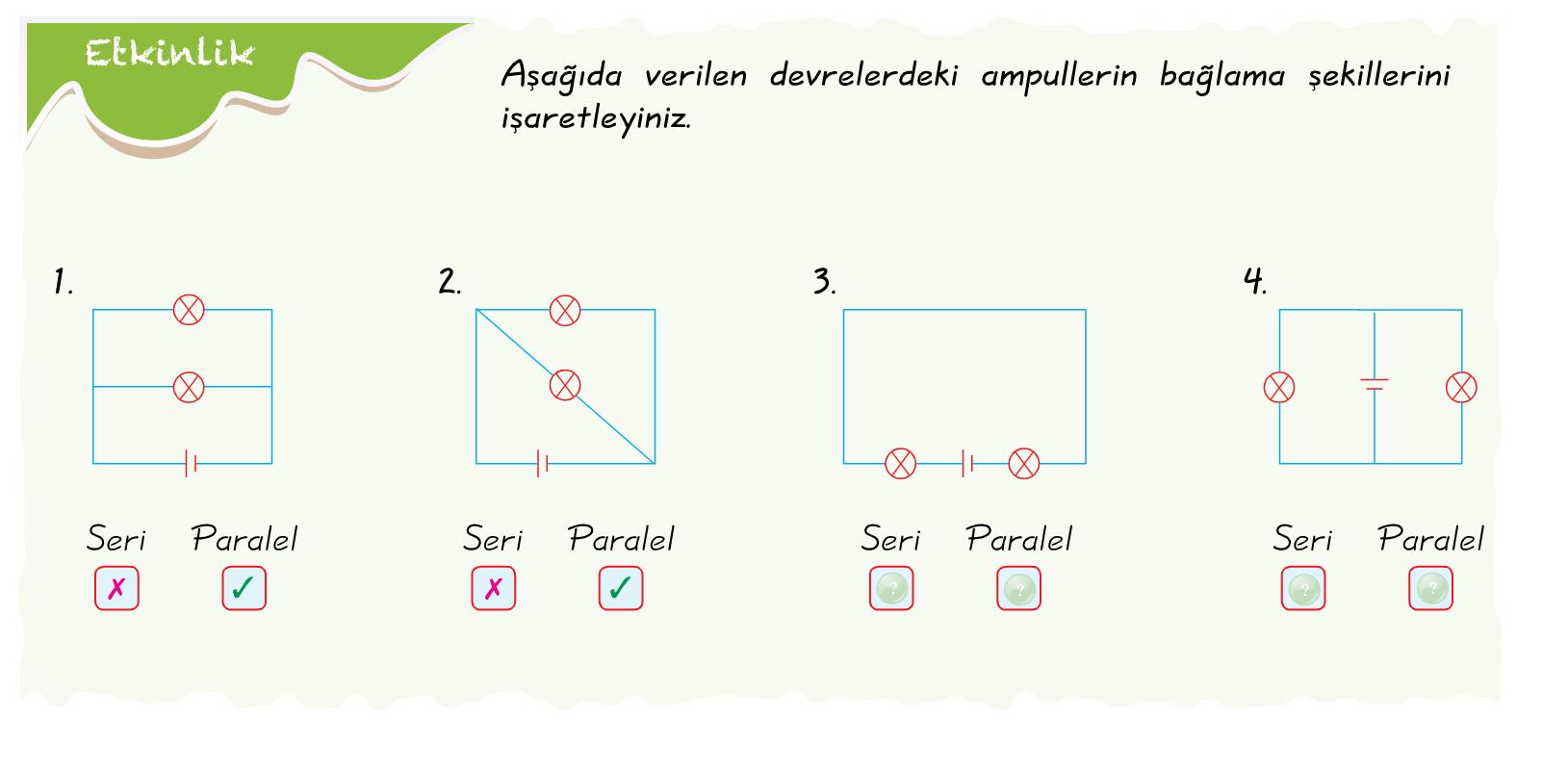 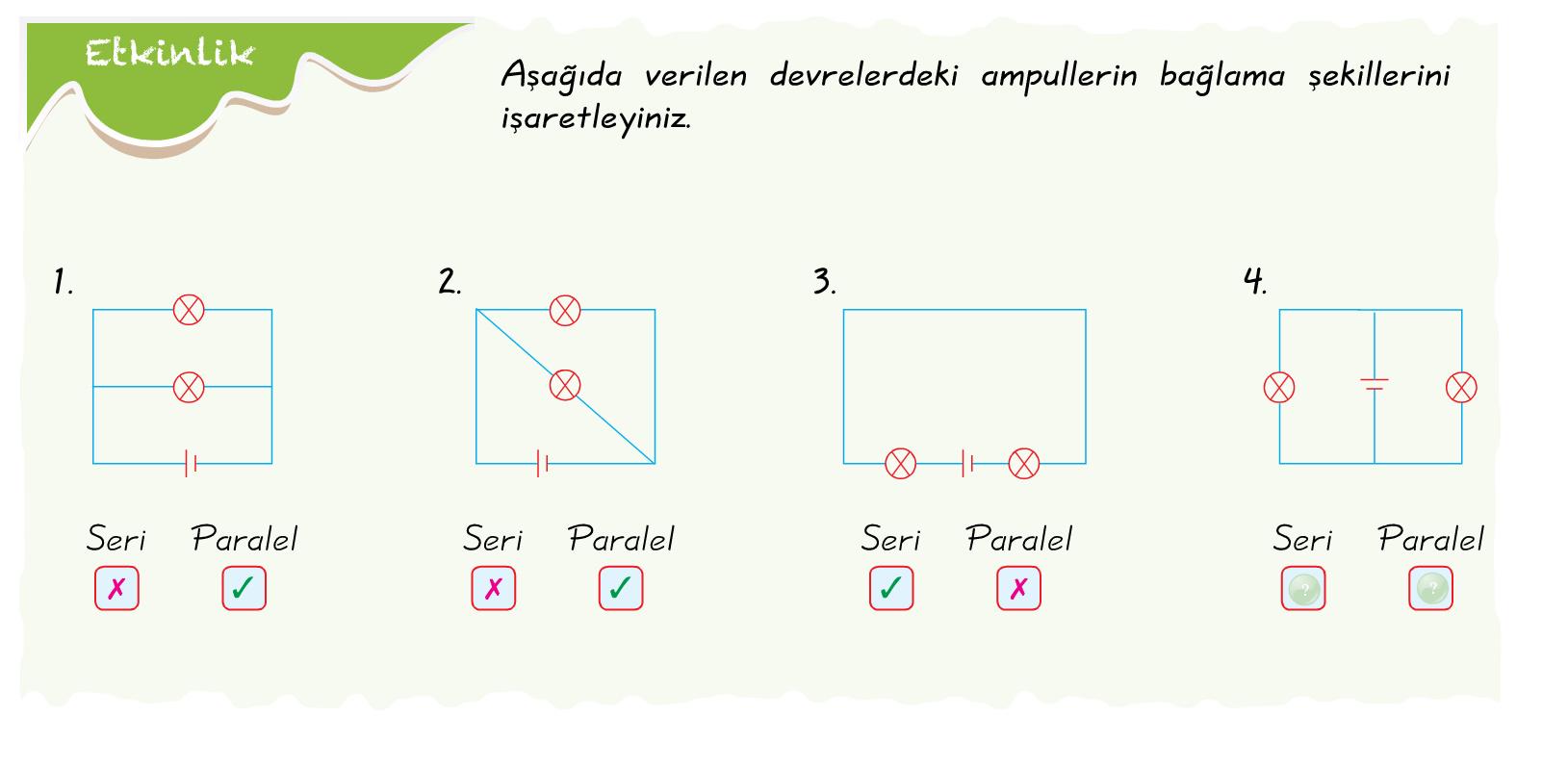 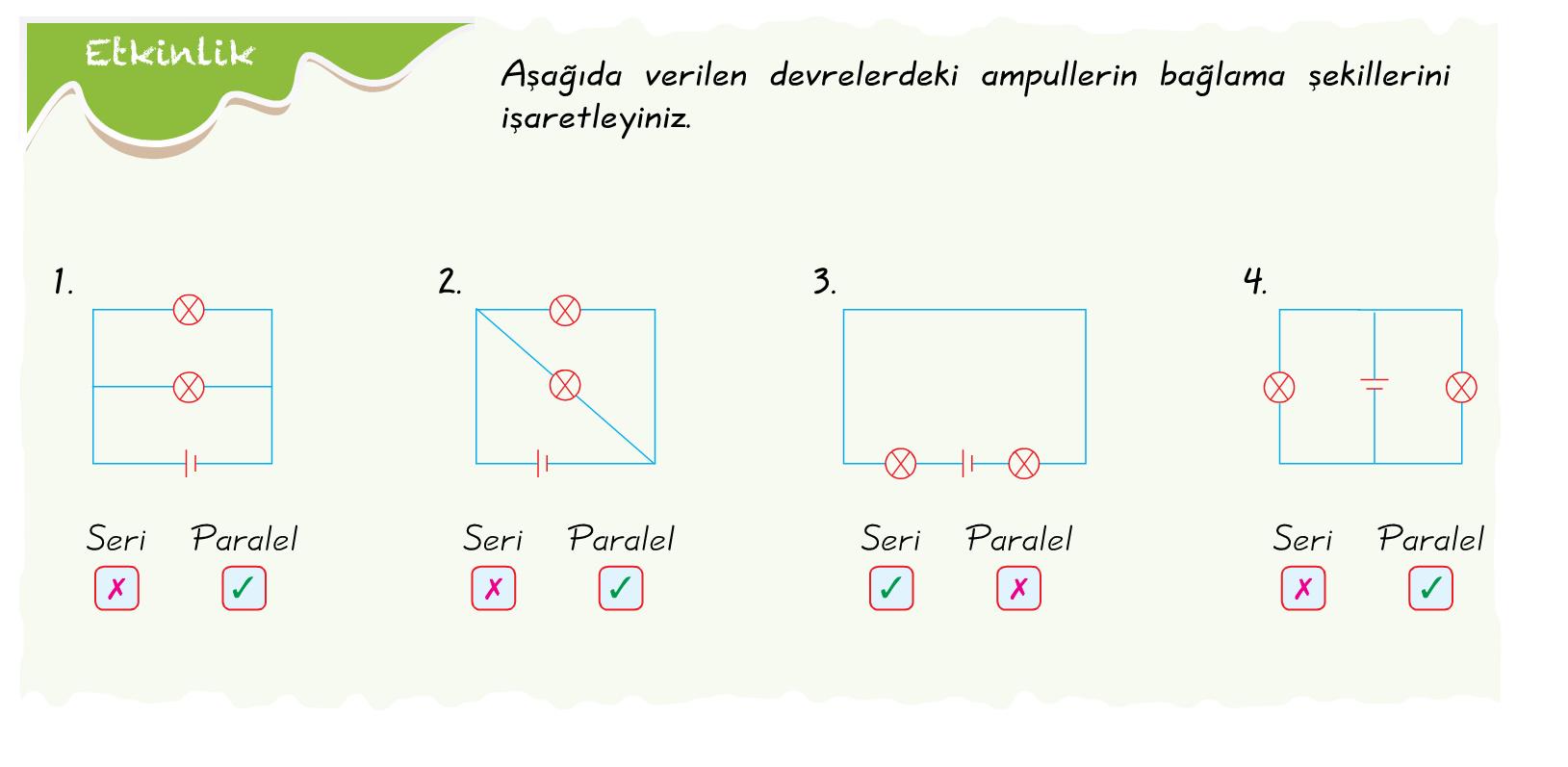 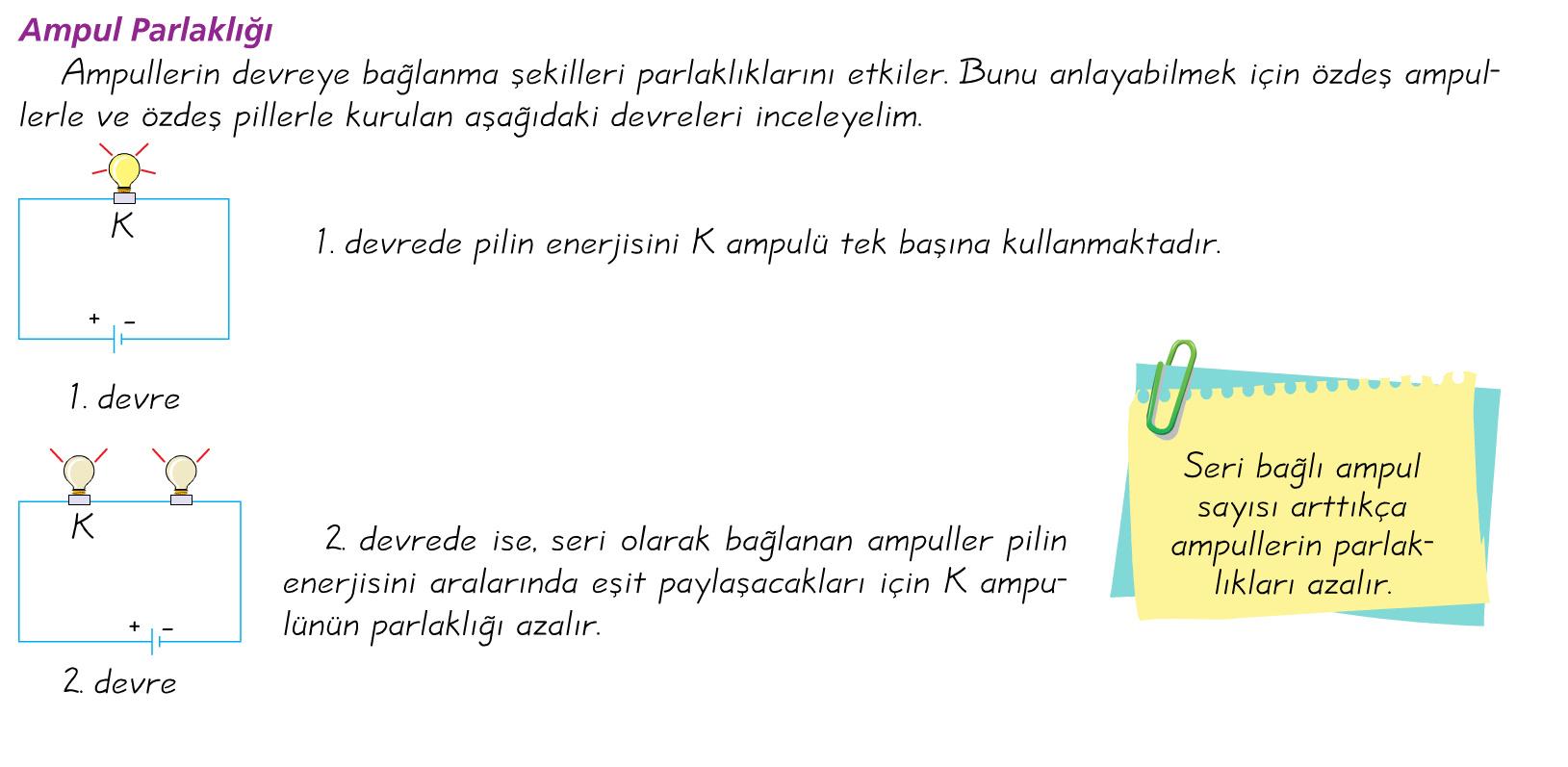 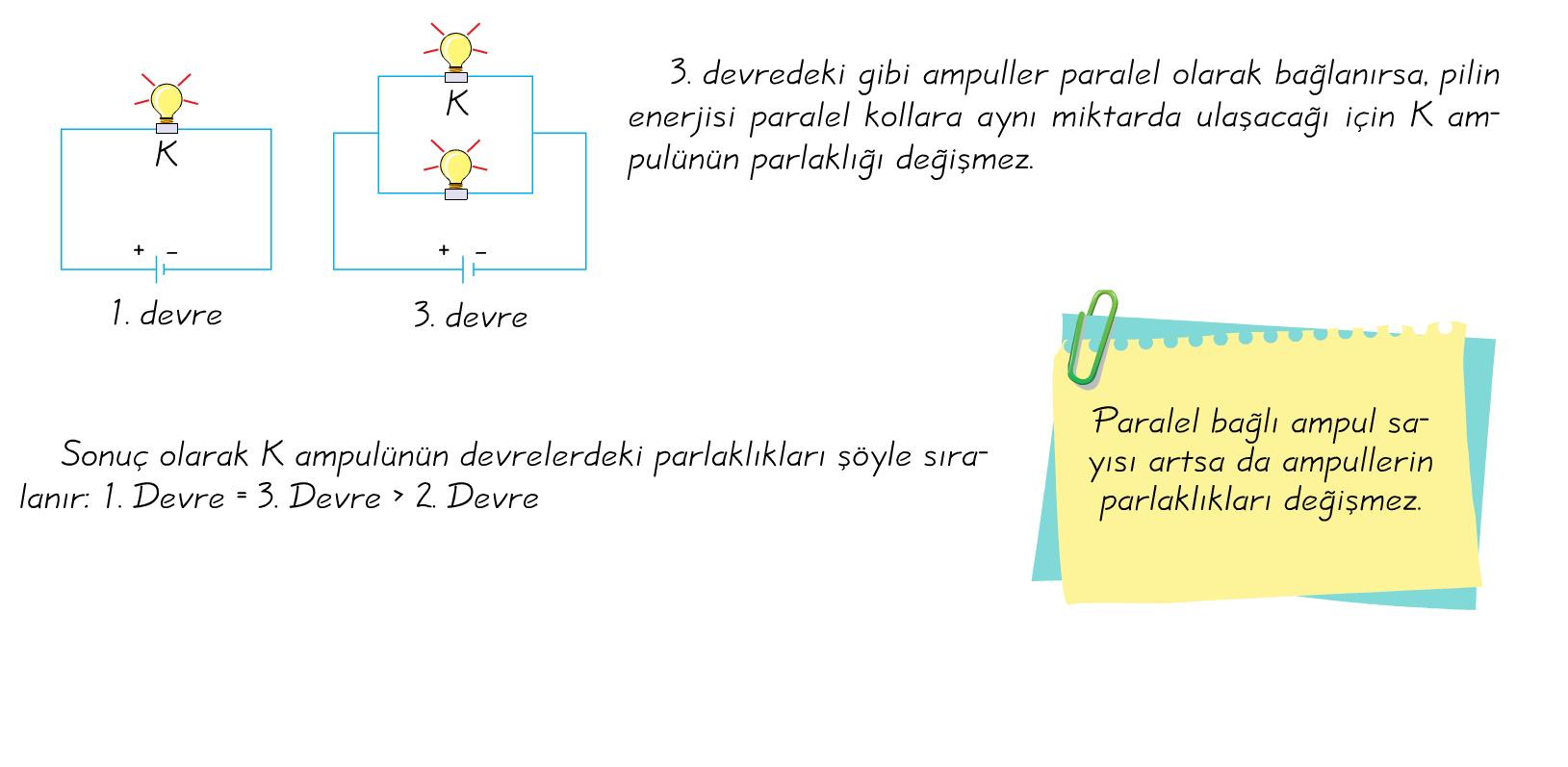 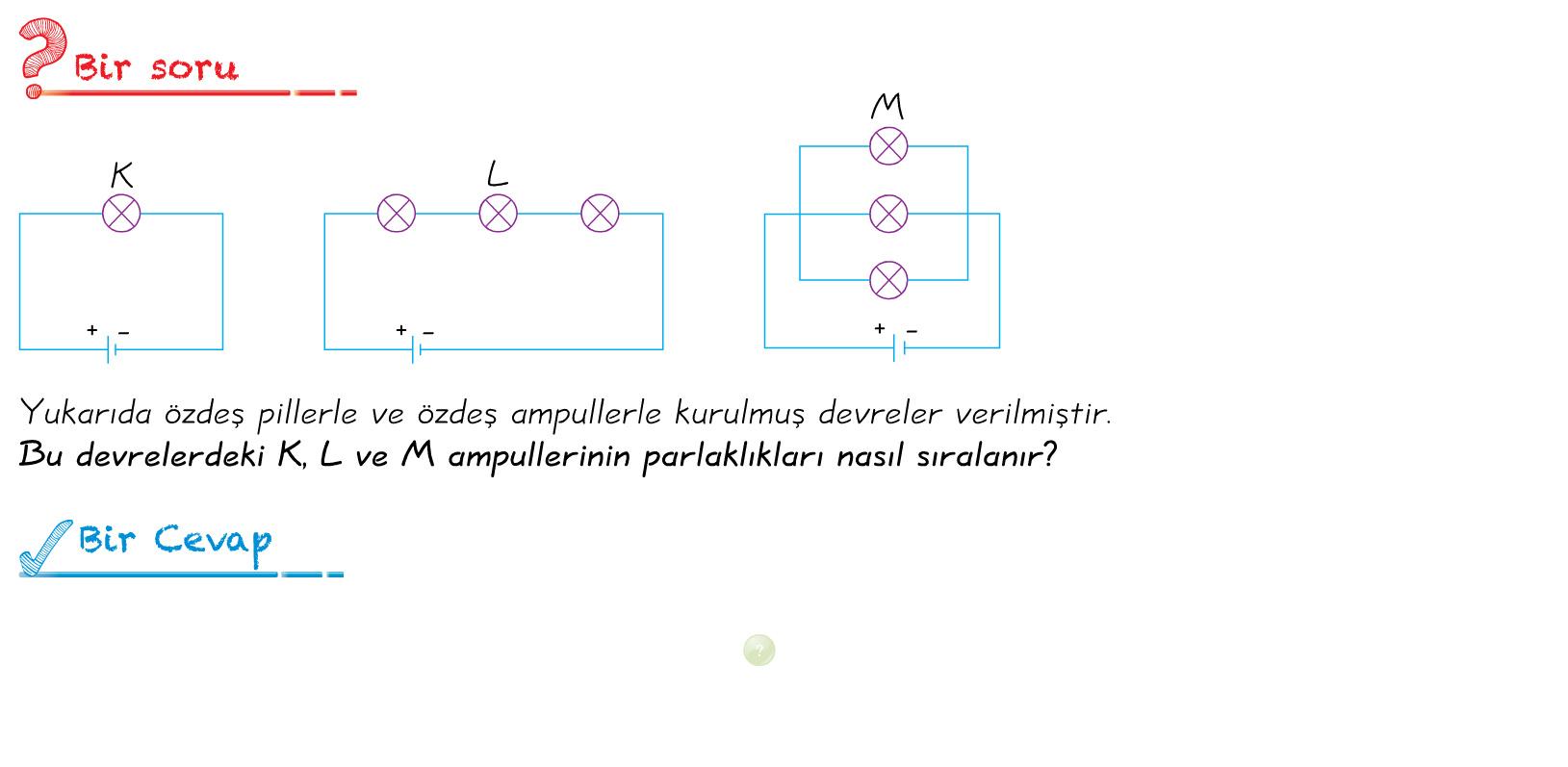 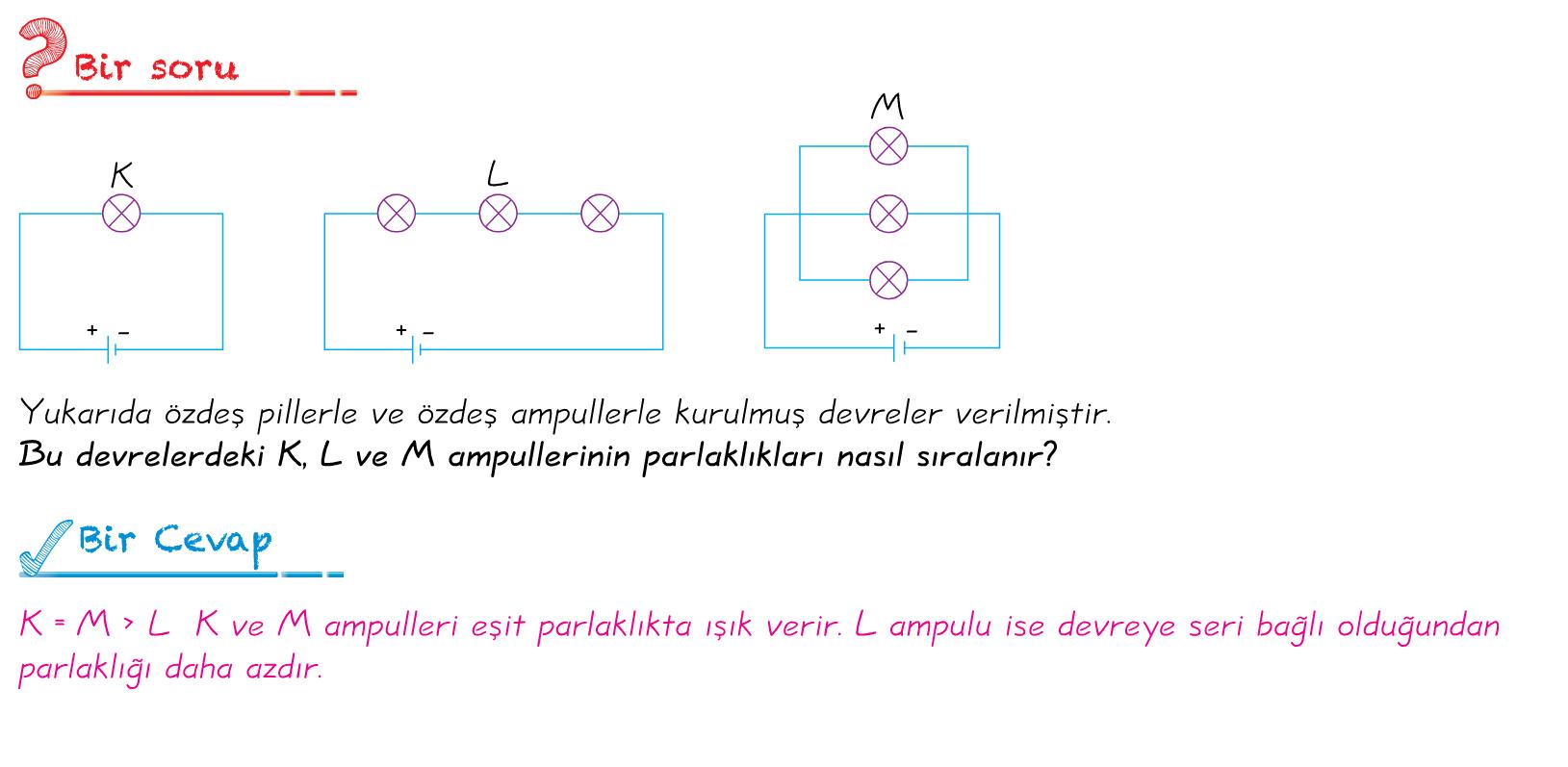 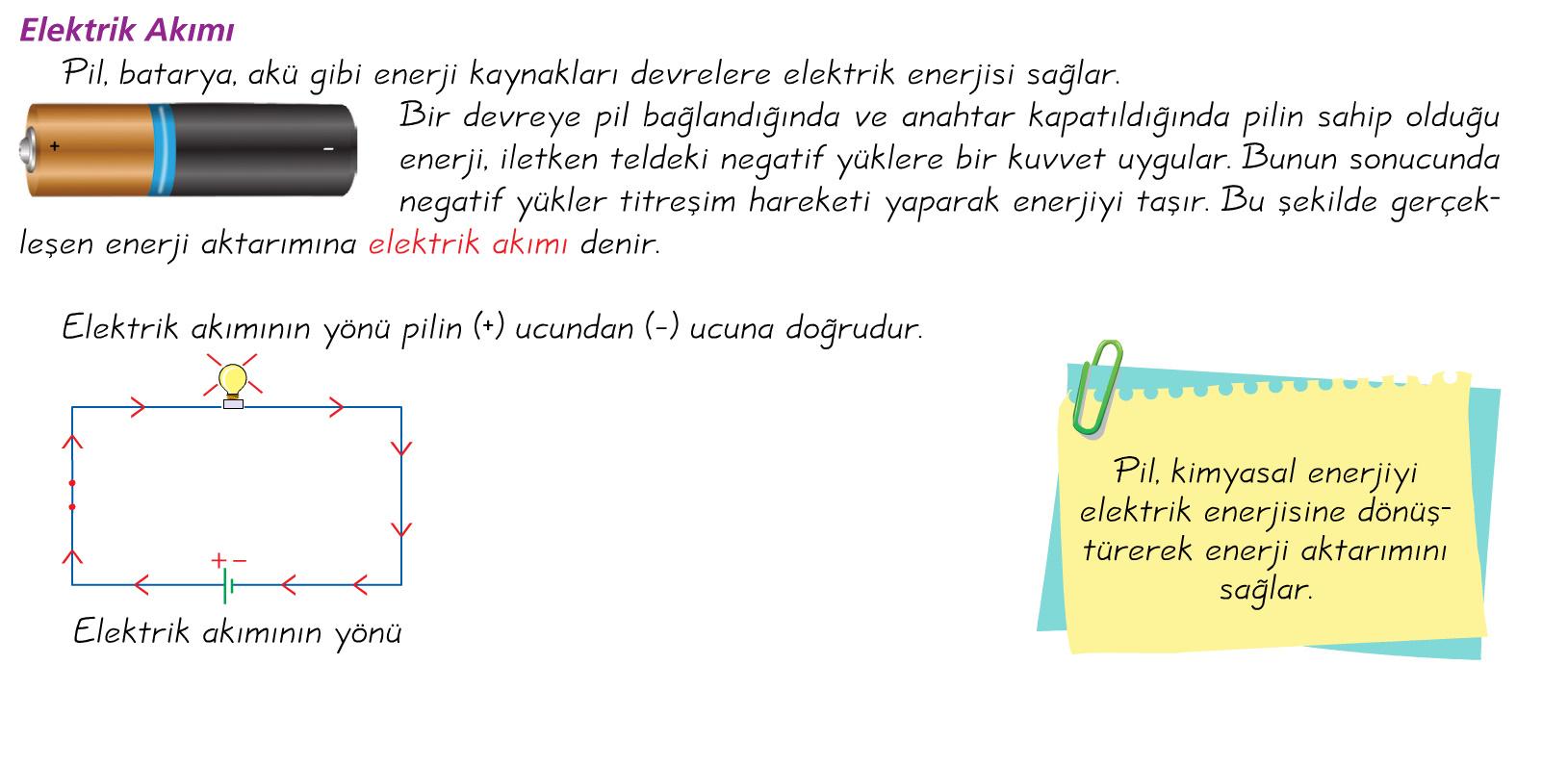 Elektrik akımının yönü pozitif (+) kutuptan negatif (-) kutba doğrudur.
Elektron akışının yönü negatif (-) kutuptan pozitif (+) kutba doğrudur.
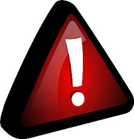 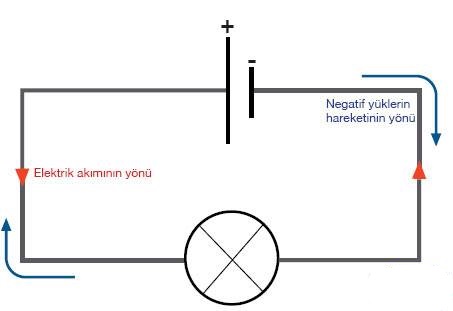 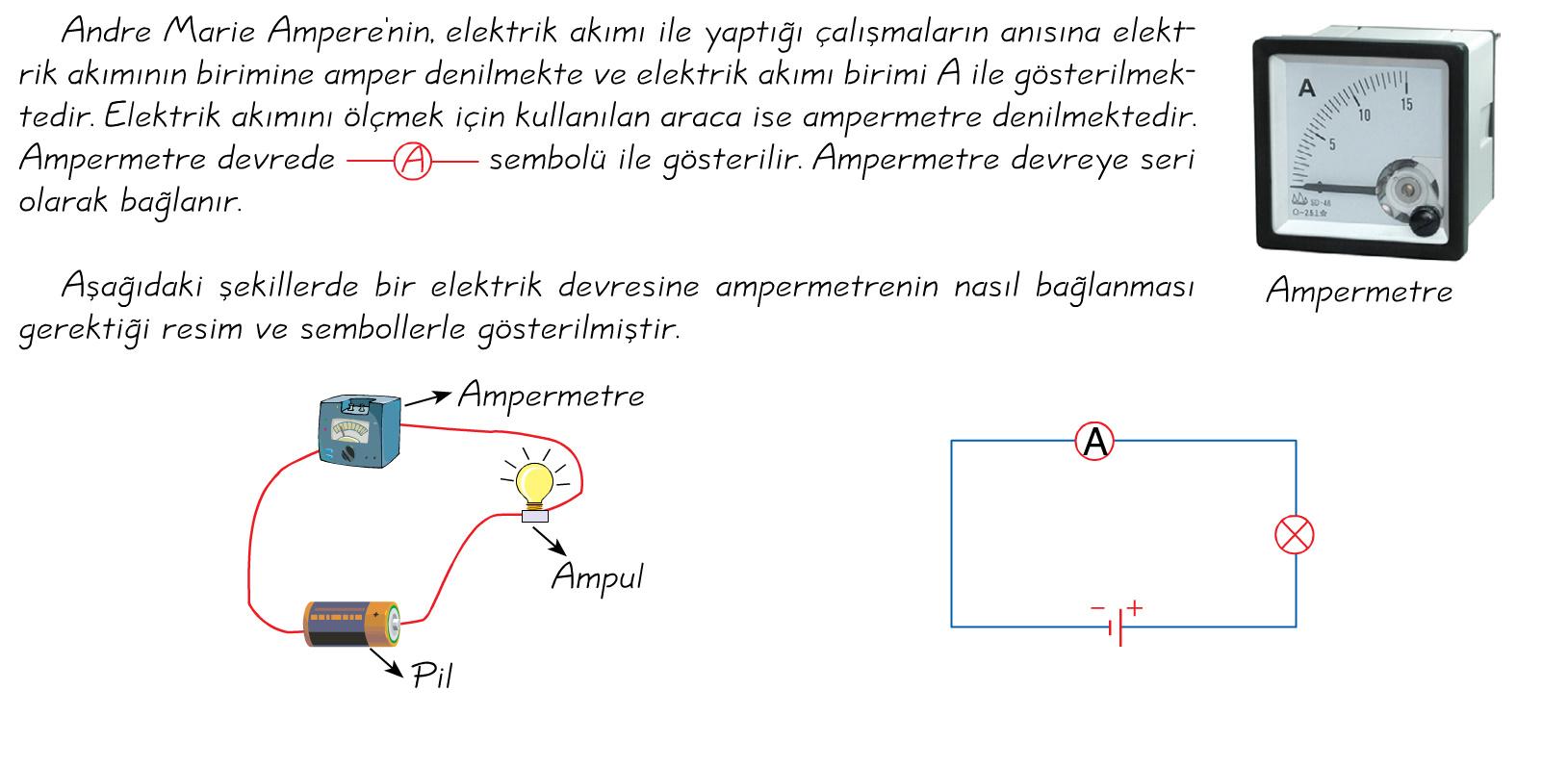 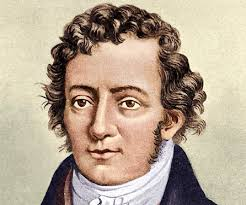 Andre Marie Ampere
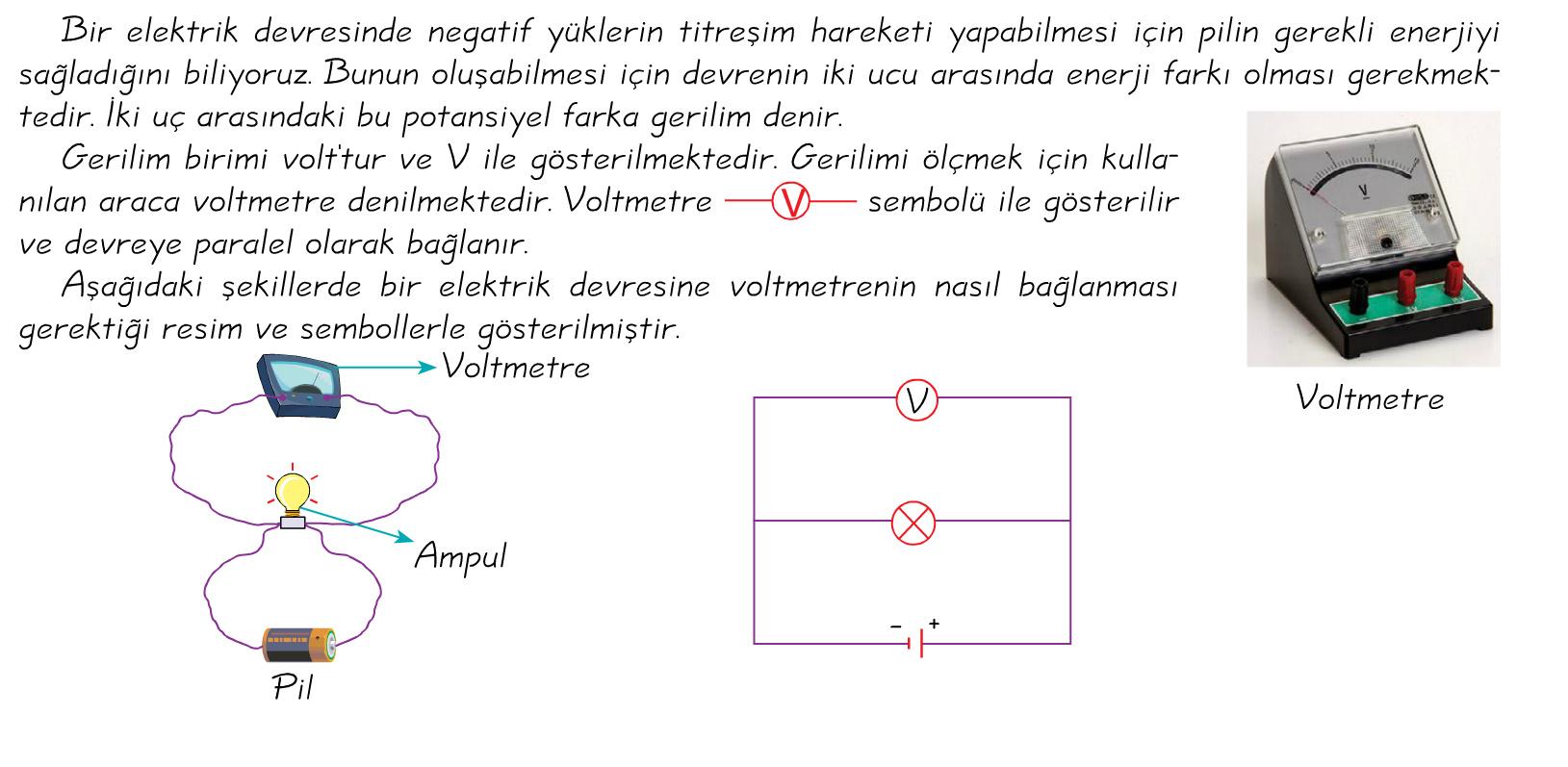 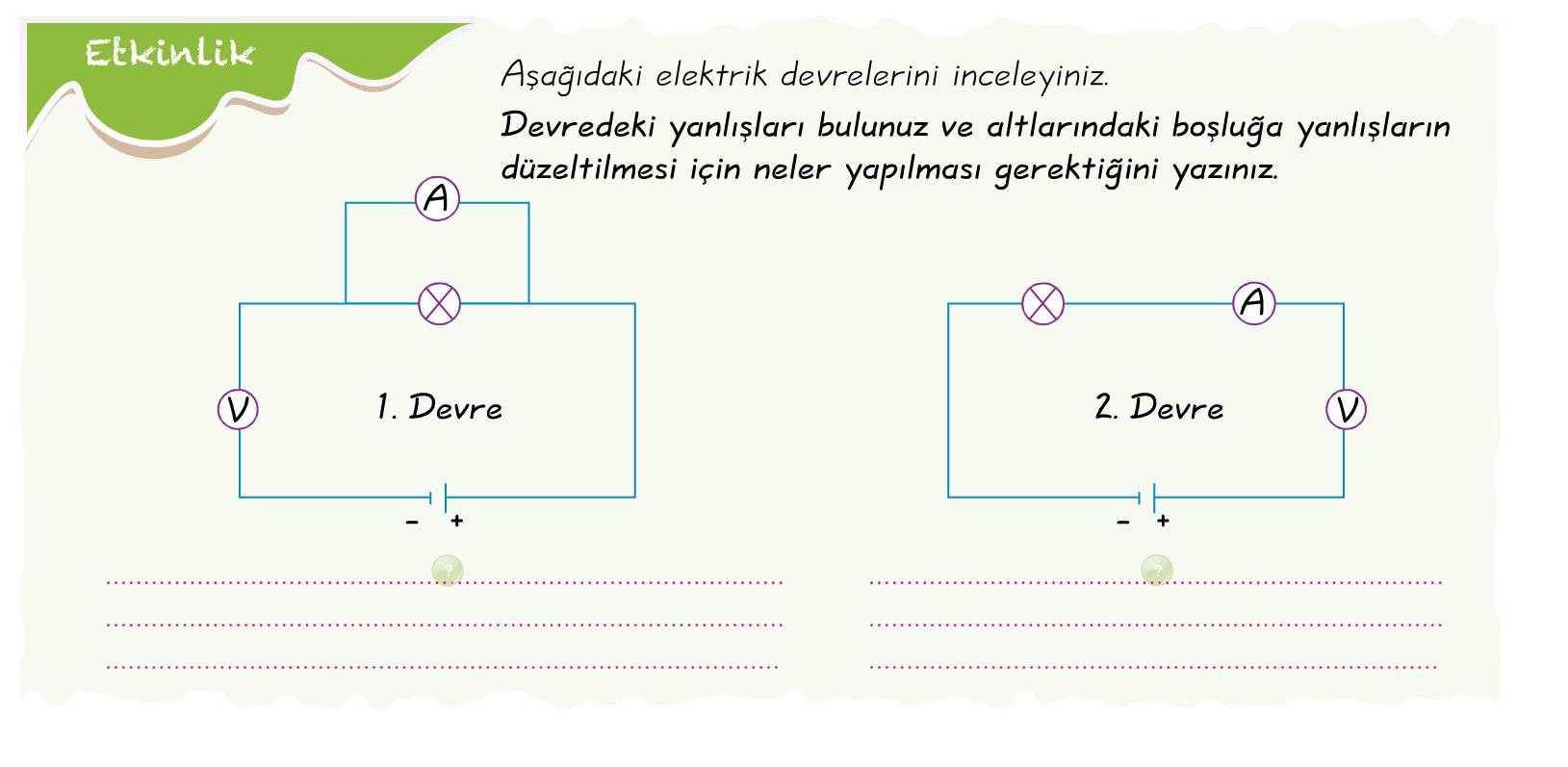 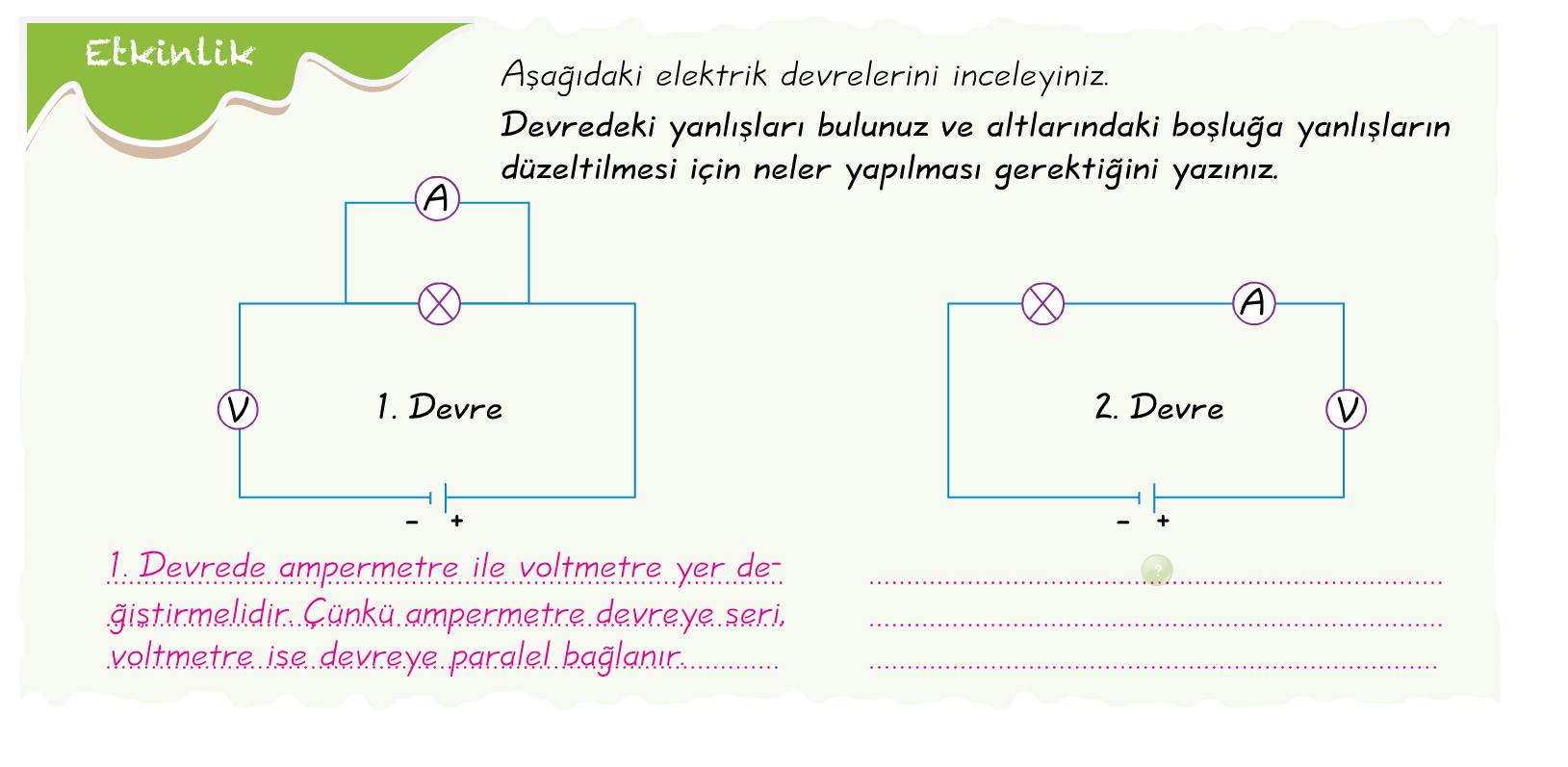 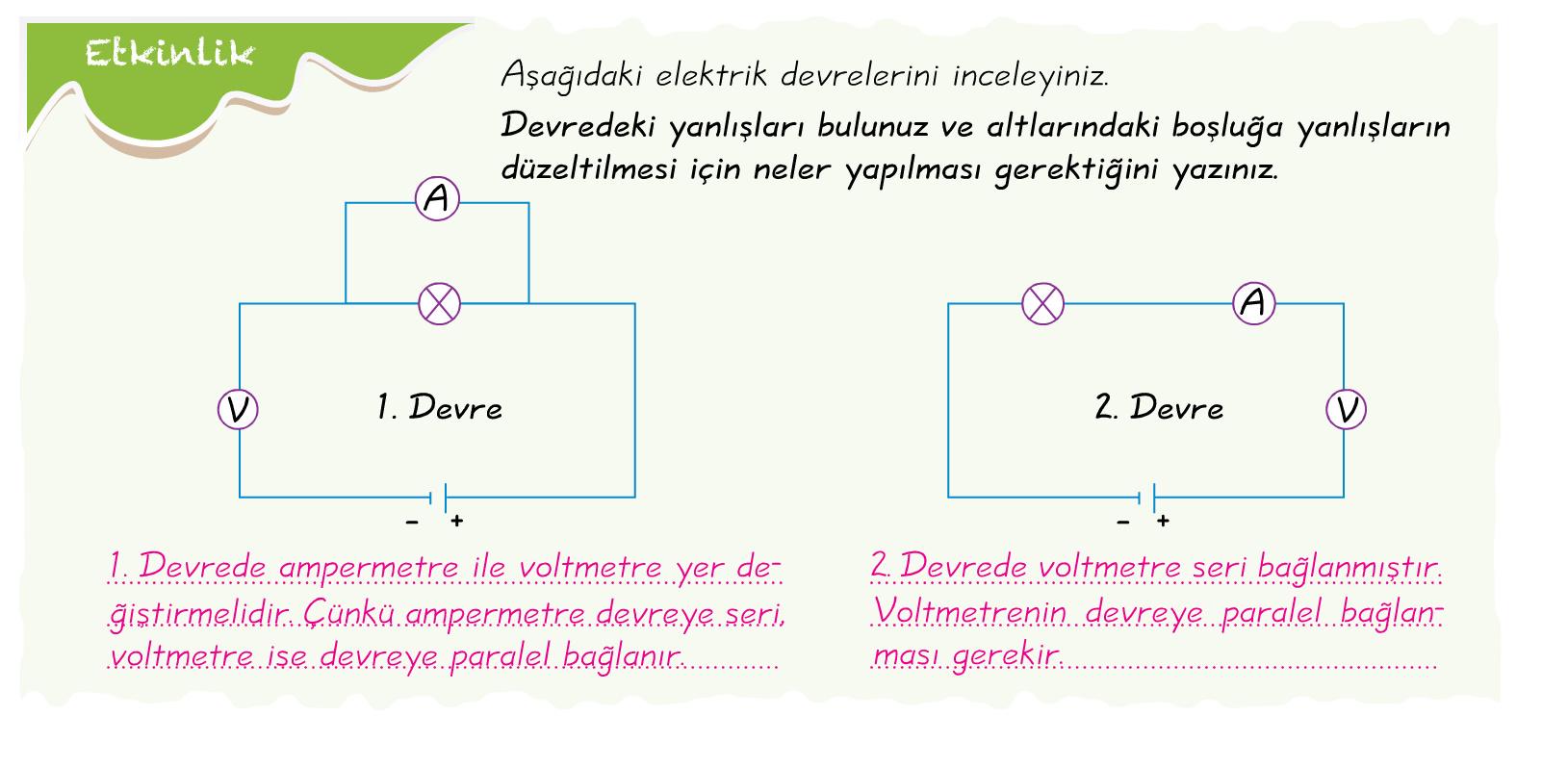 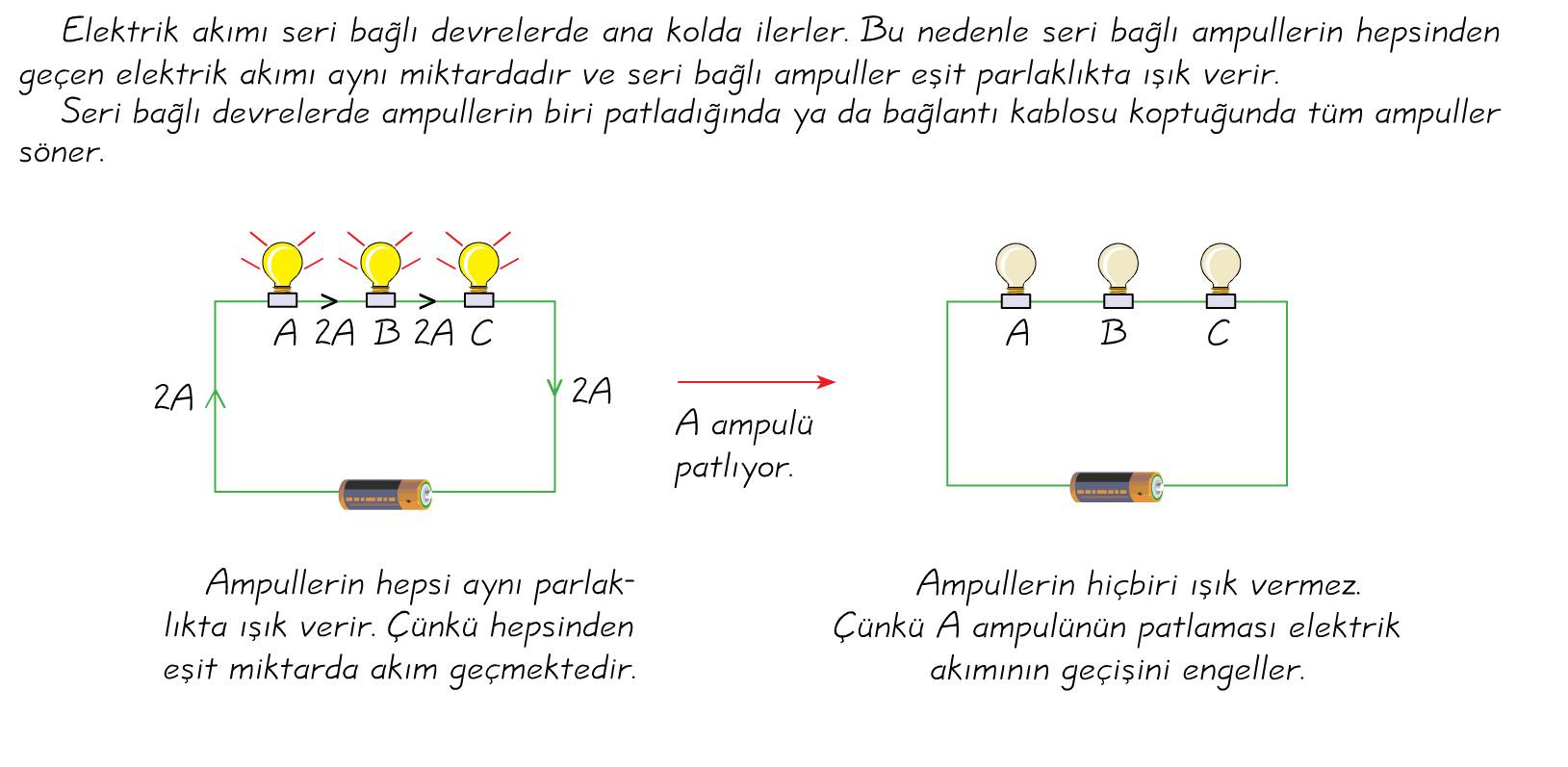 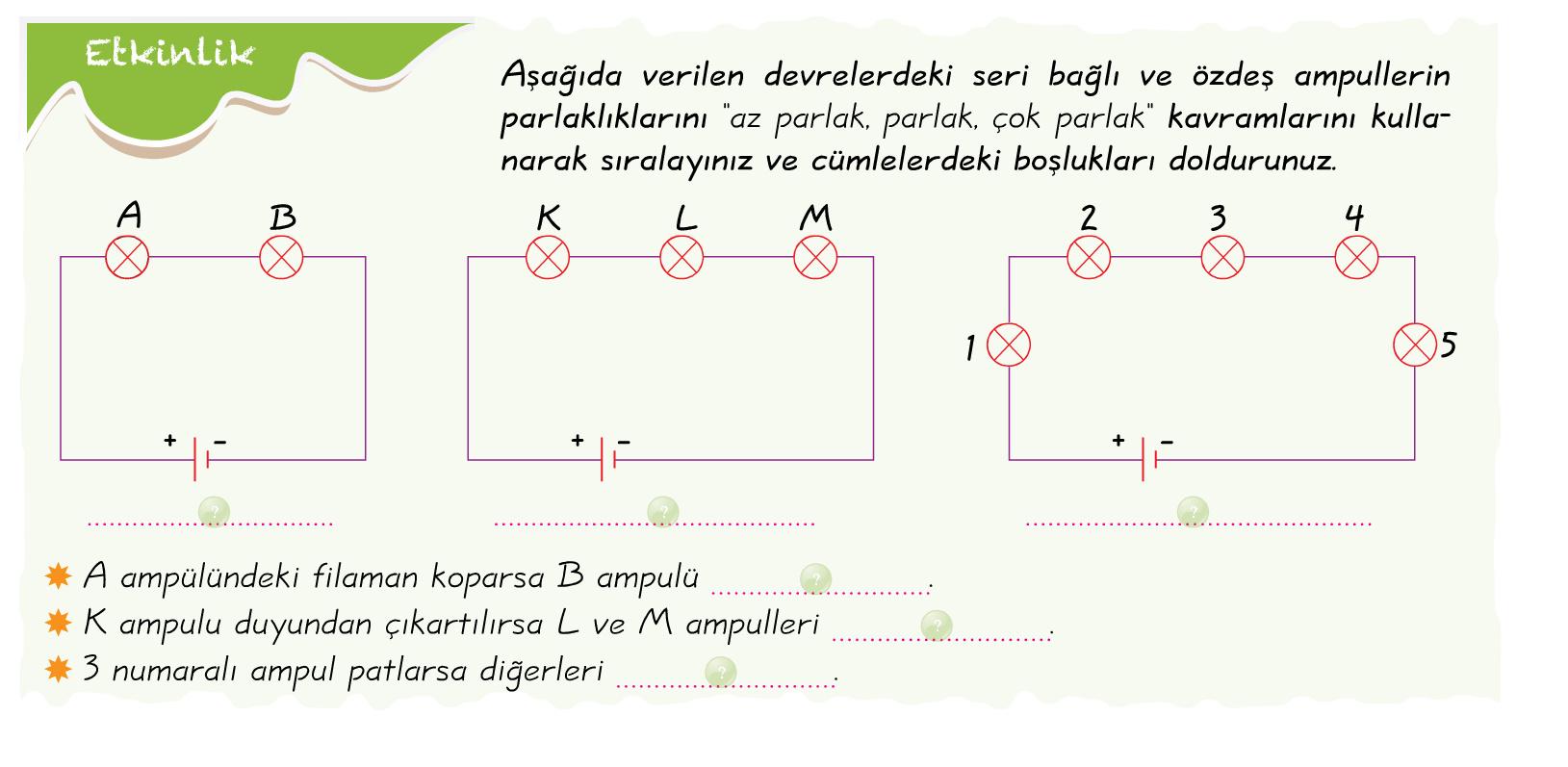 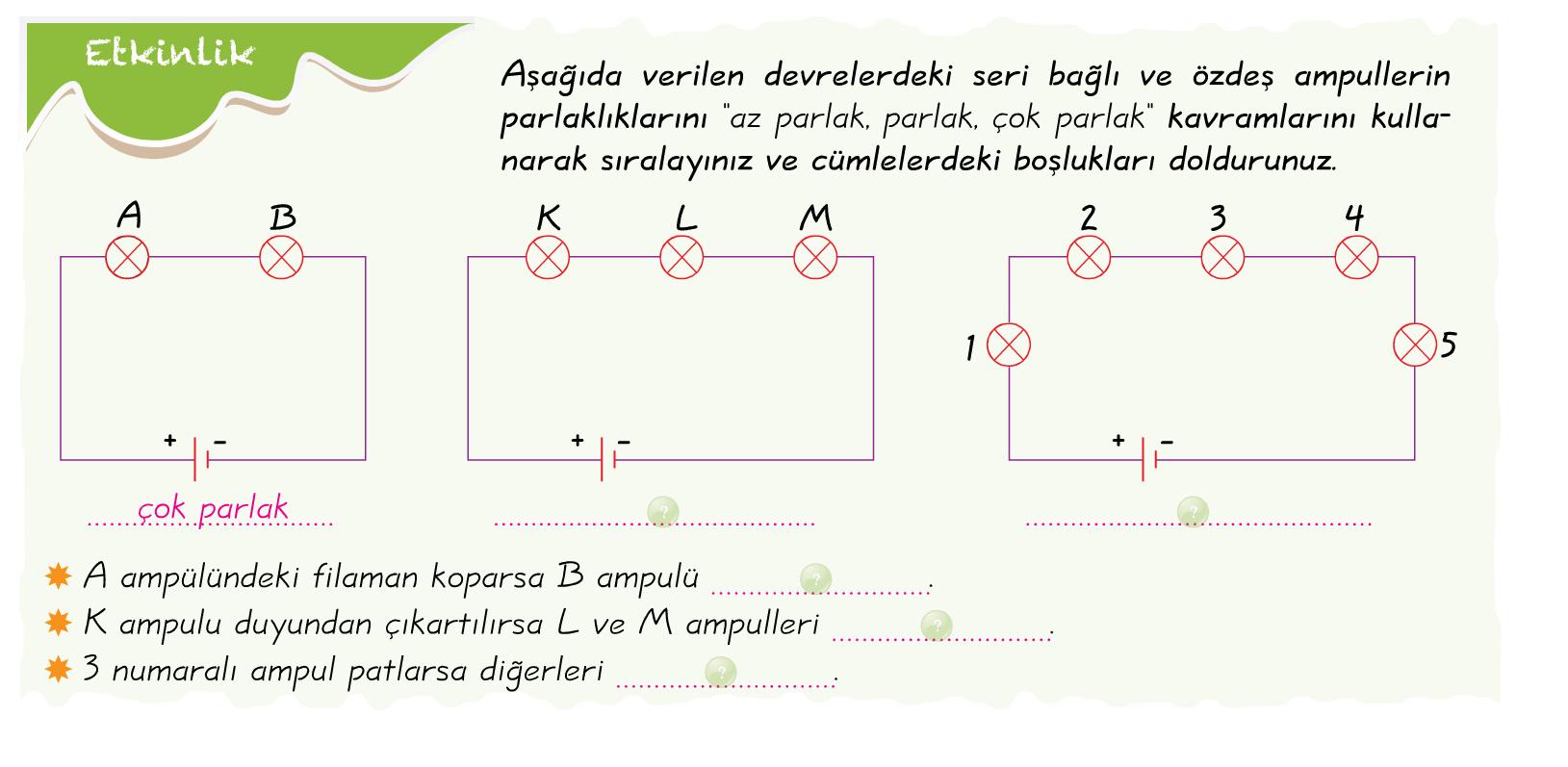 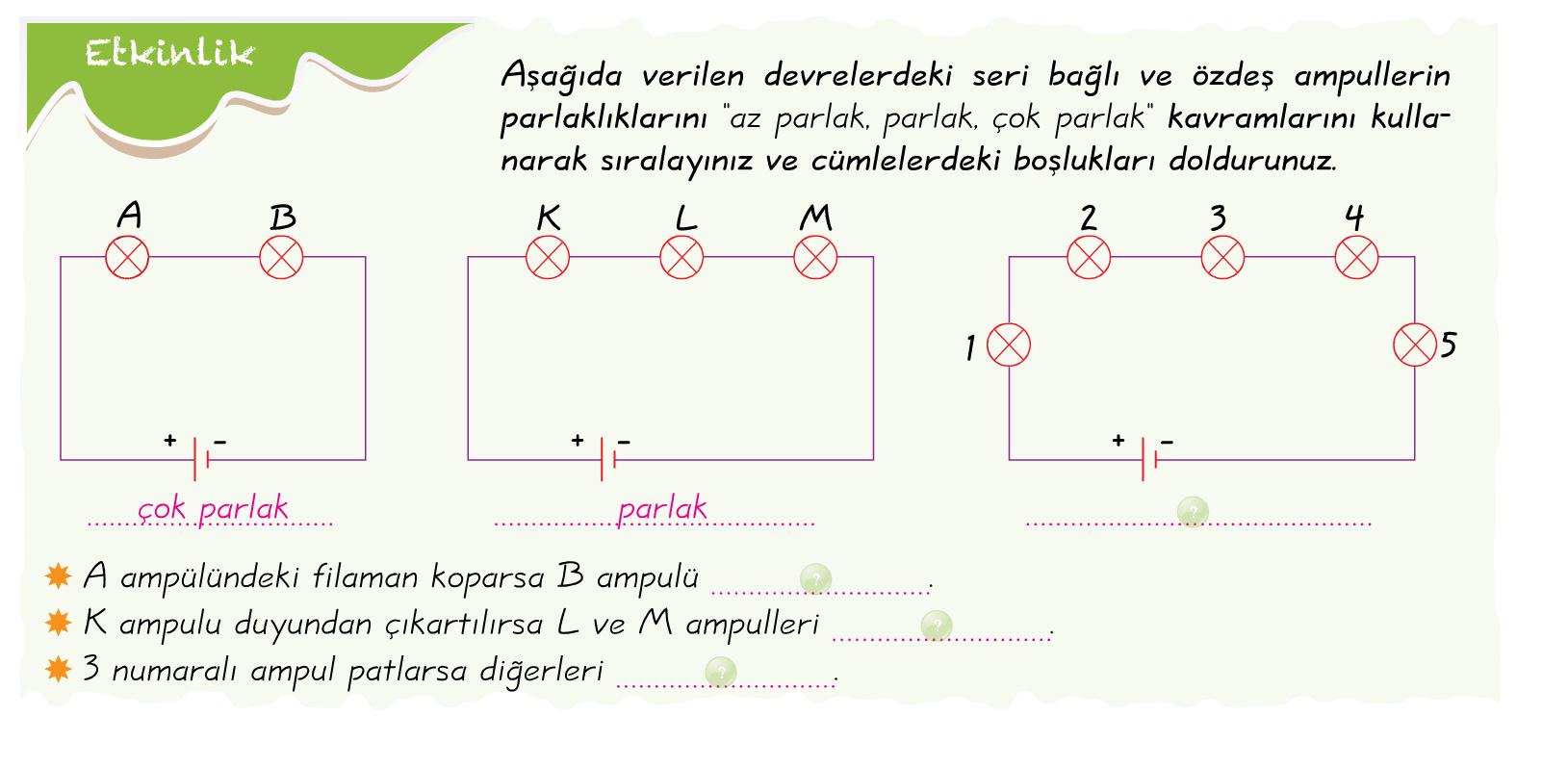 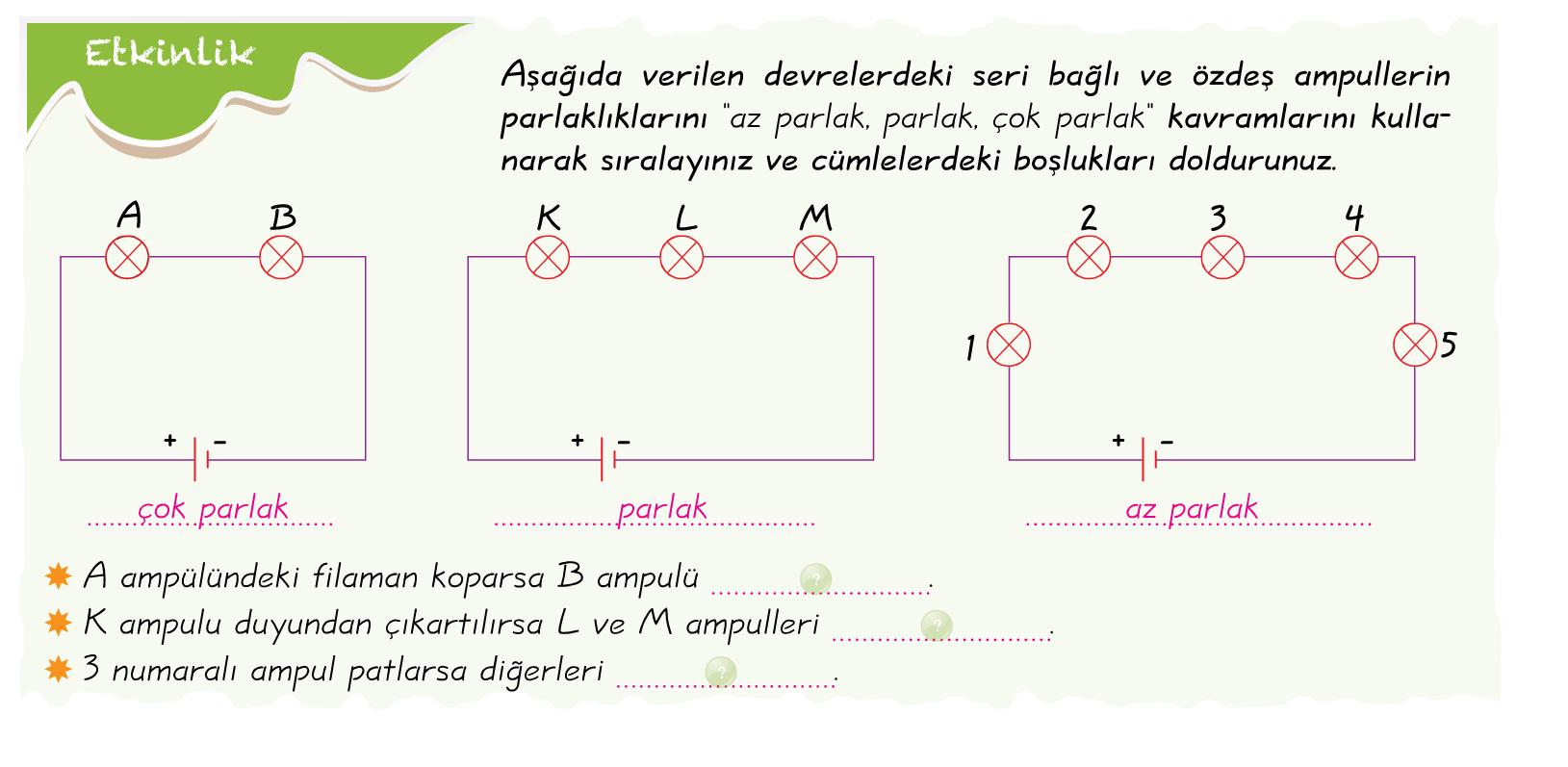 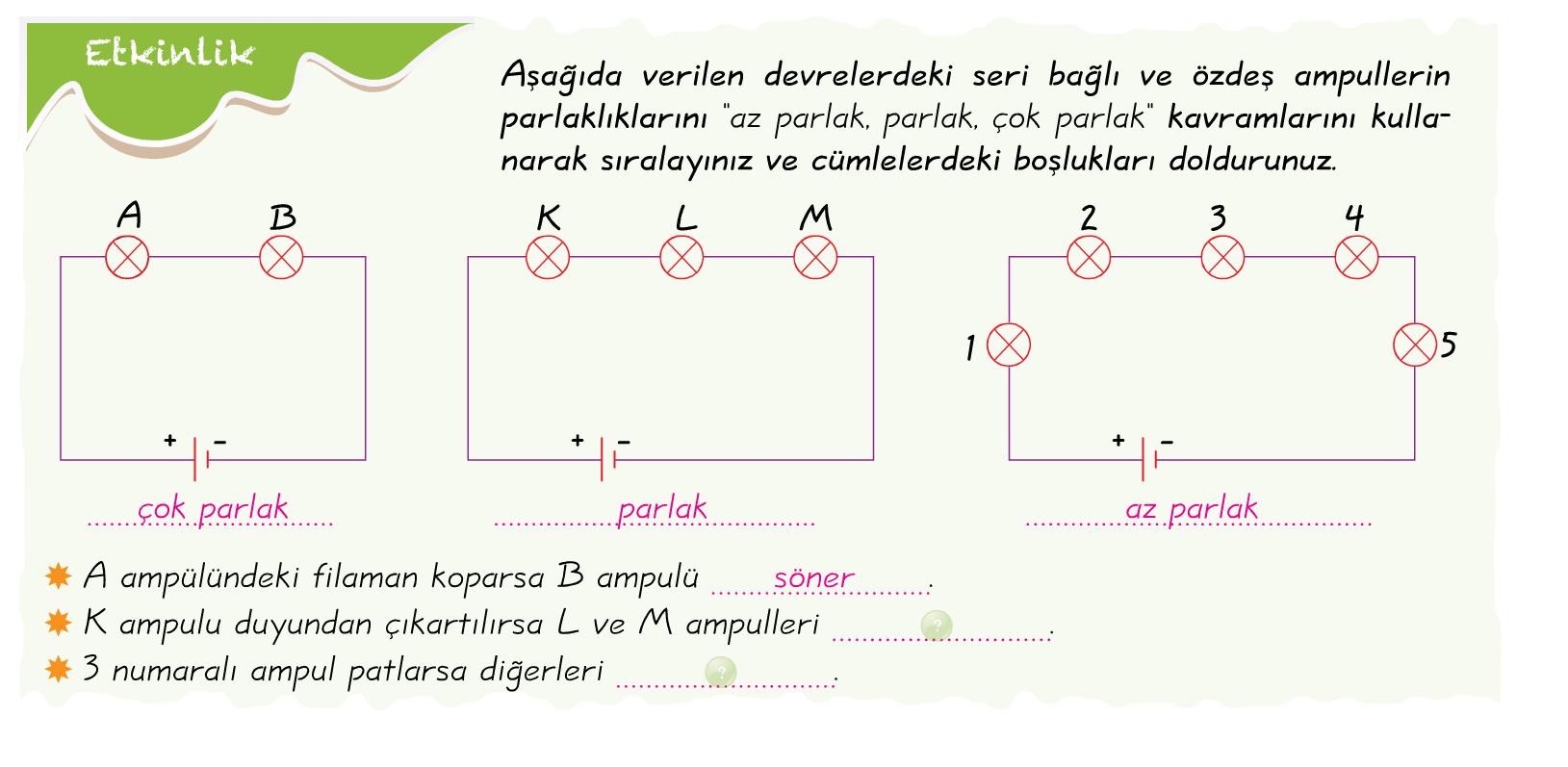 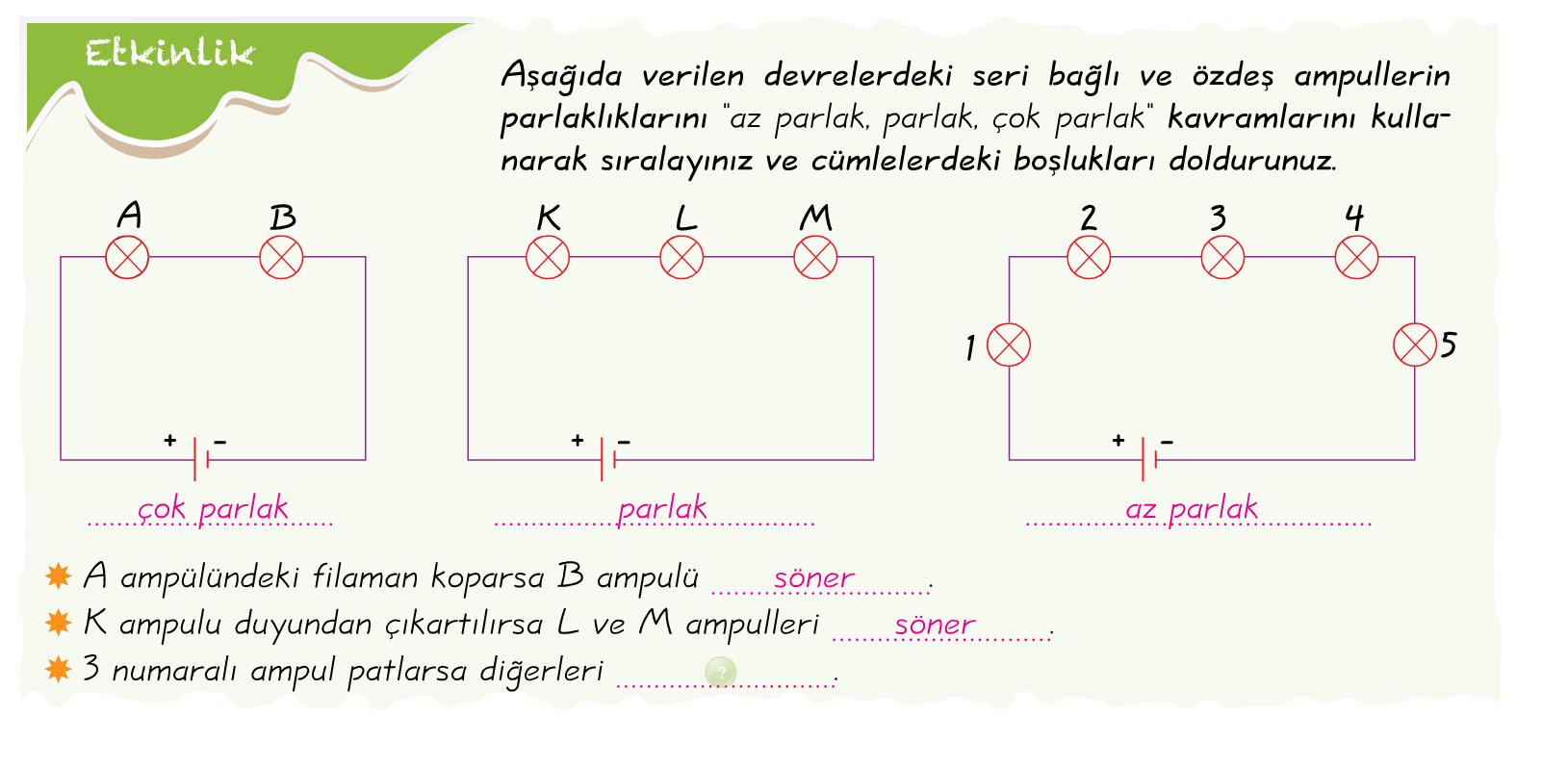 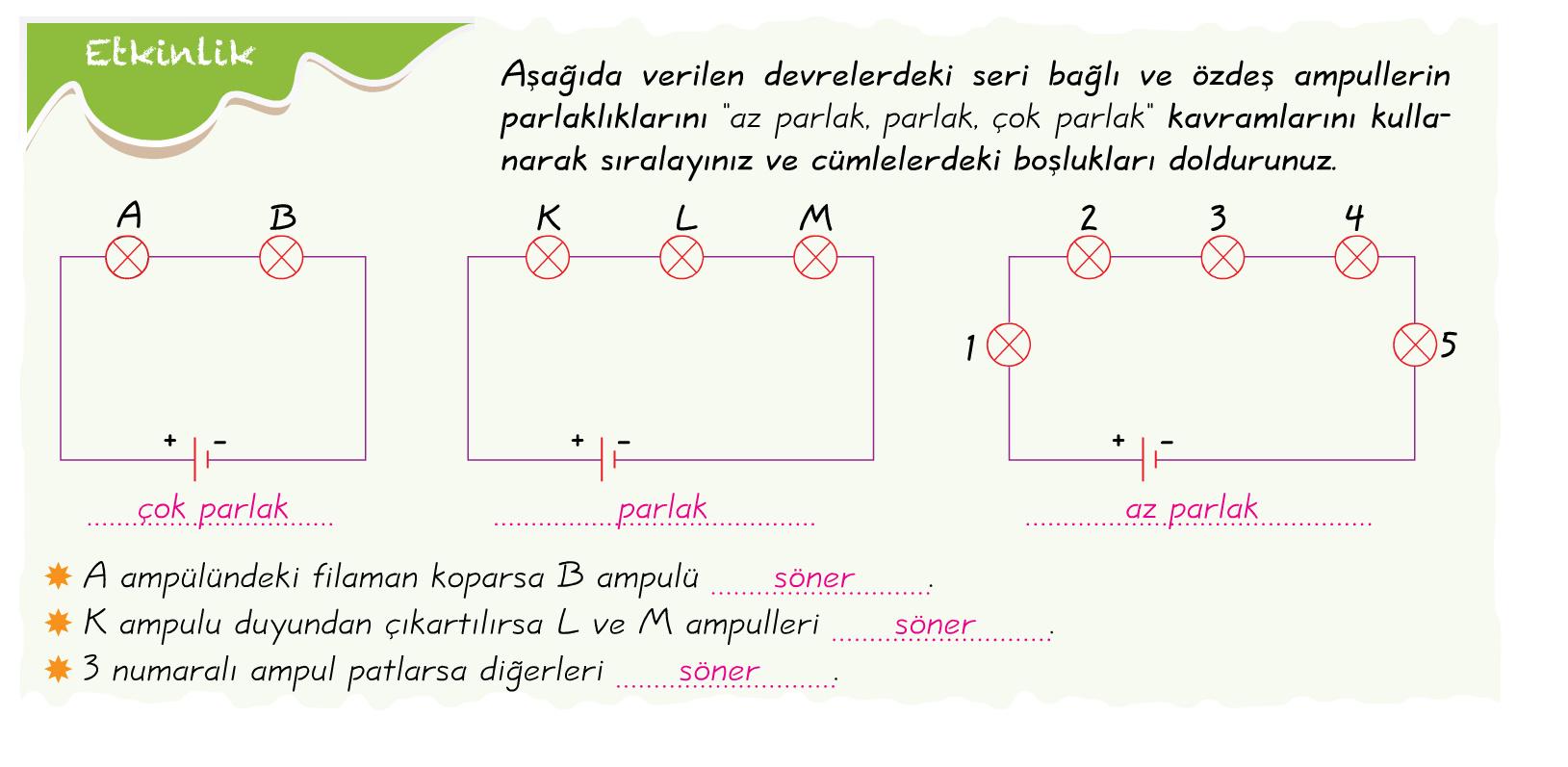 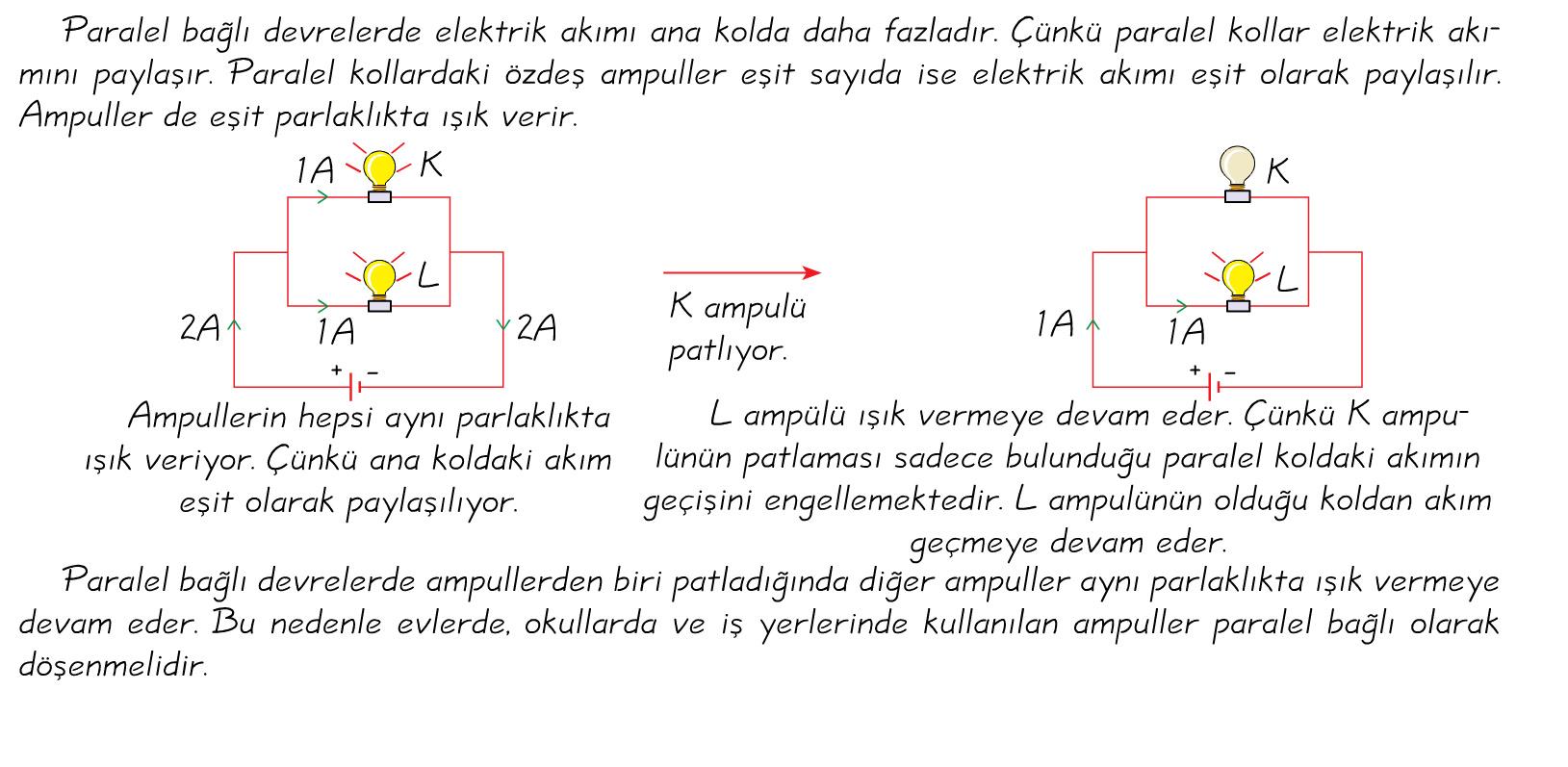 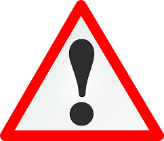 ANA KOL : Devredeki tüm elektrik akımının geçtiği koldur.
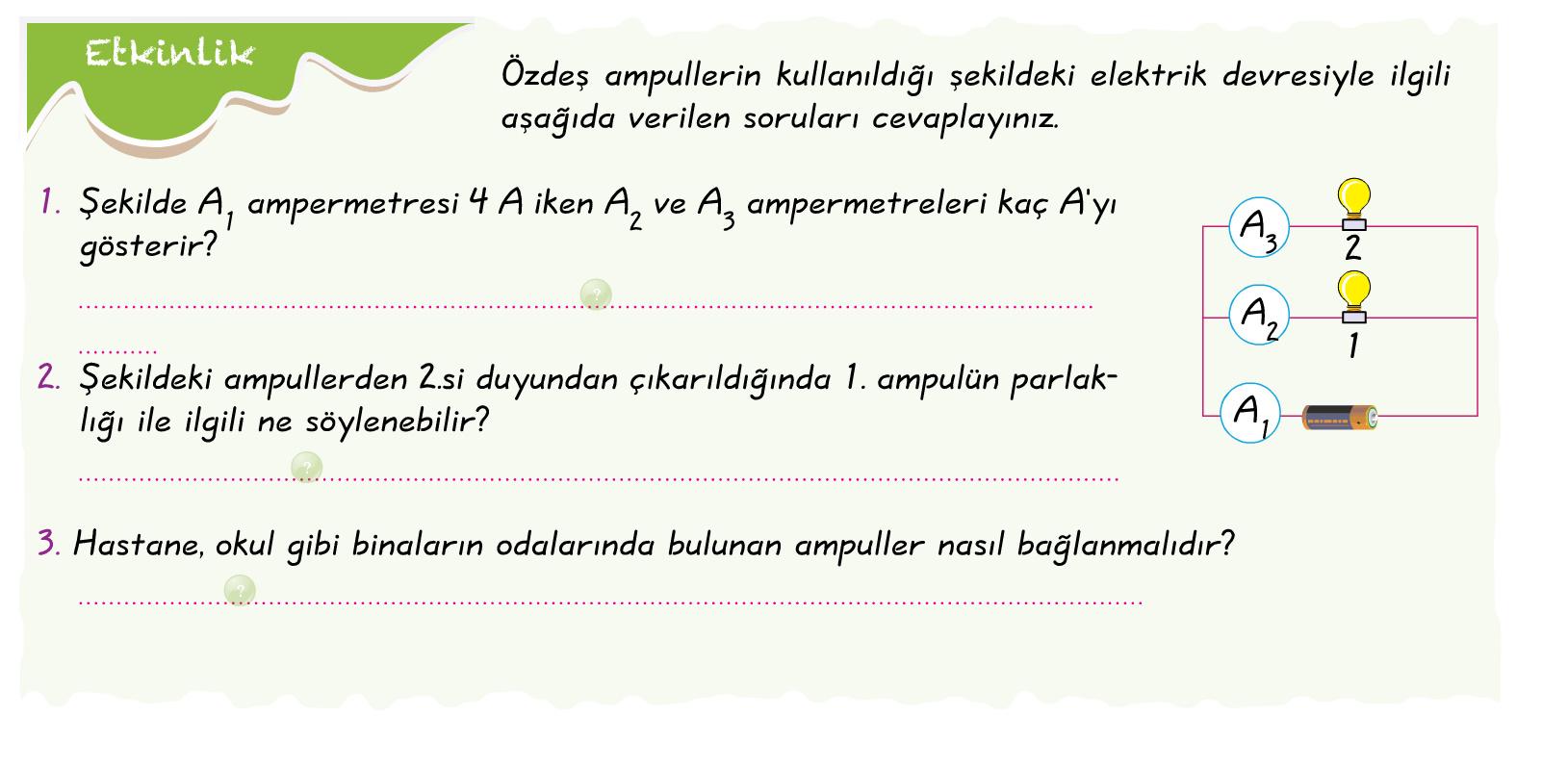 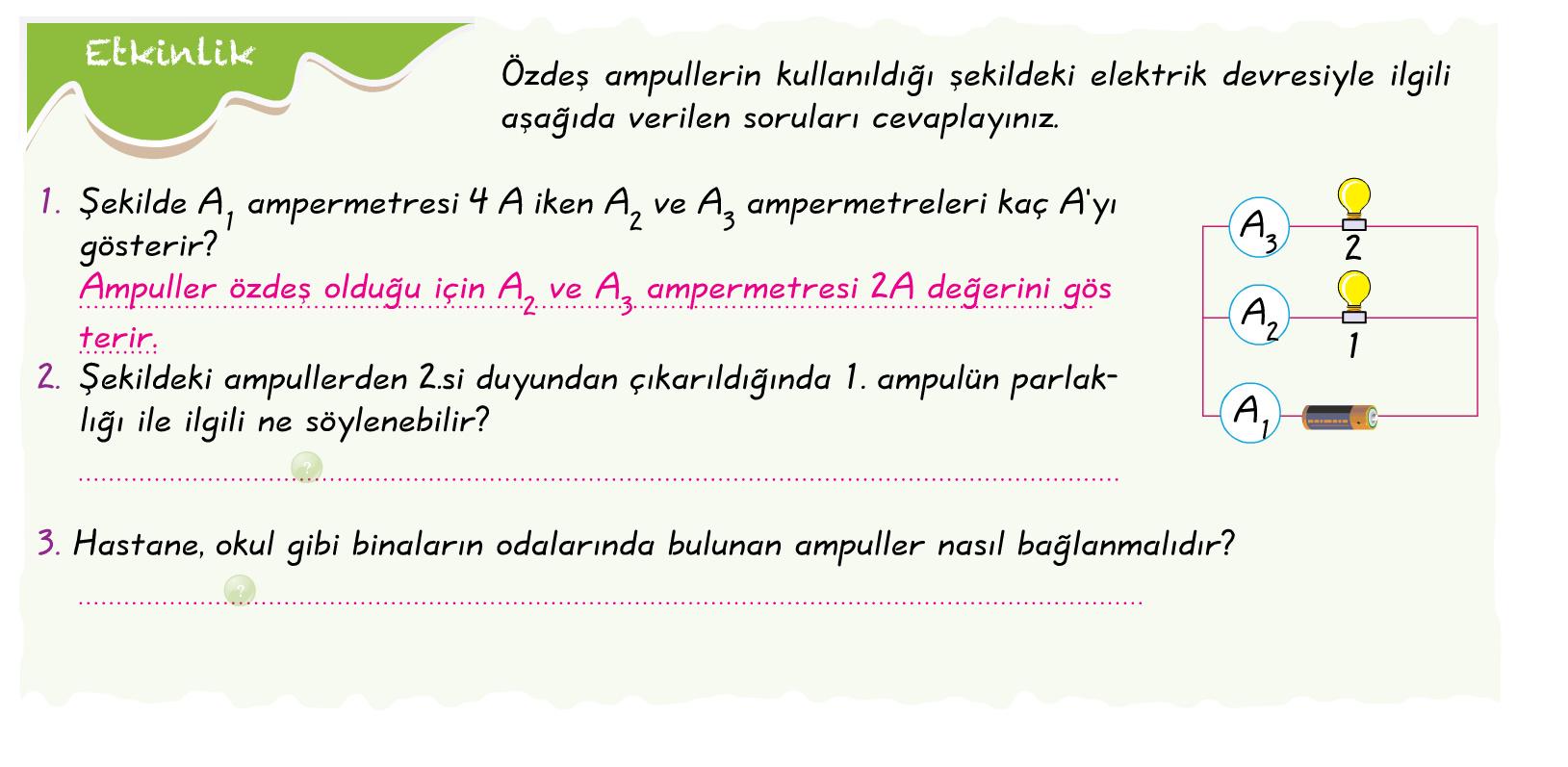 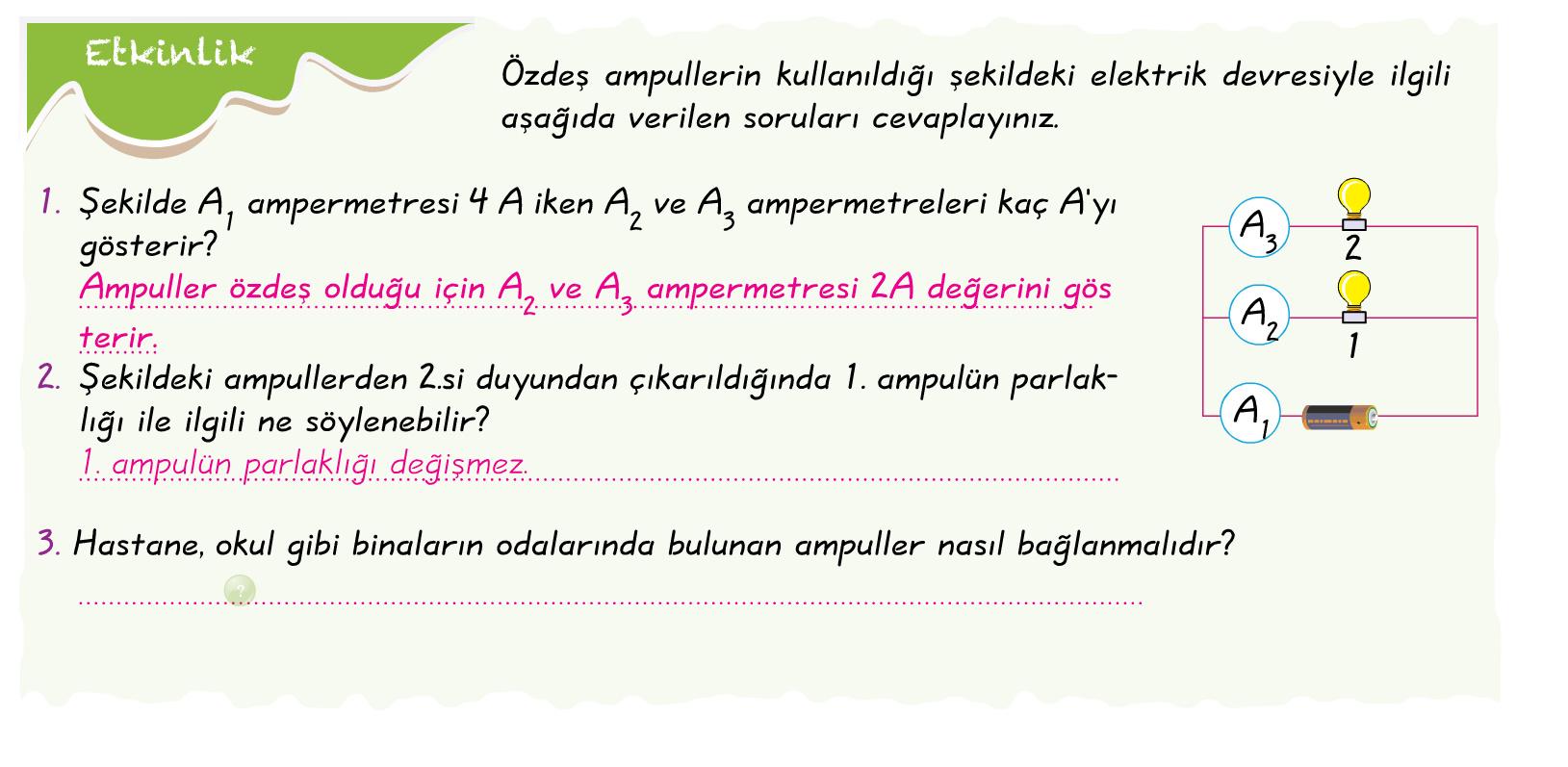 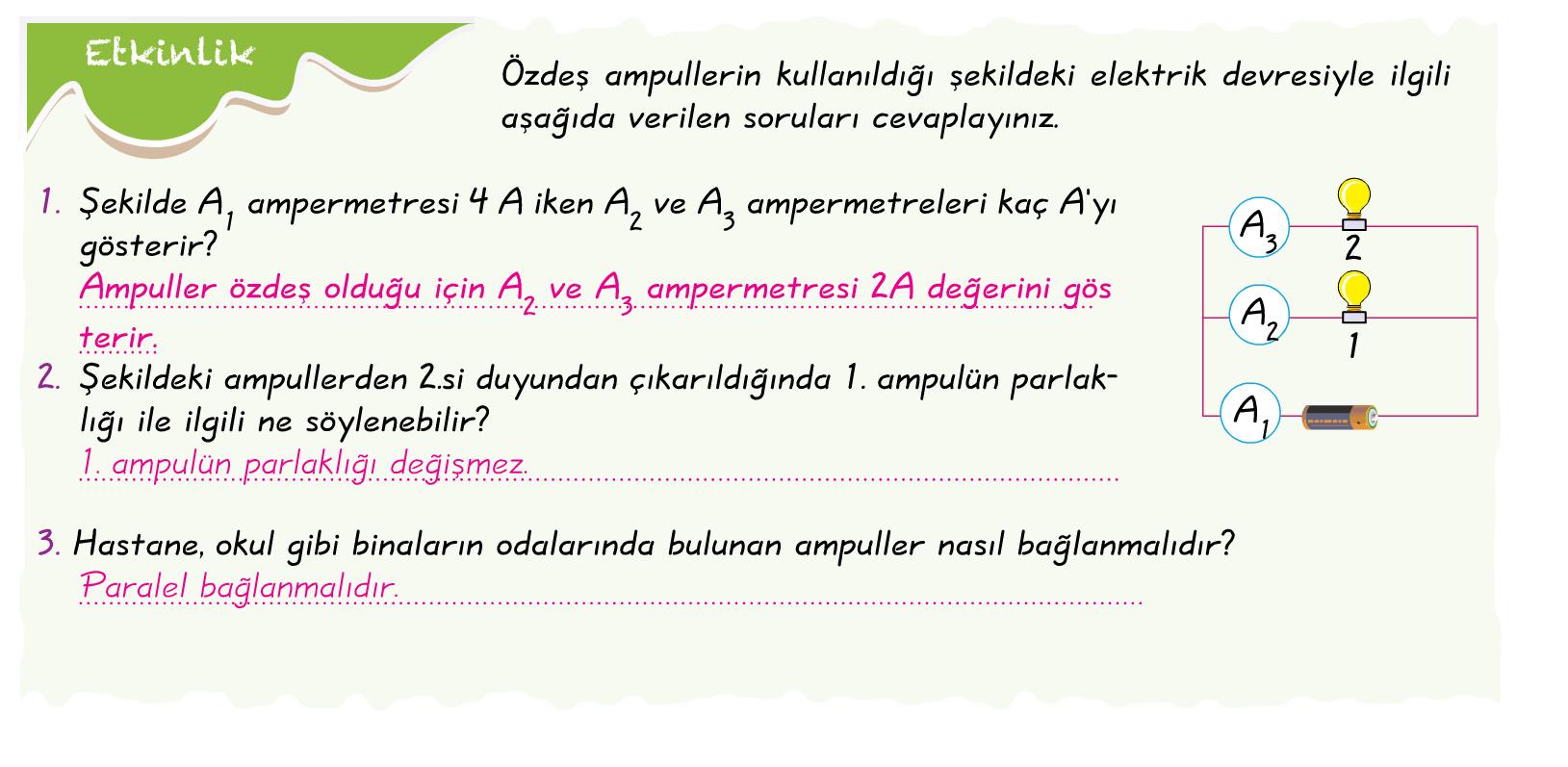 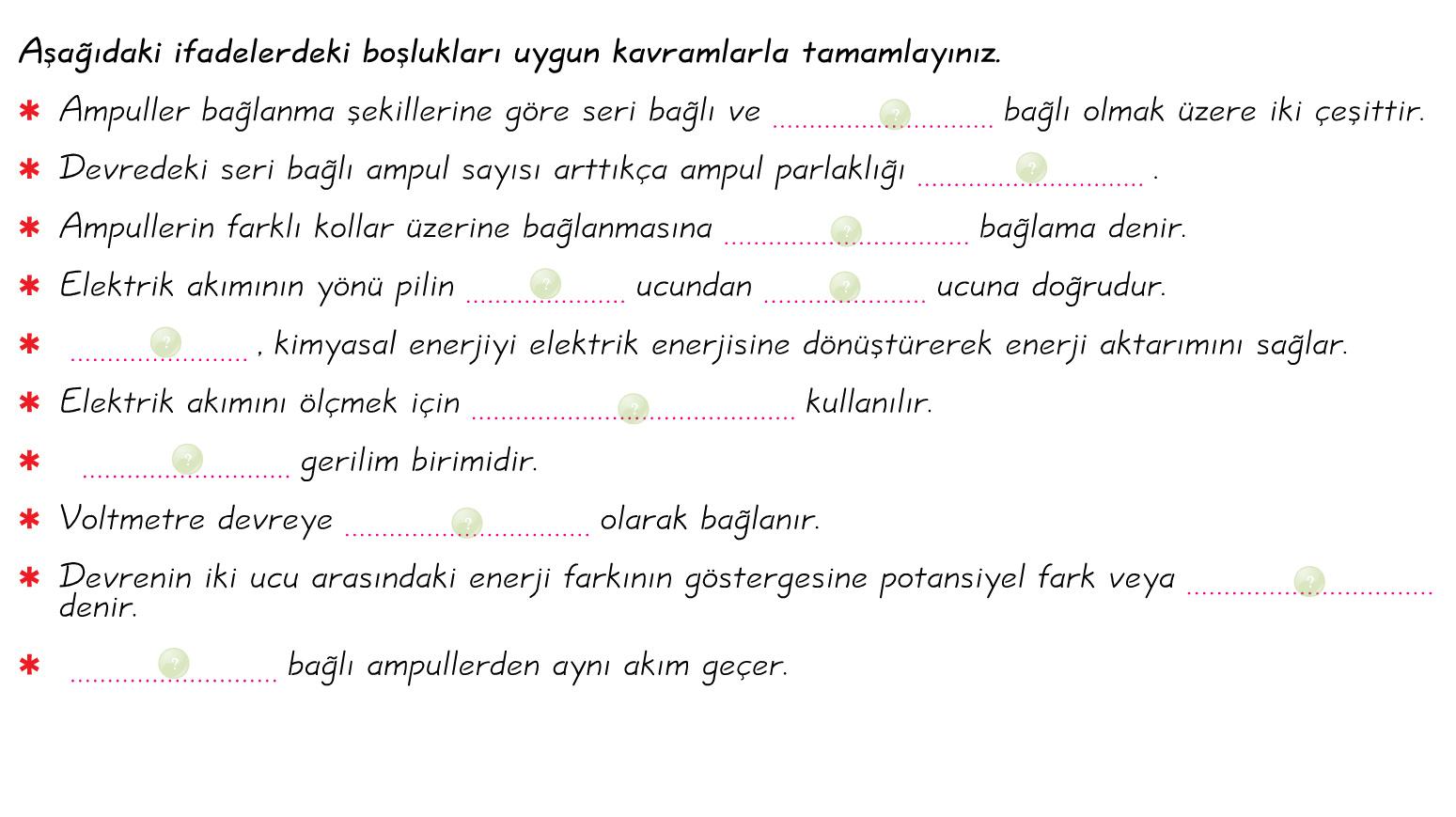 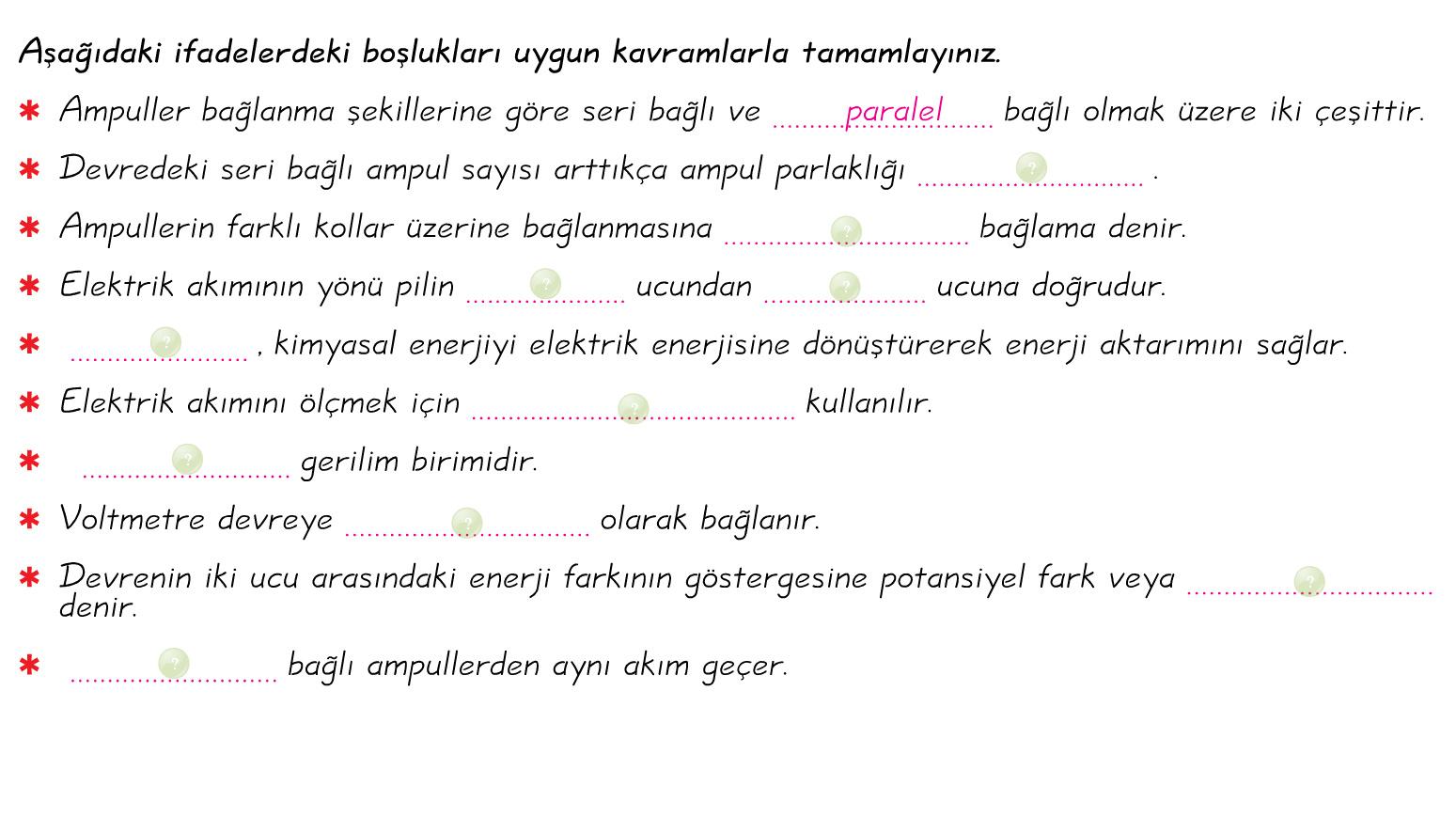 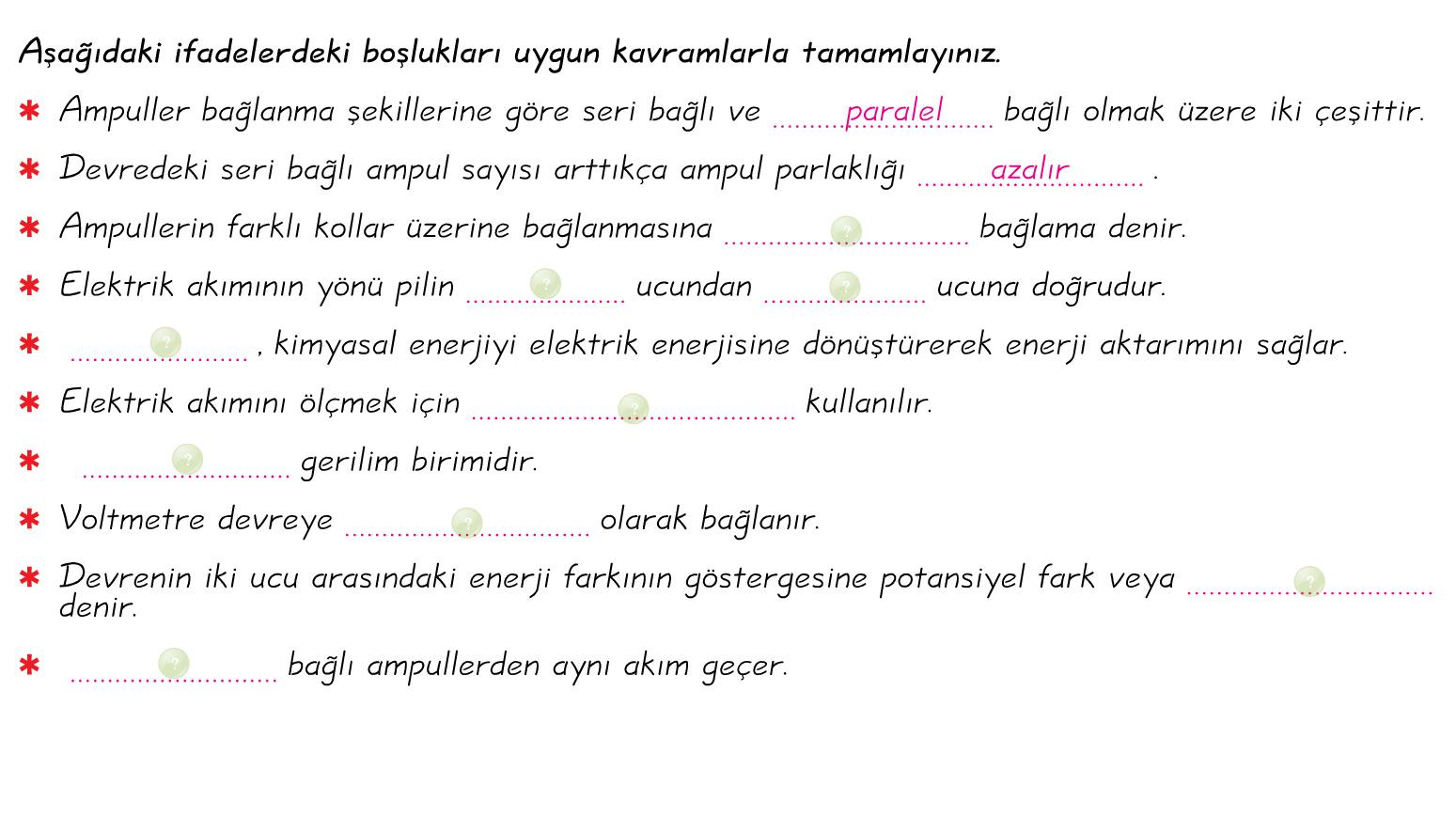 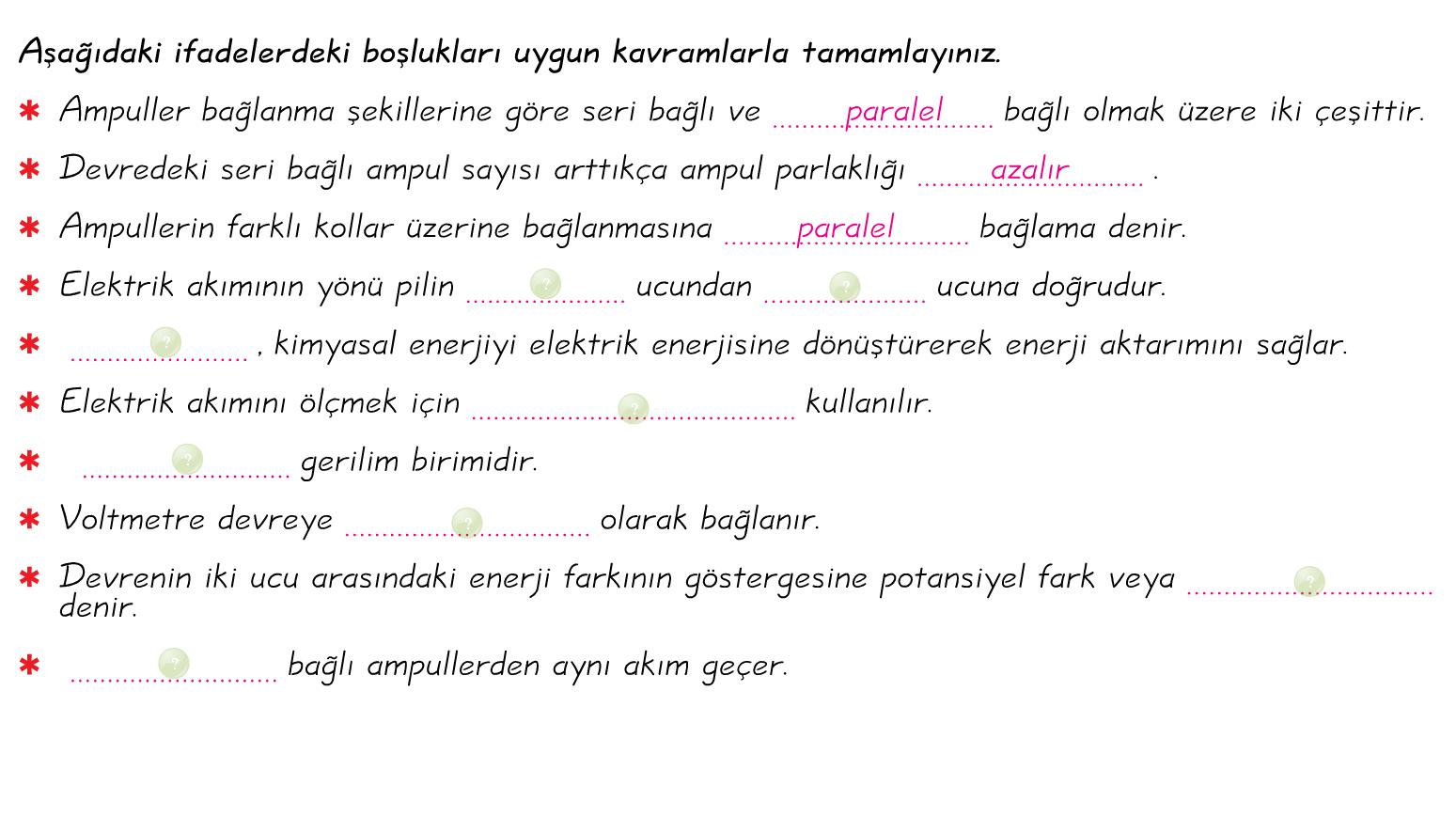 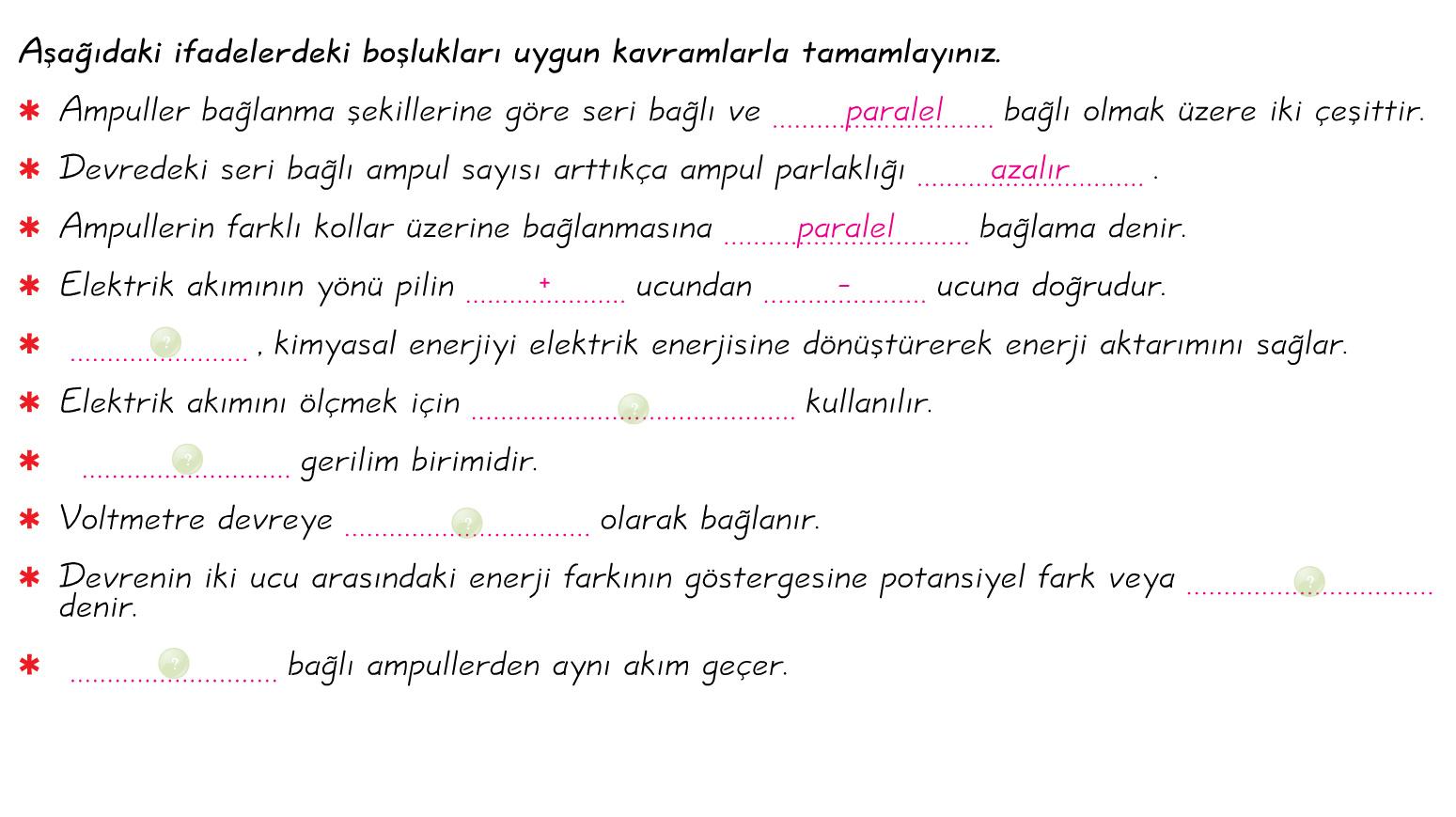 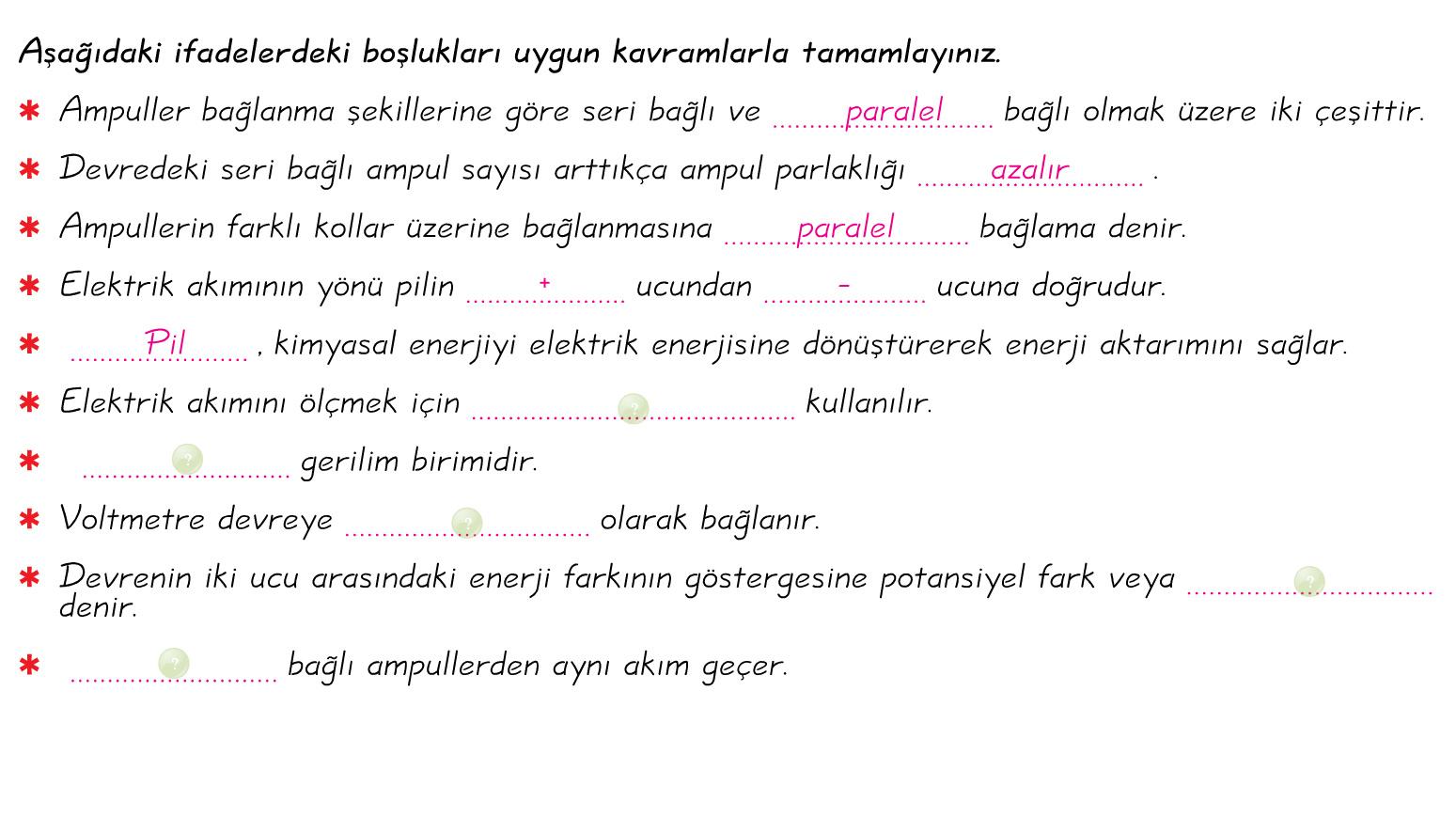 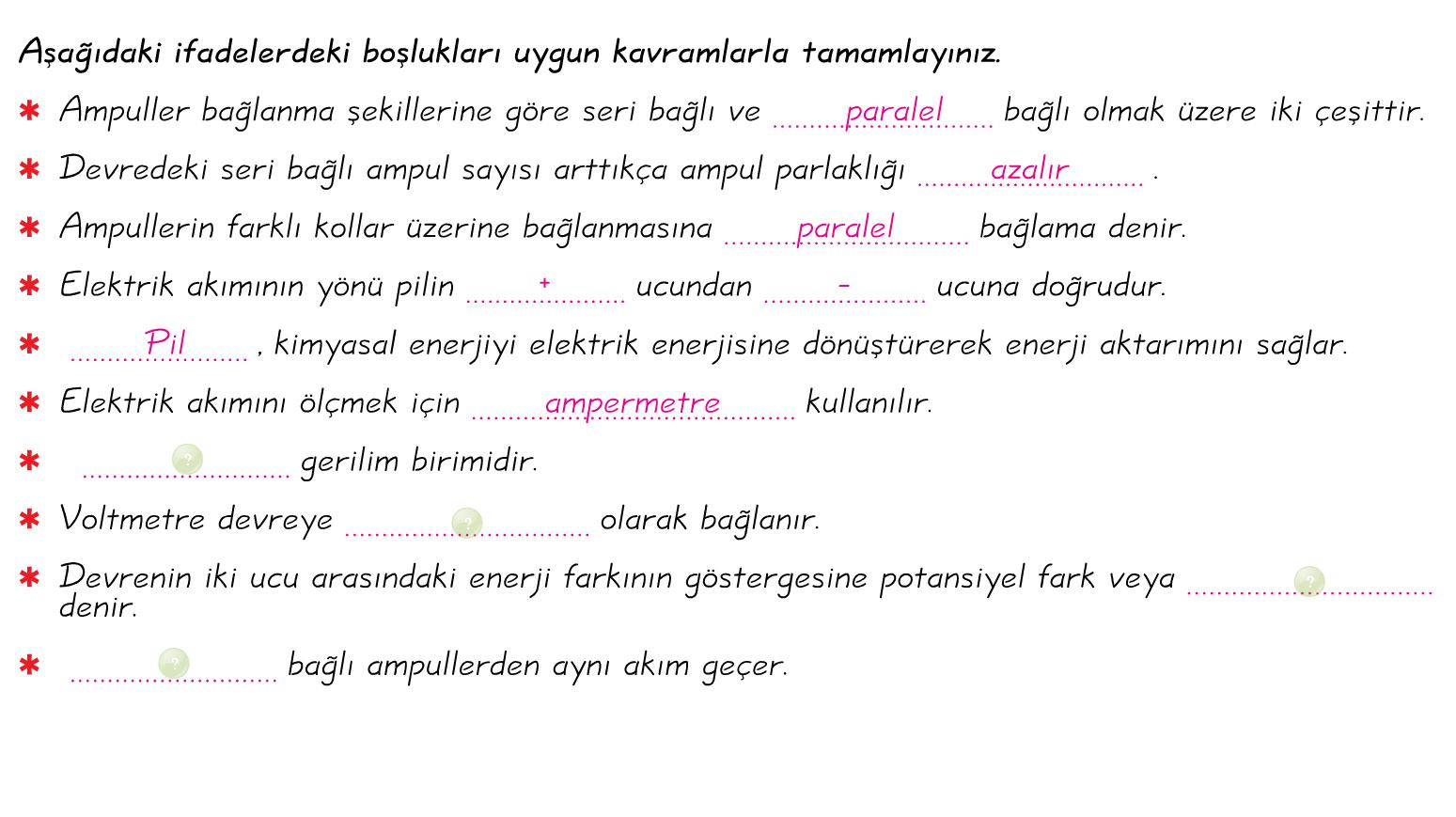 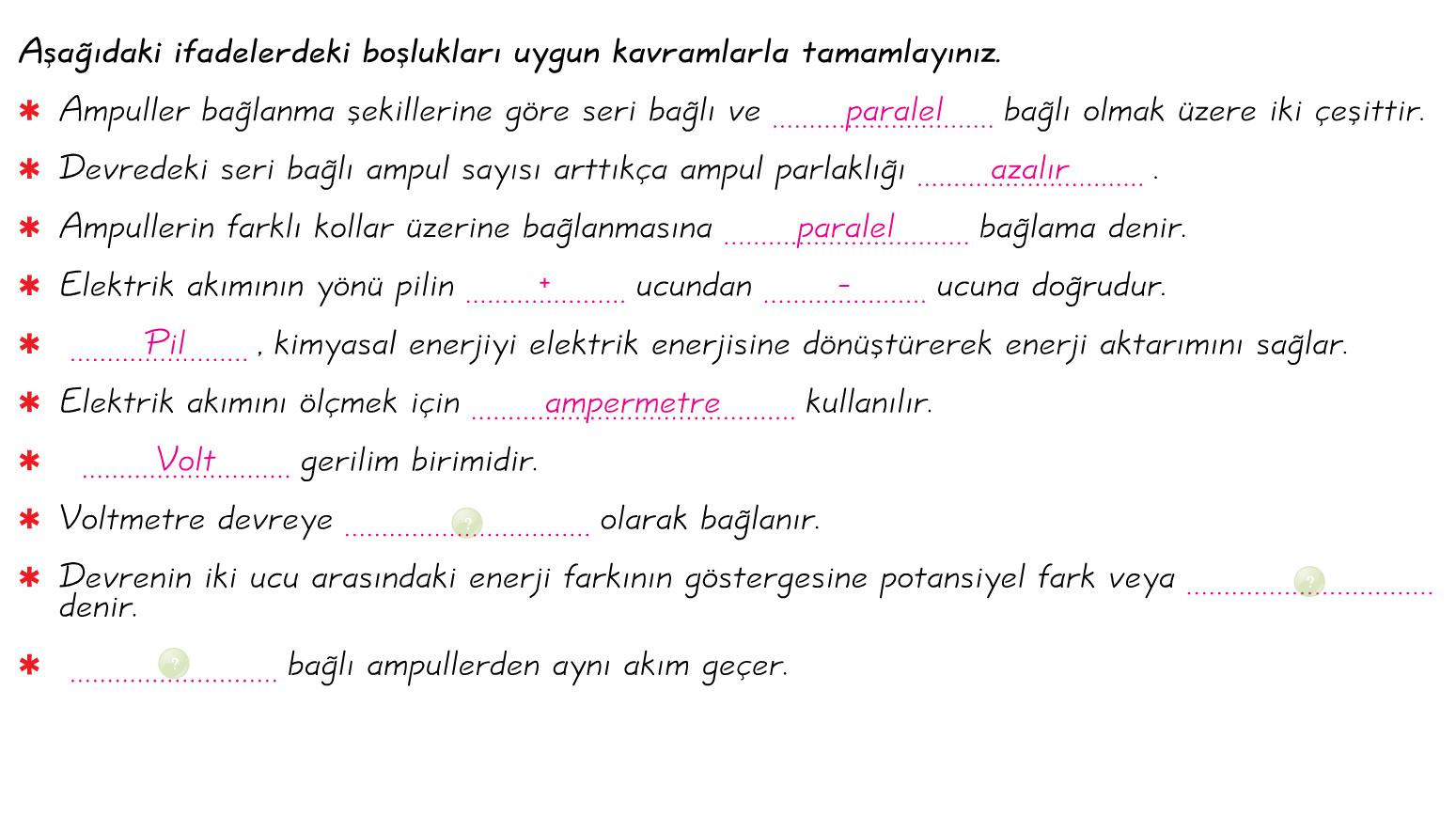 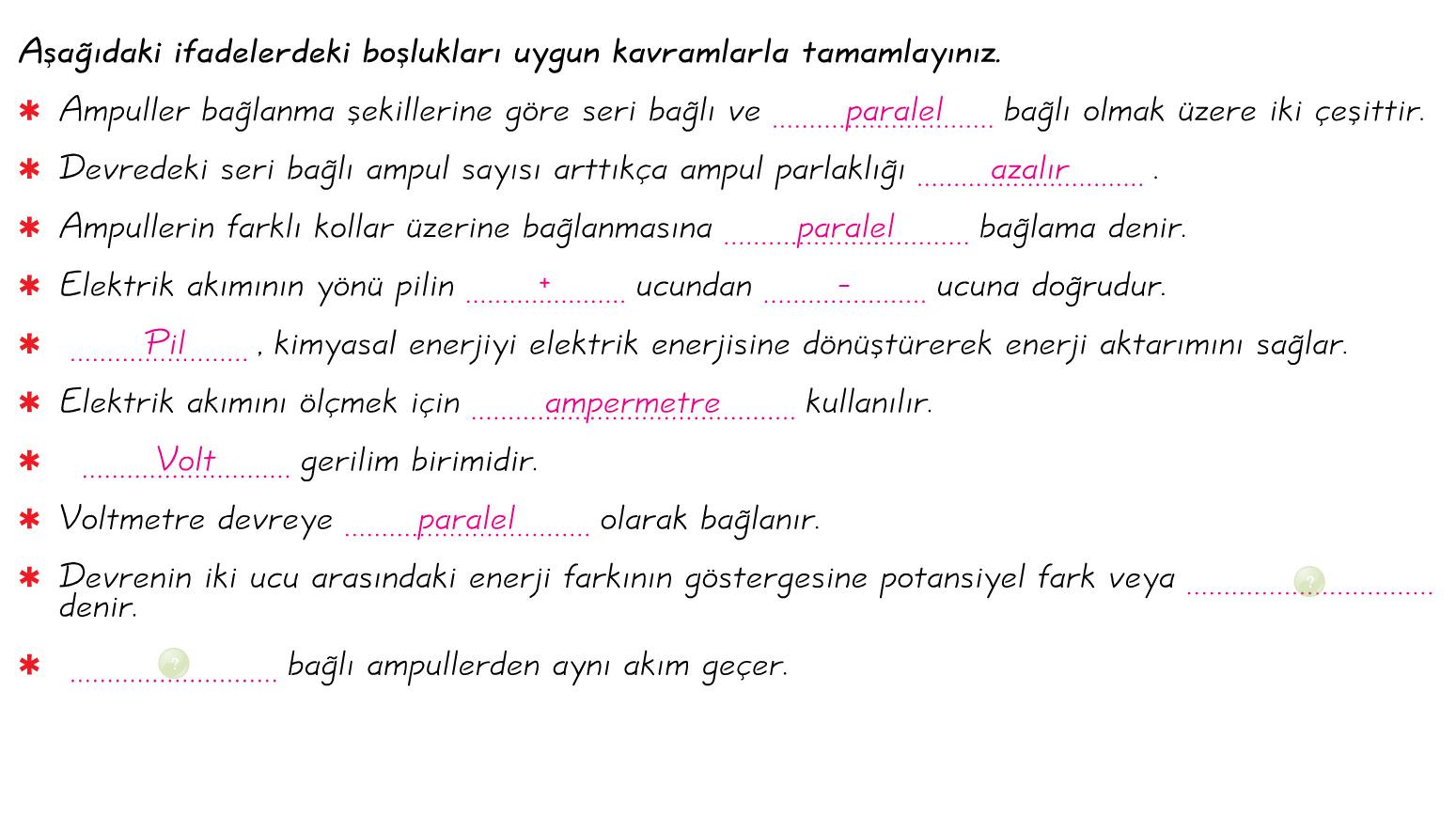 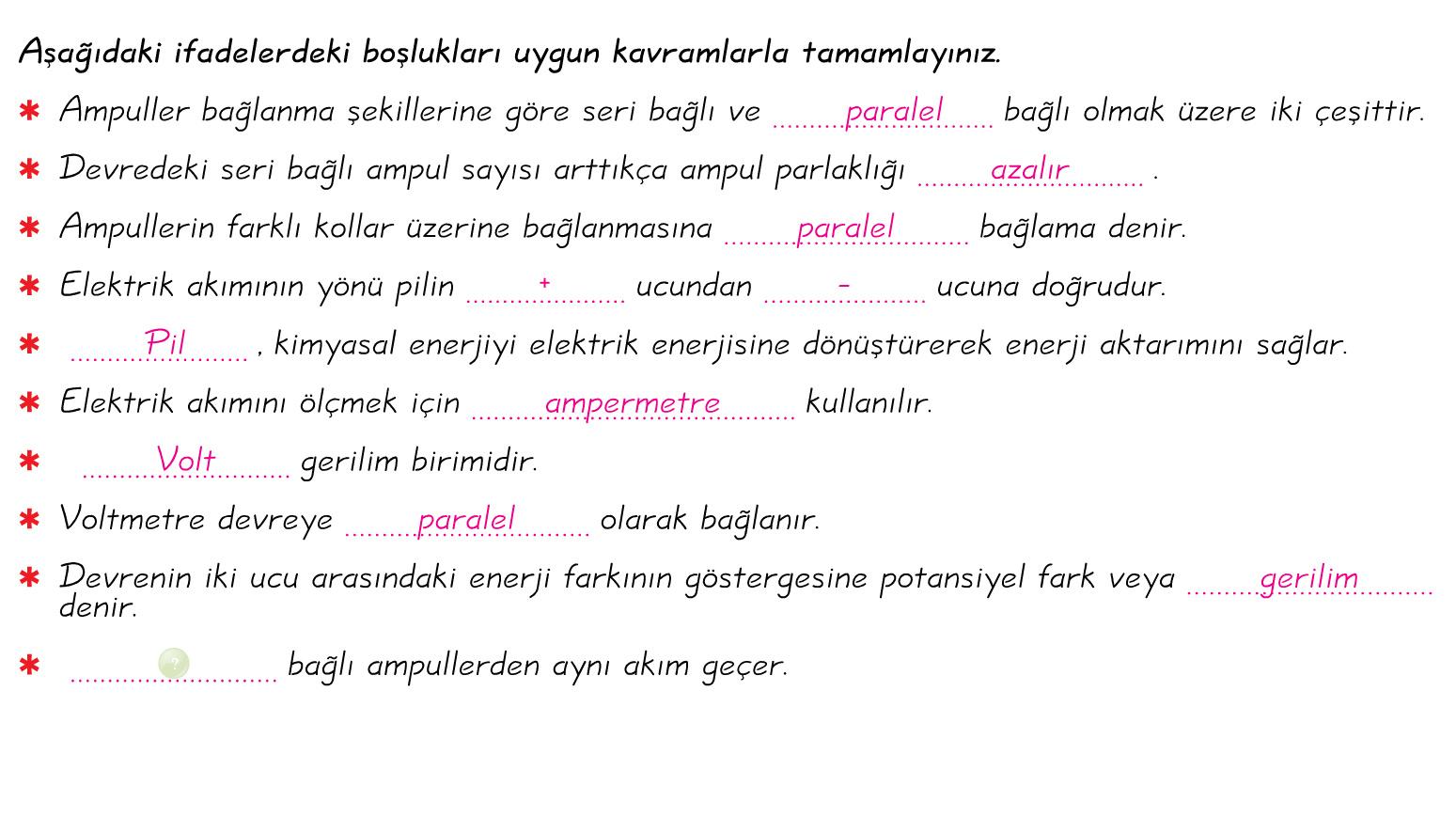 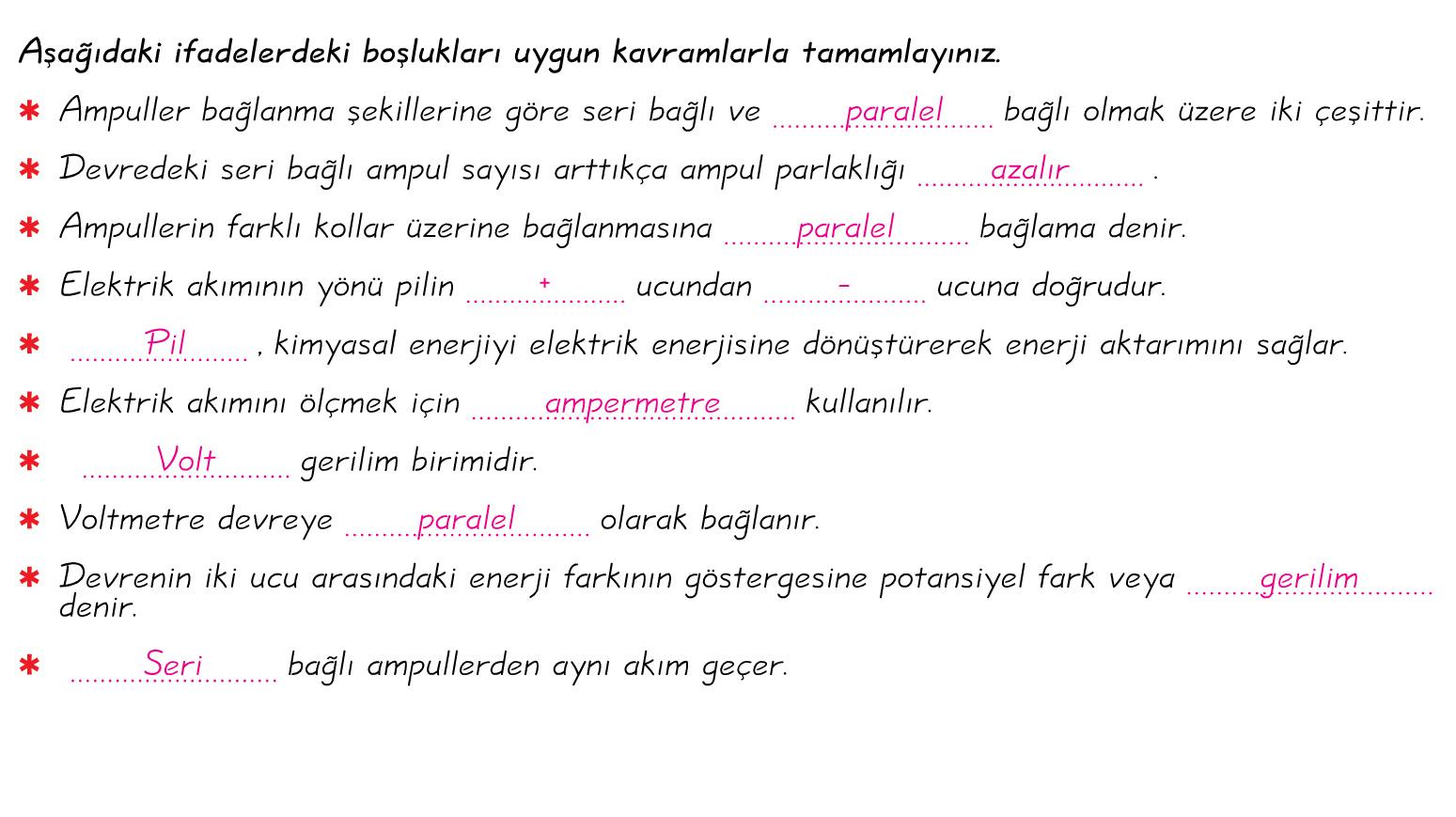 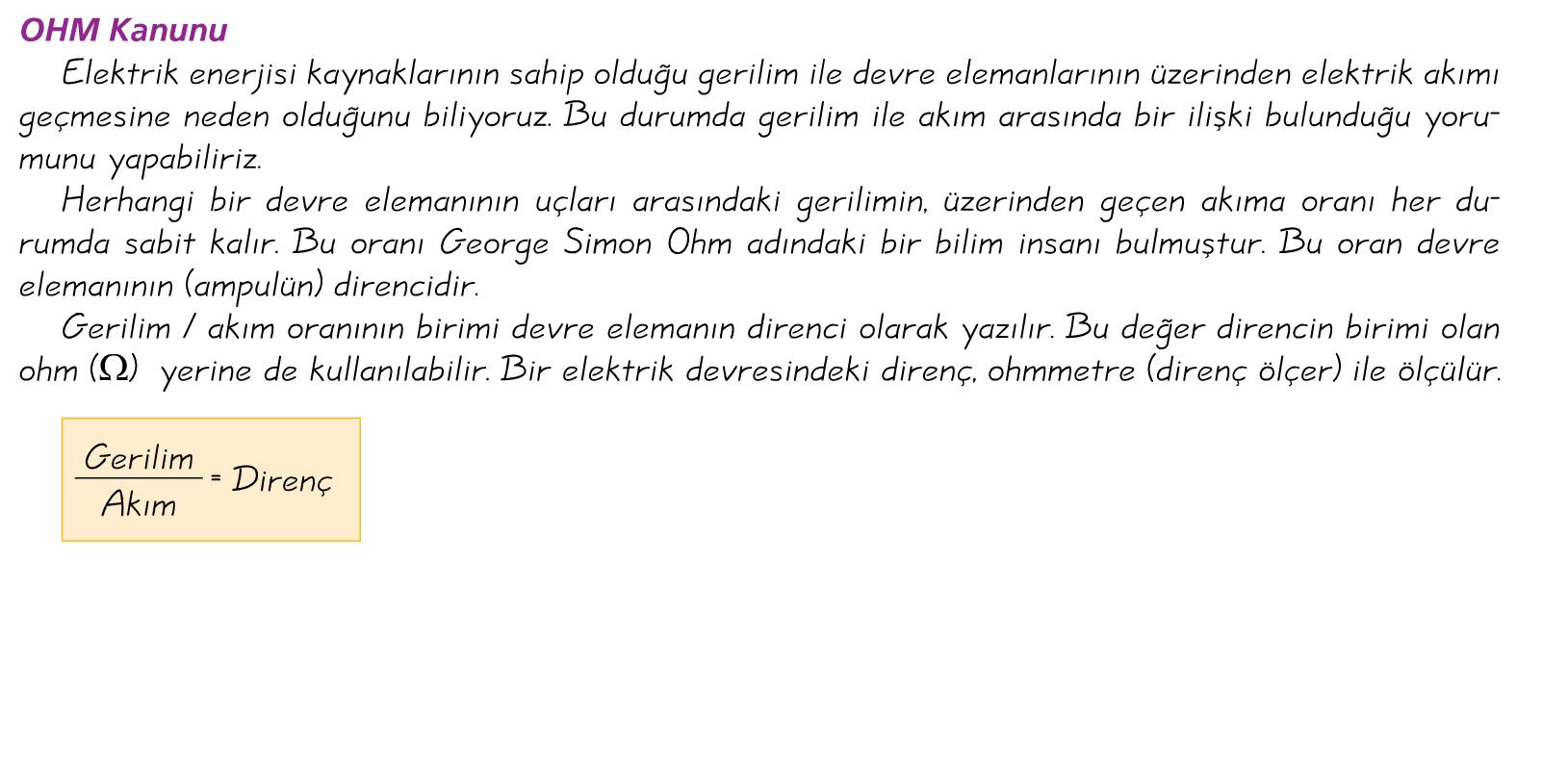 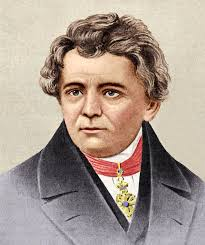 R: V/I
V:GERİLİM
I: AKIM
R: DİRENÇ
George Simon Ohm
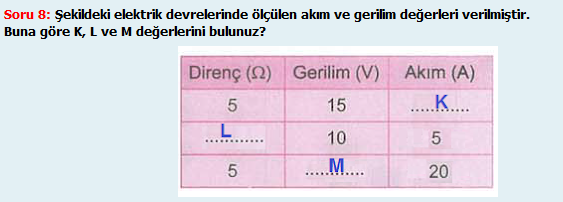 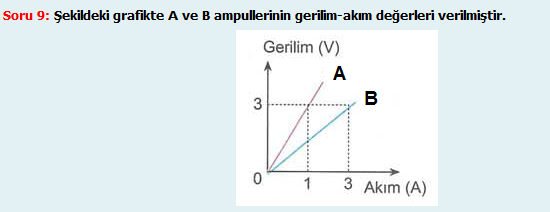 A ve B ampullerinin dirençlerini bulalım.
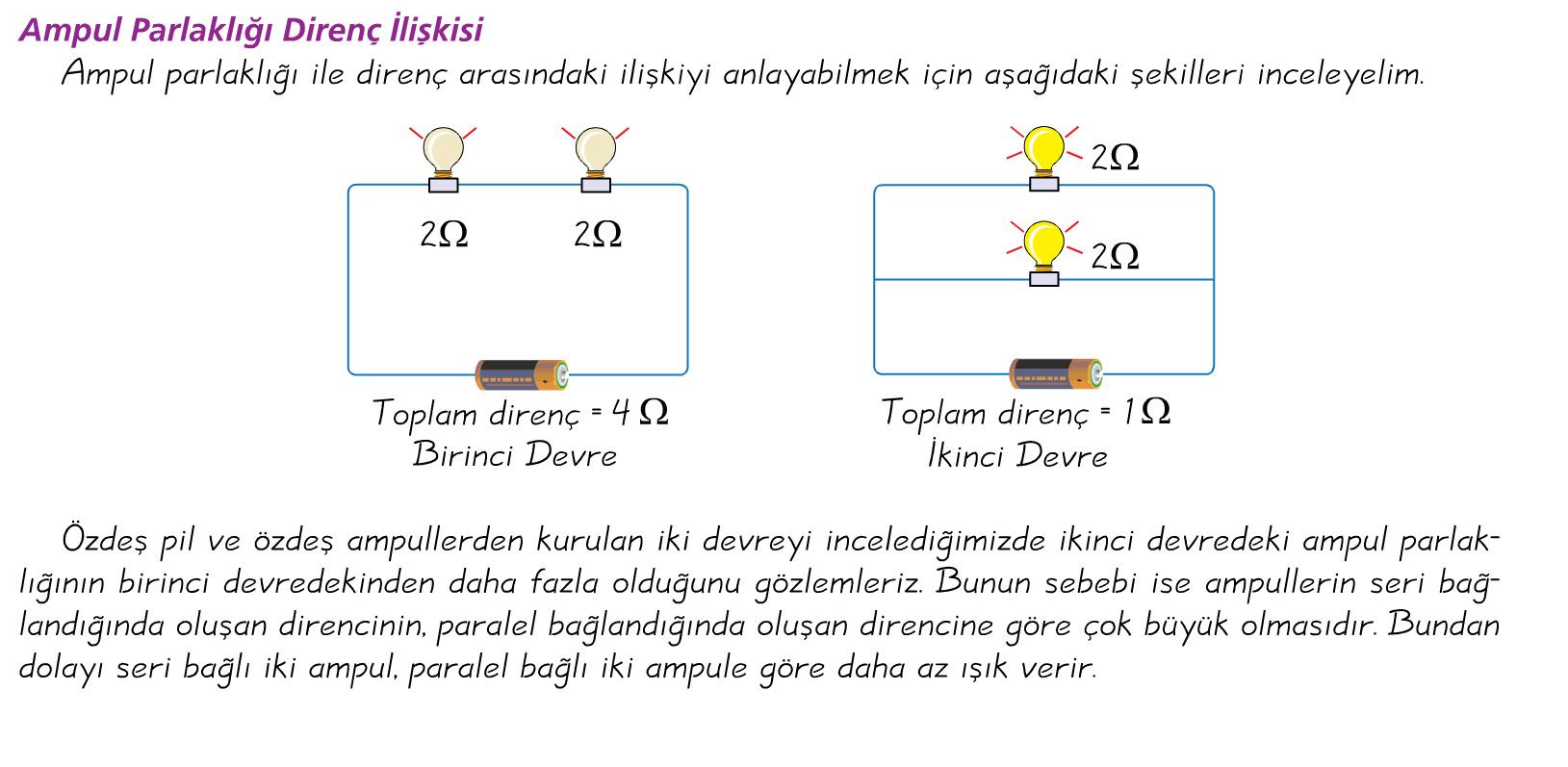 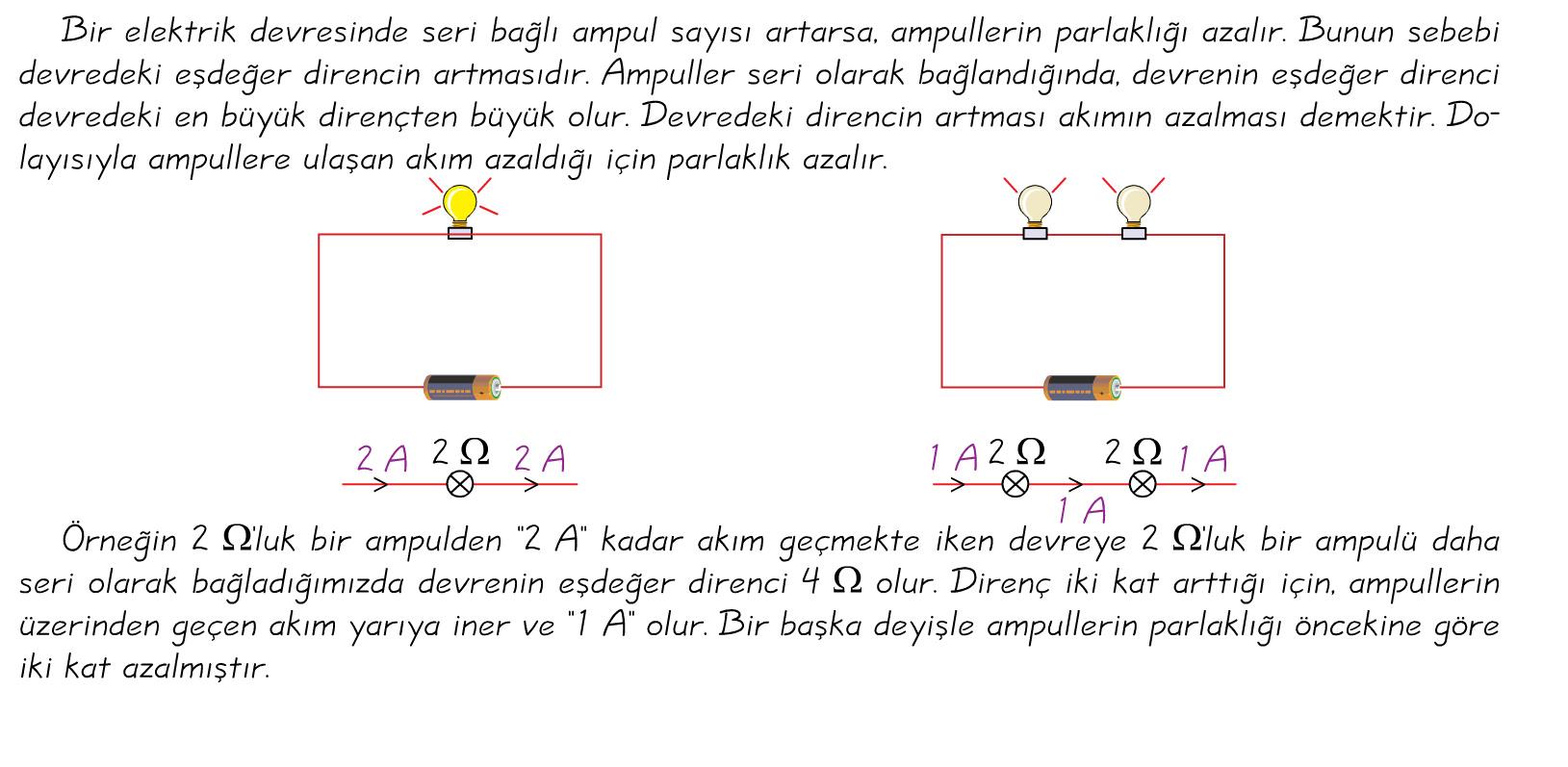 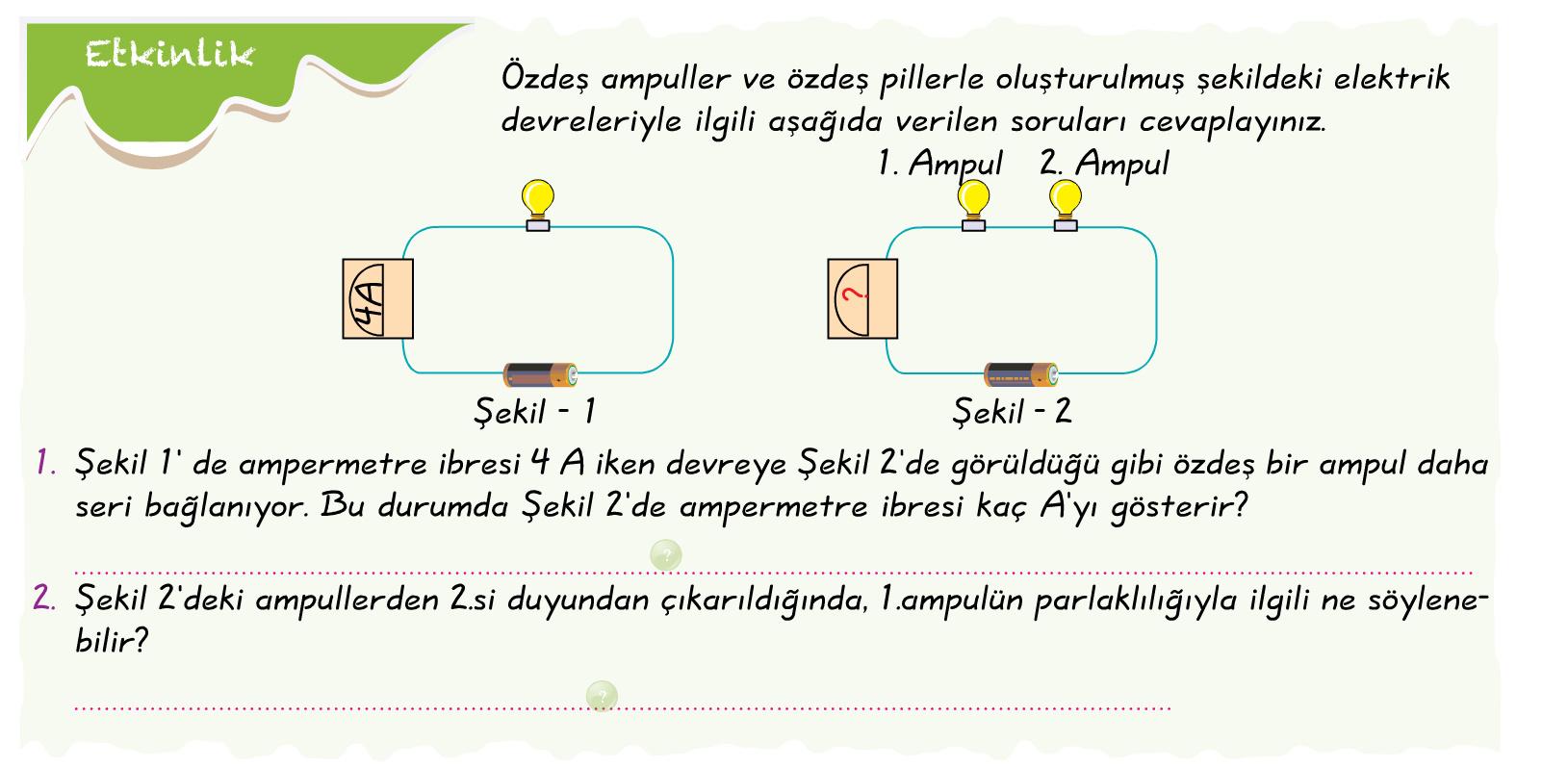 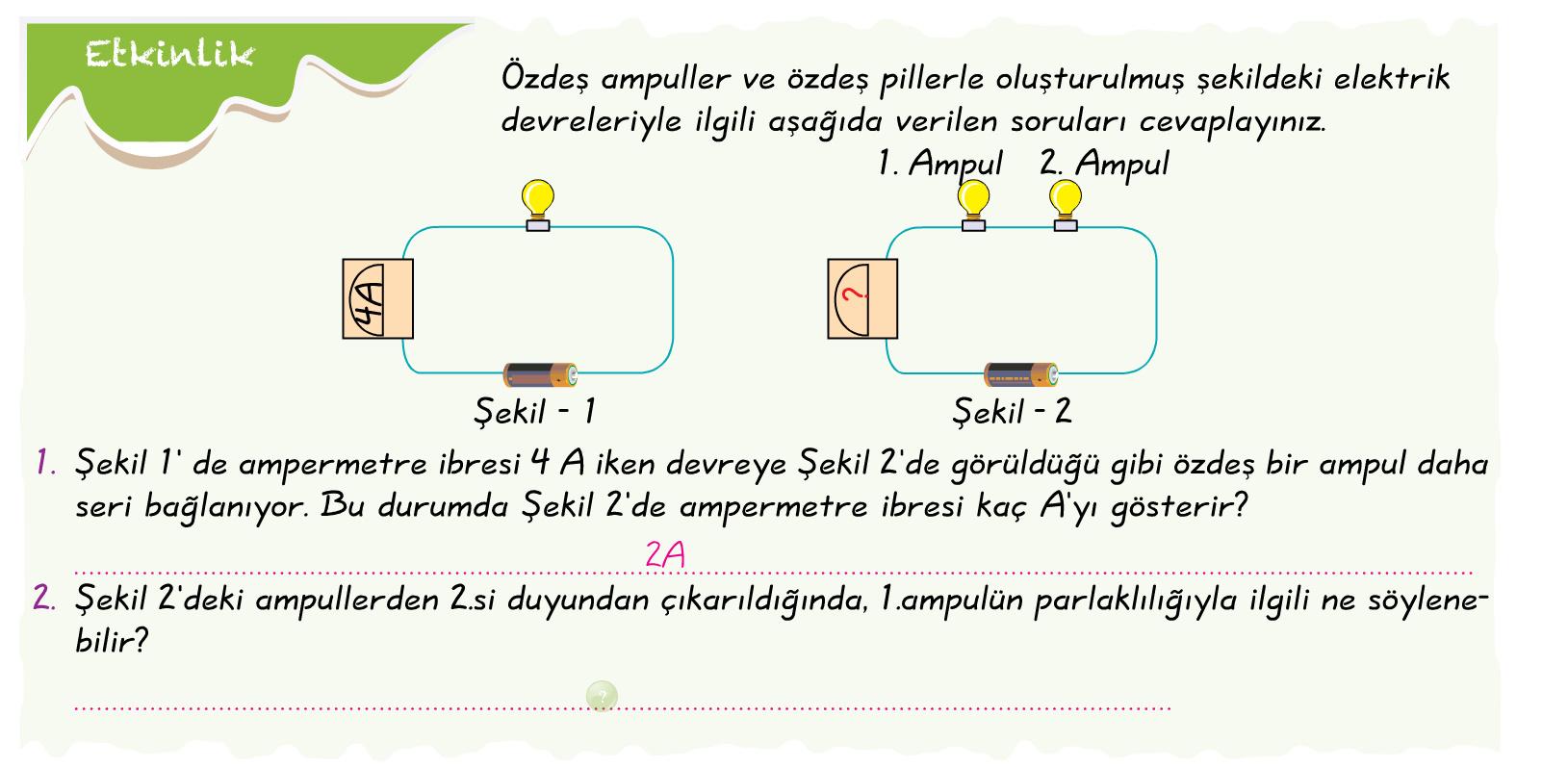 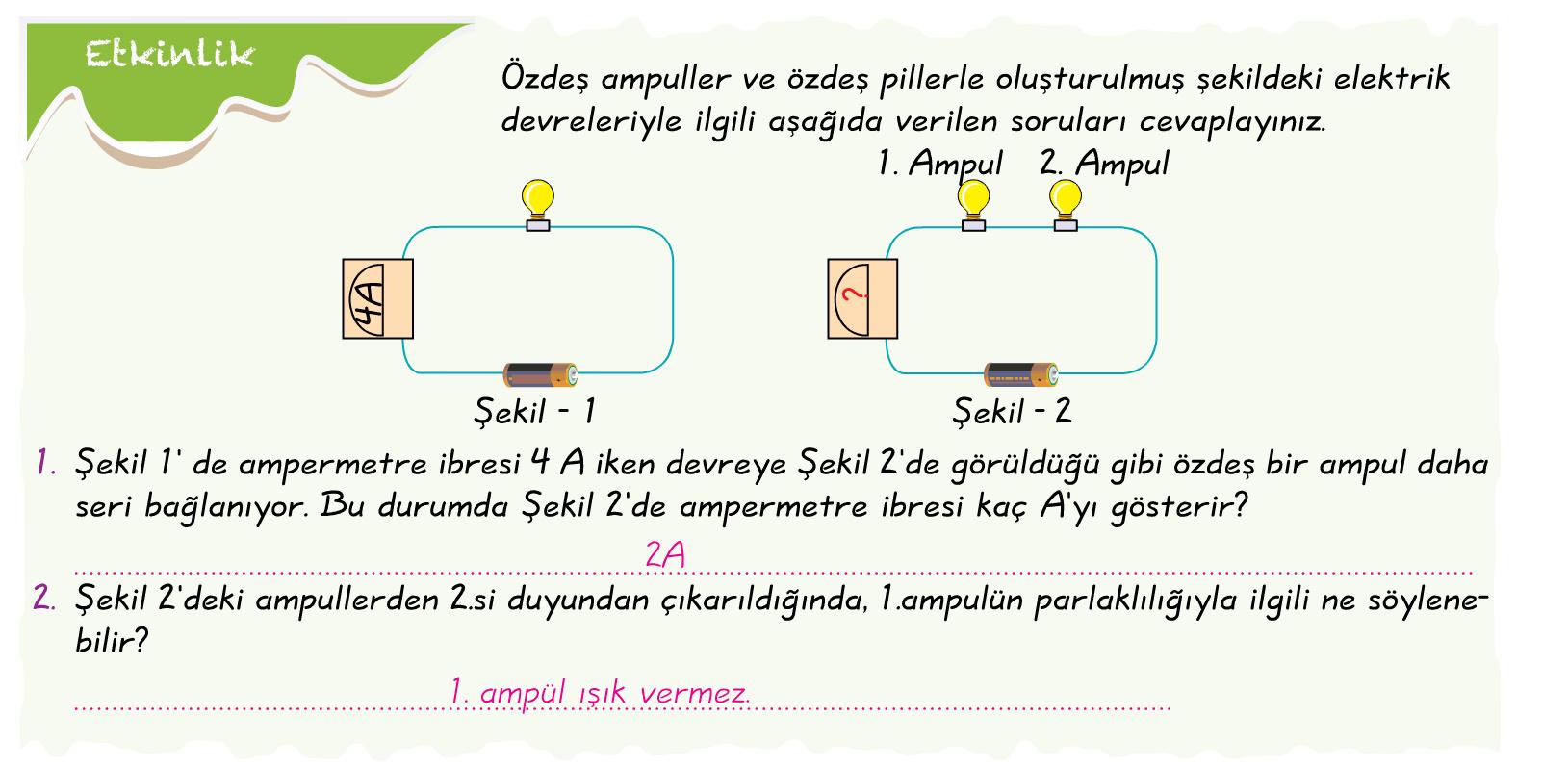 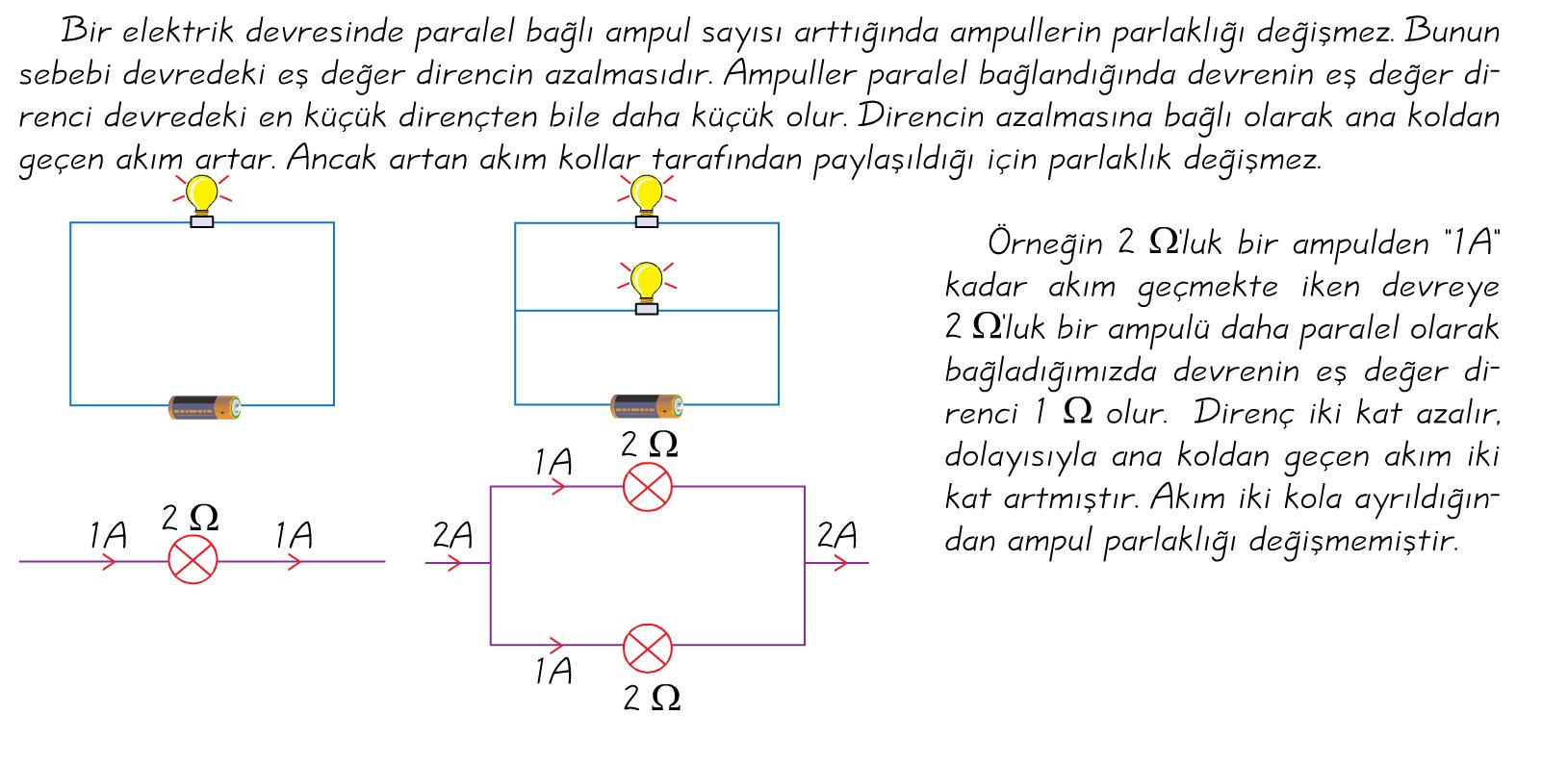 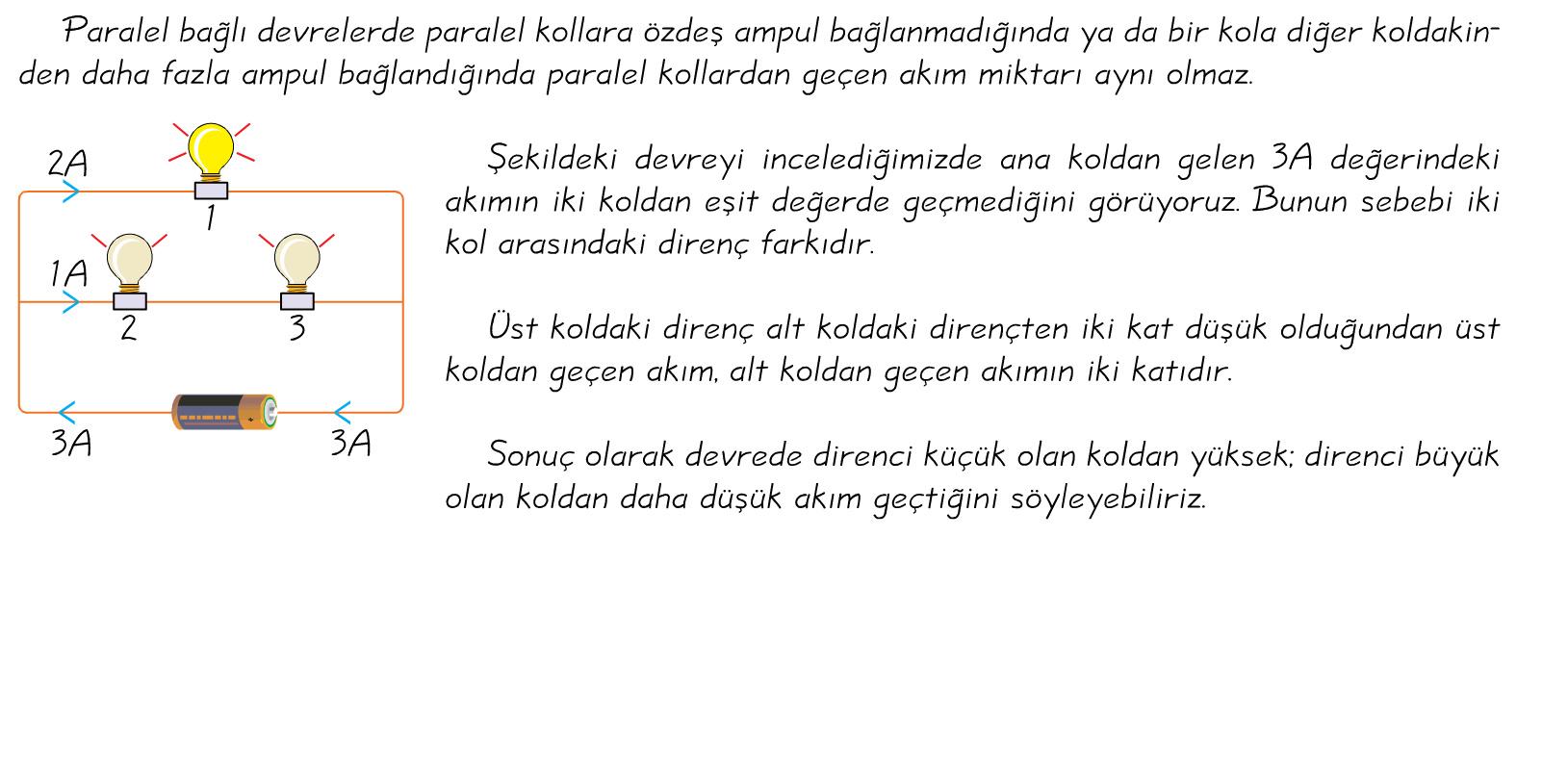 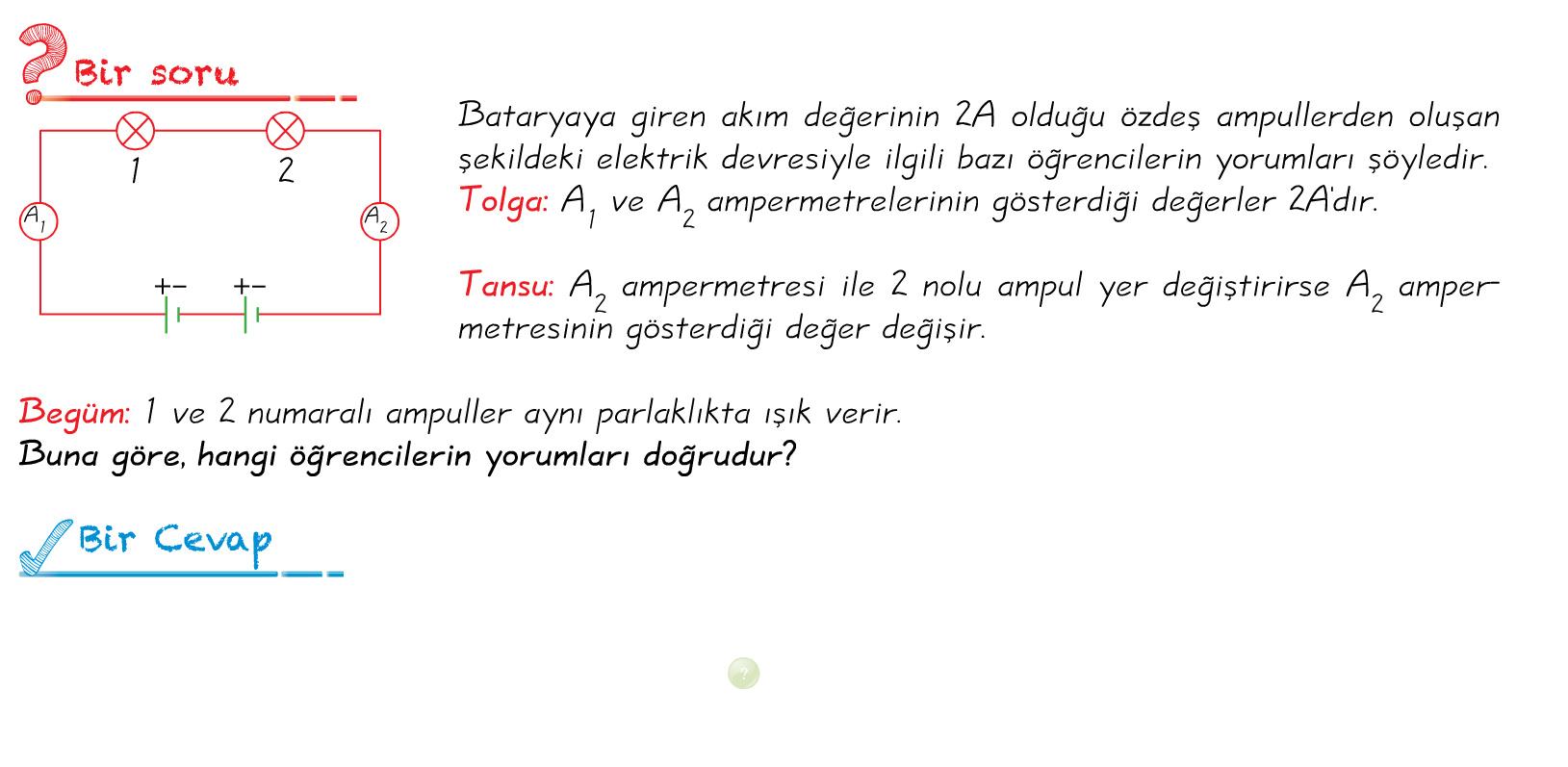 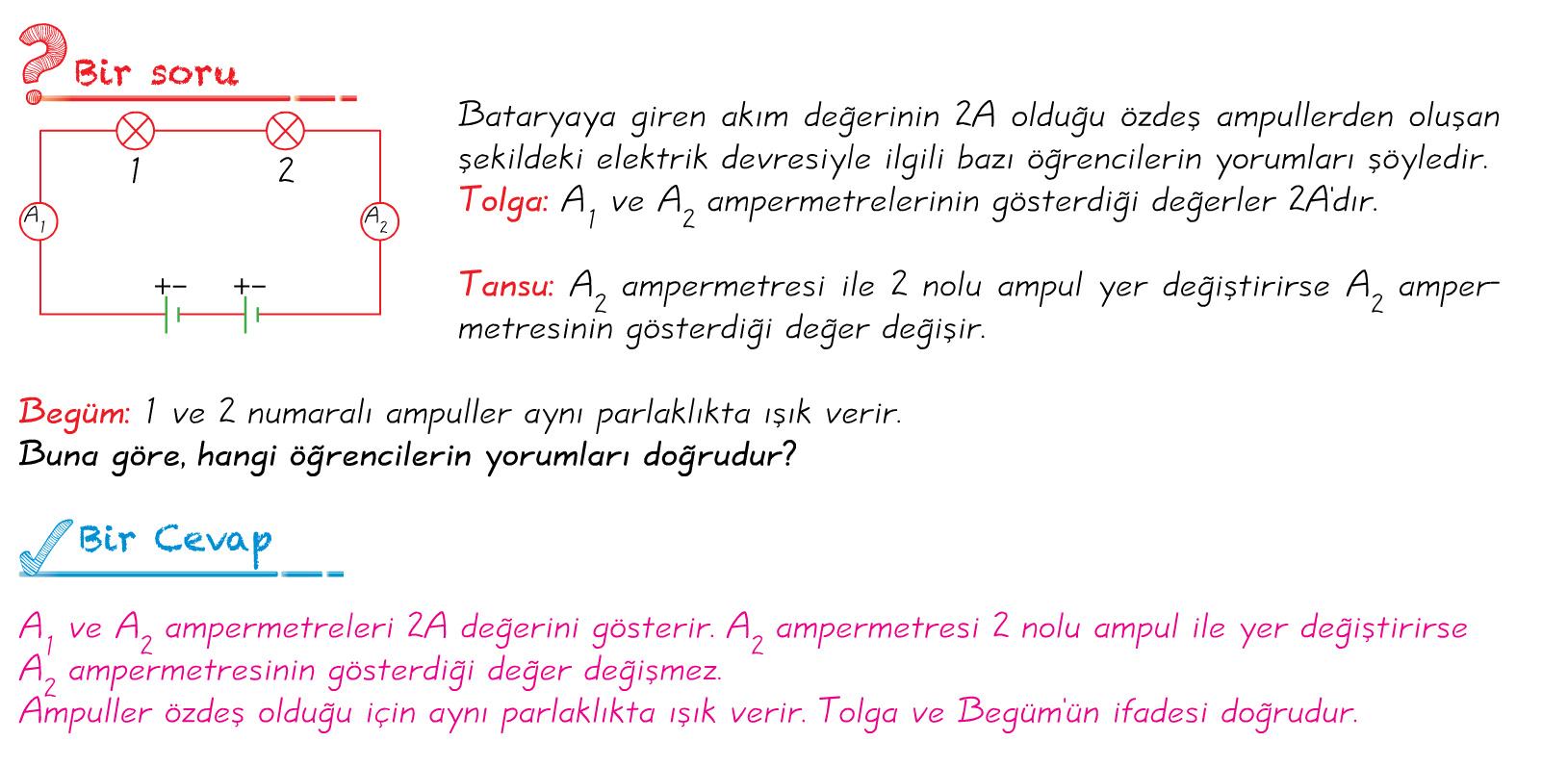 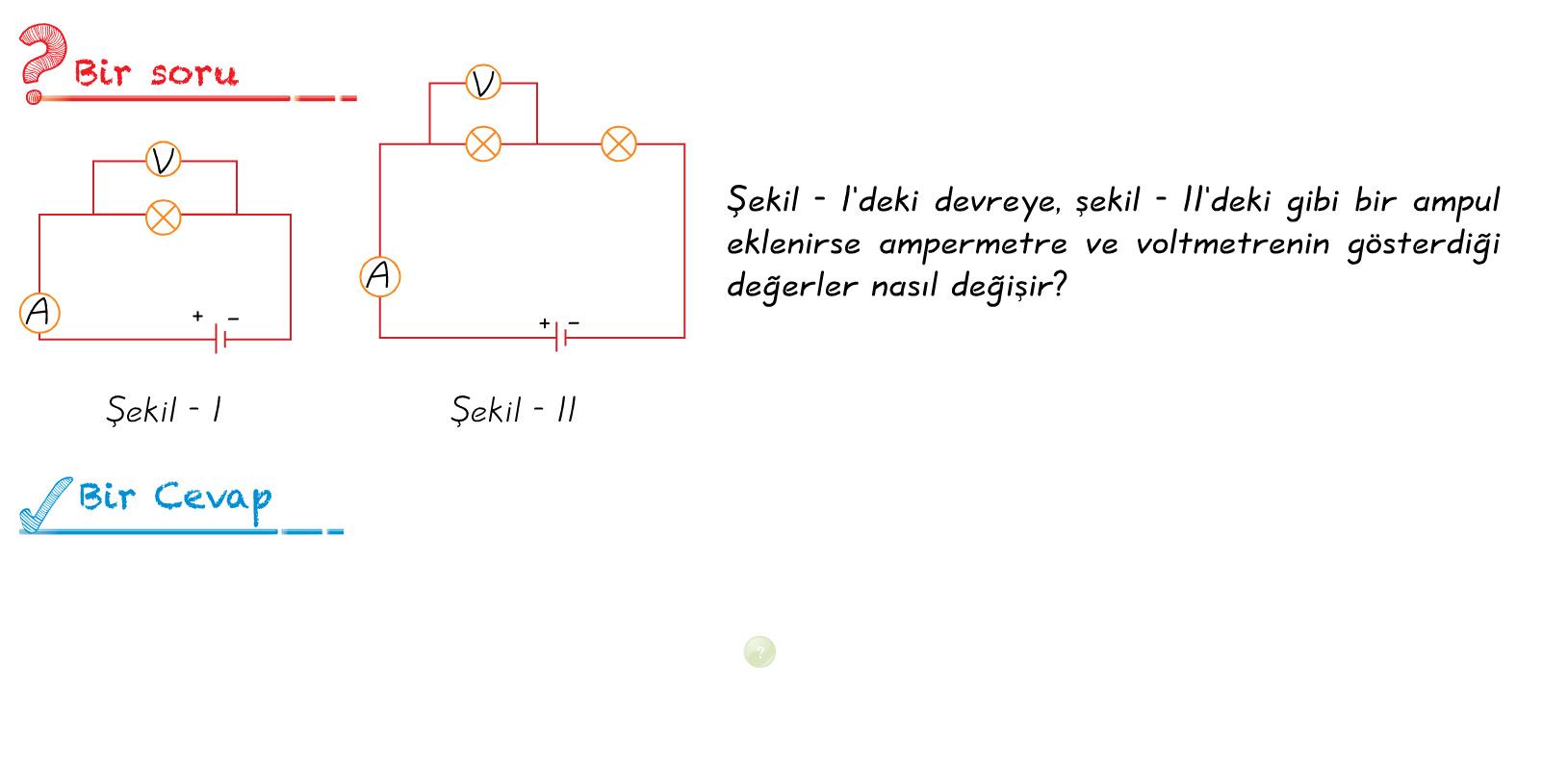 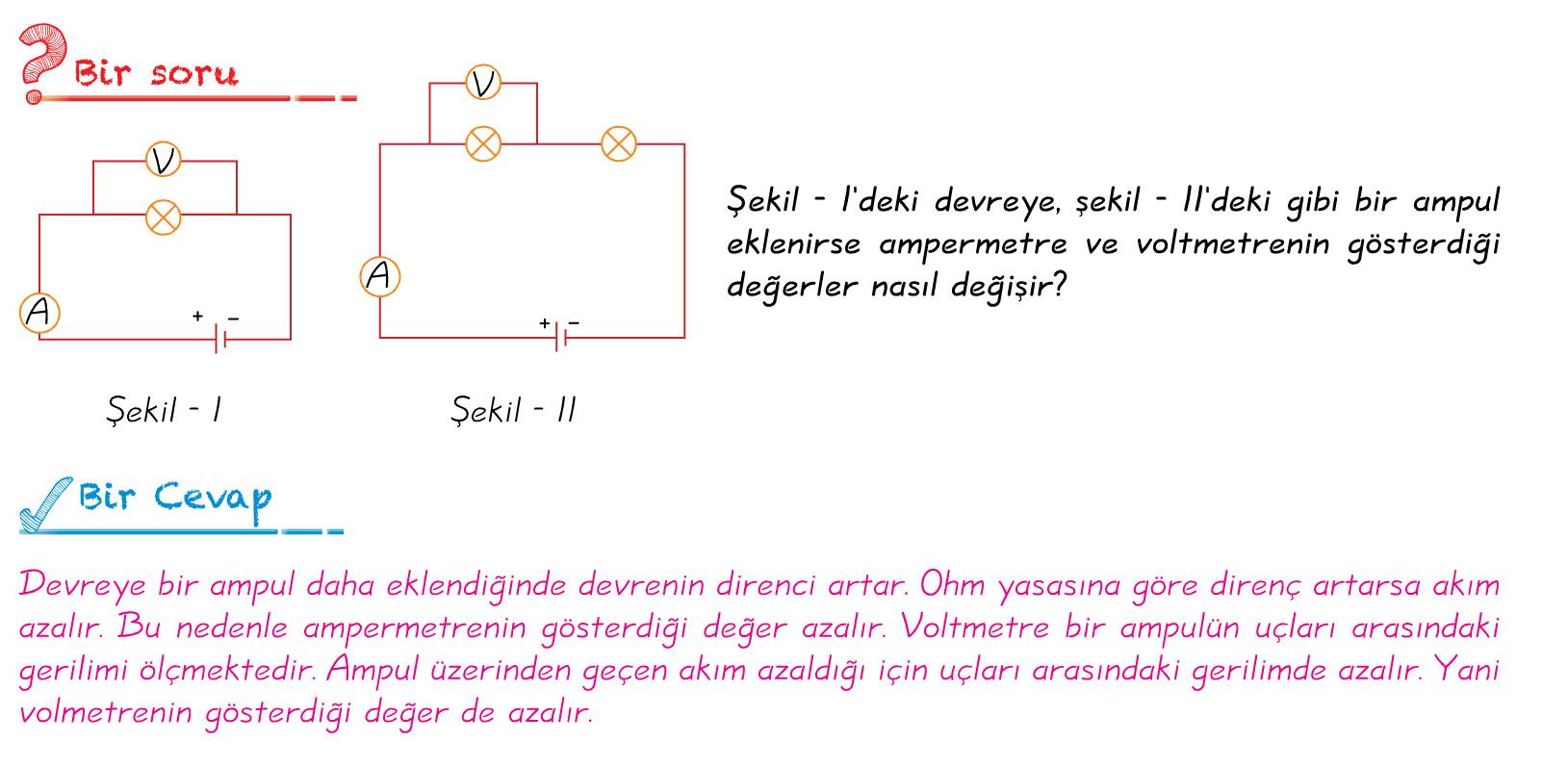 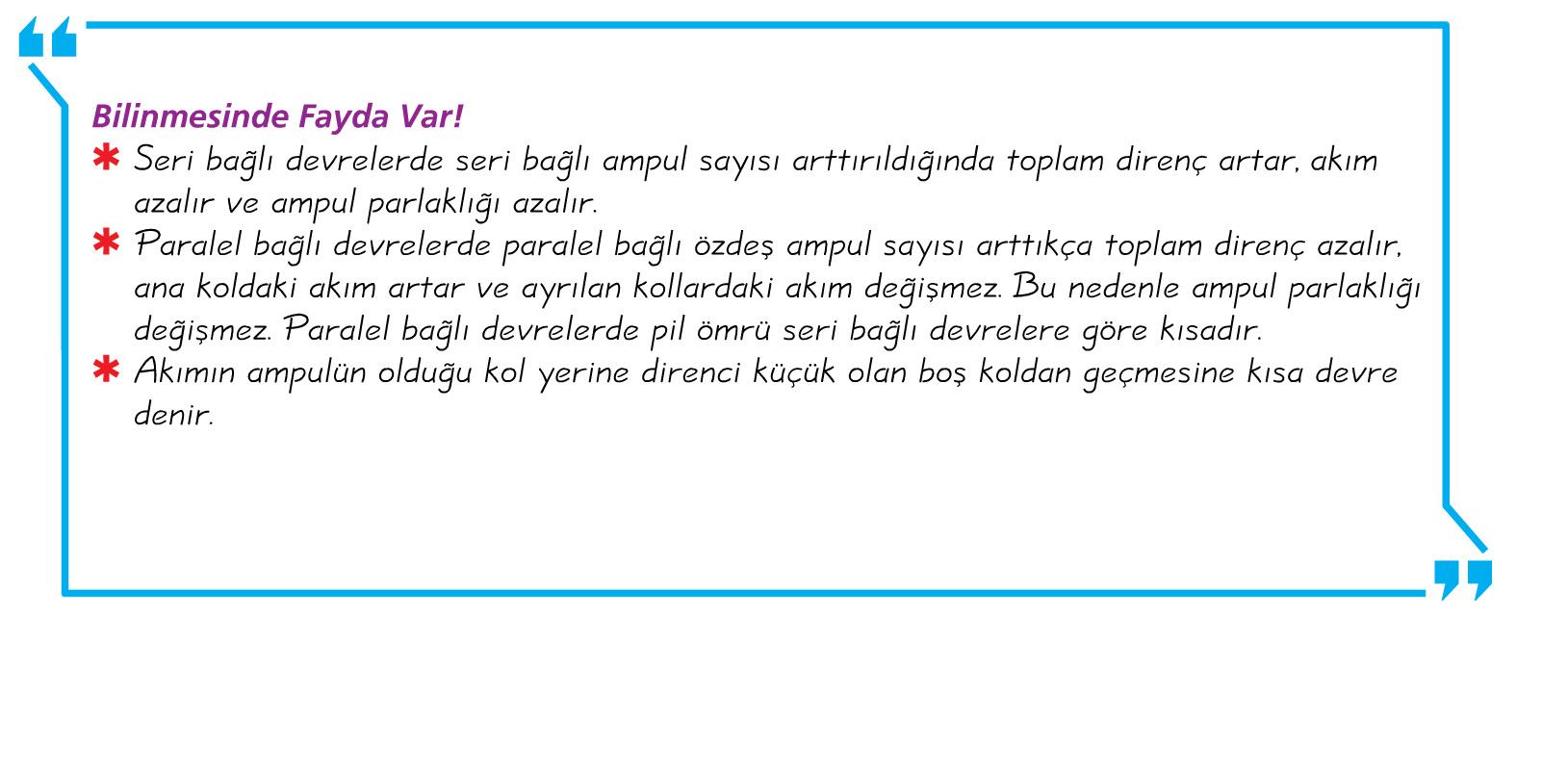 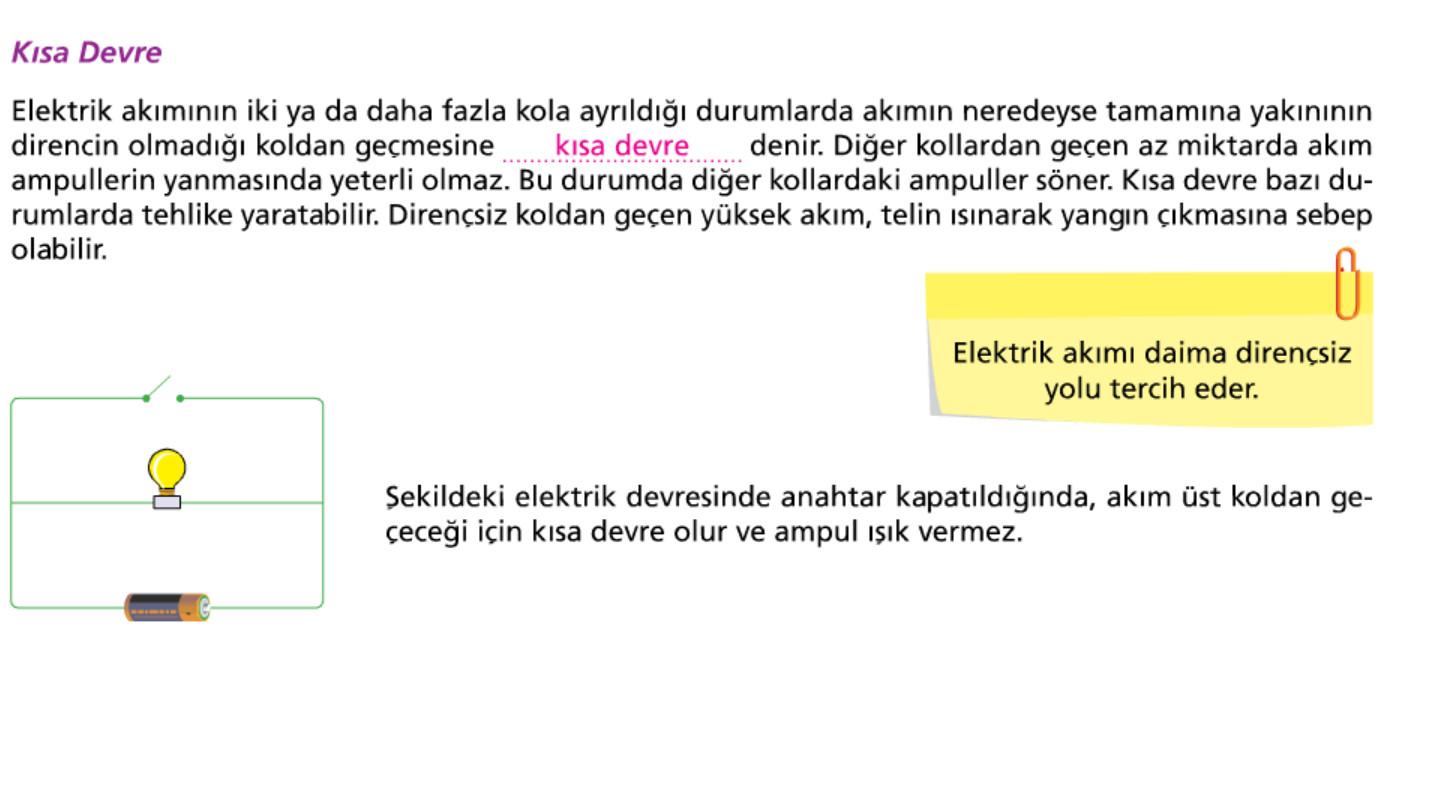 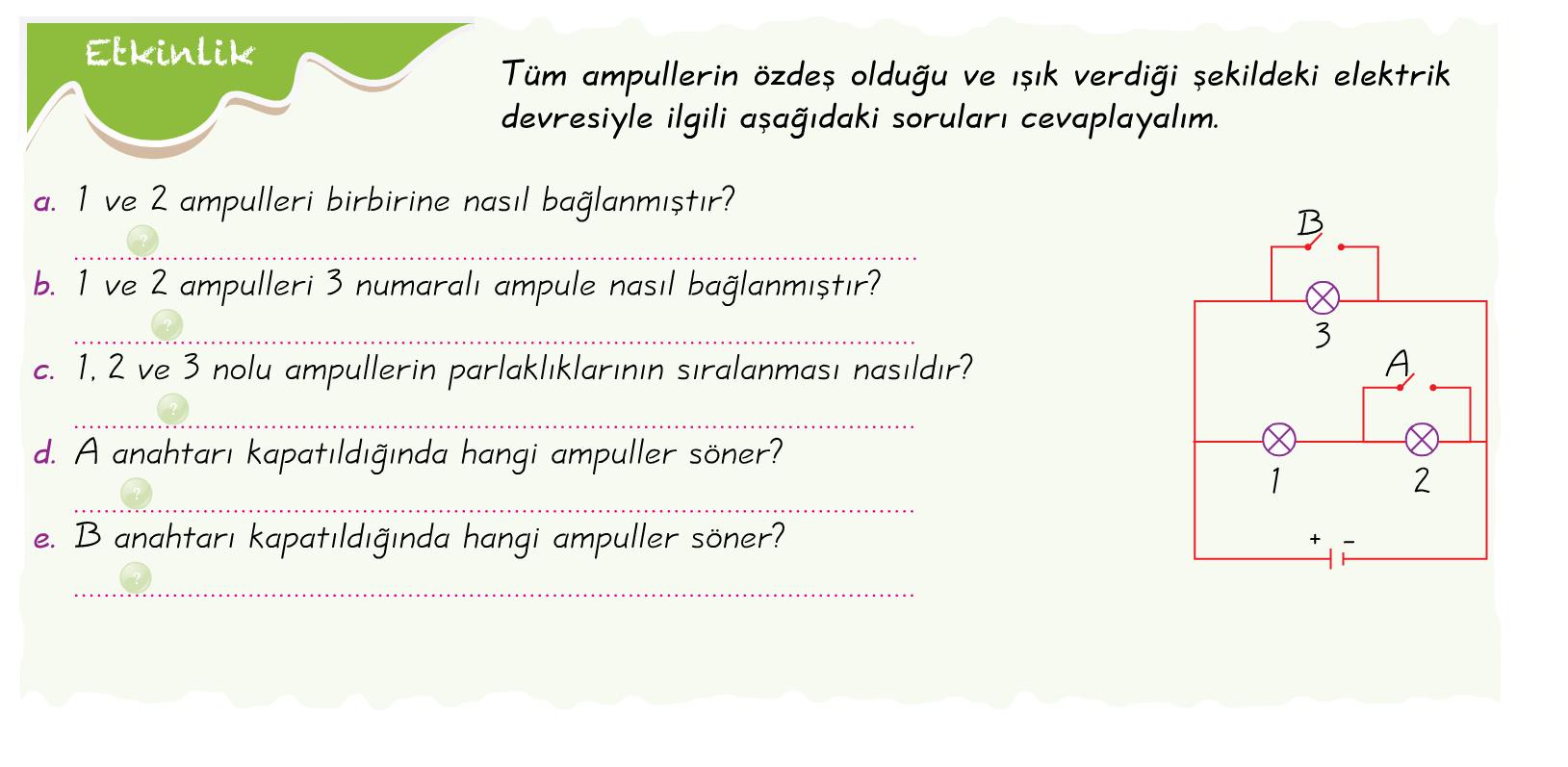 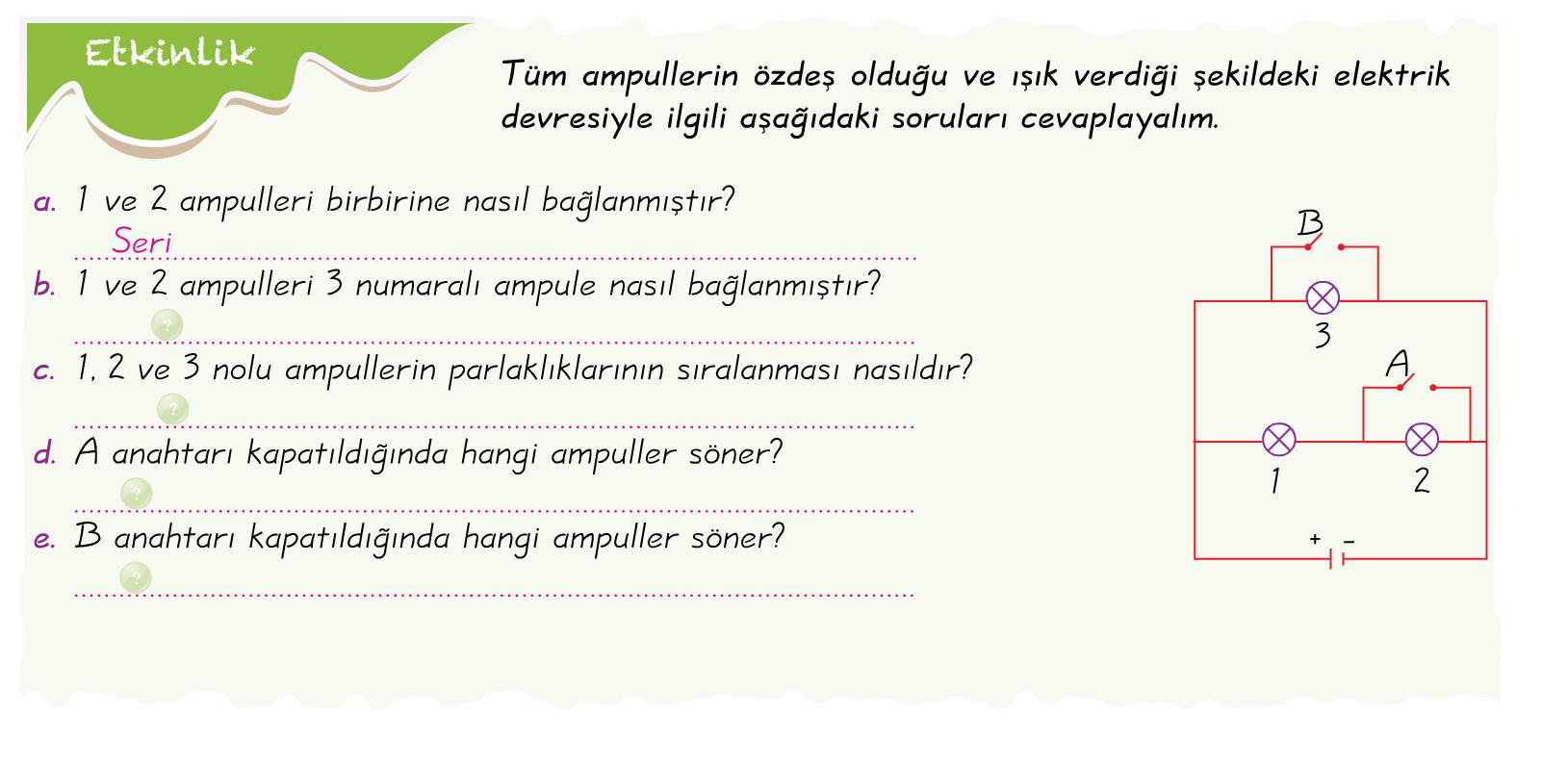 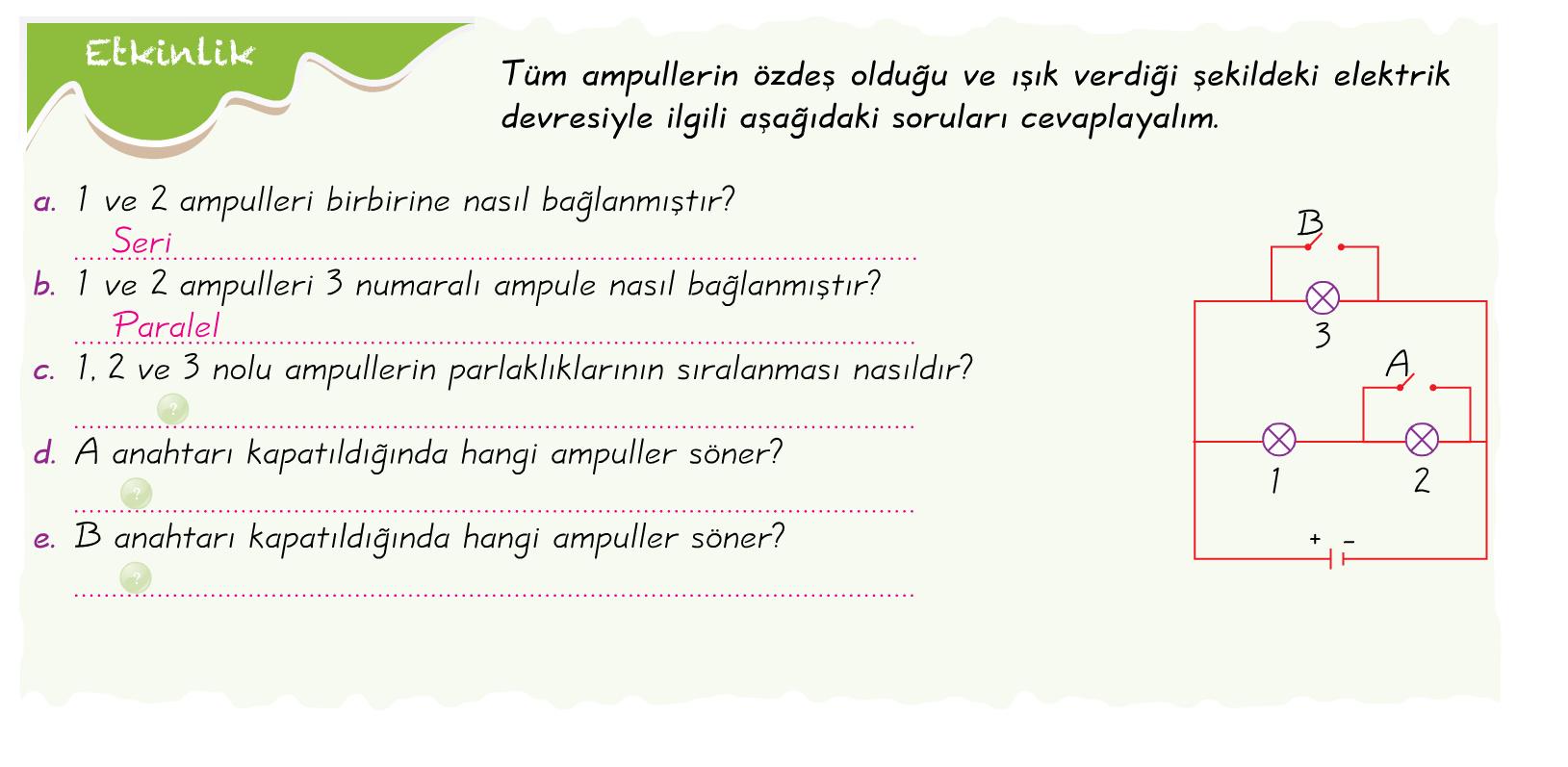 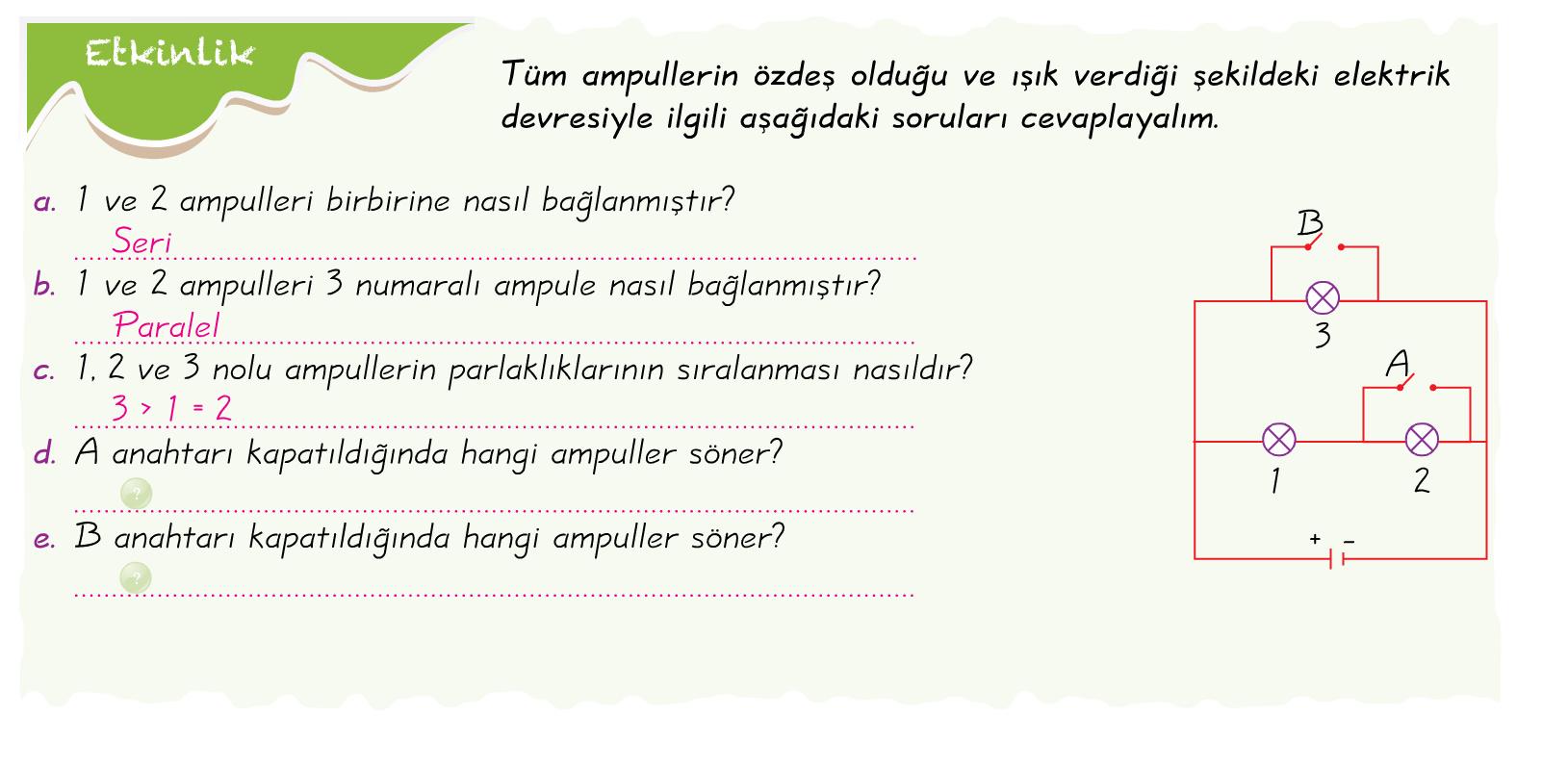 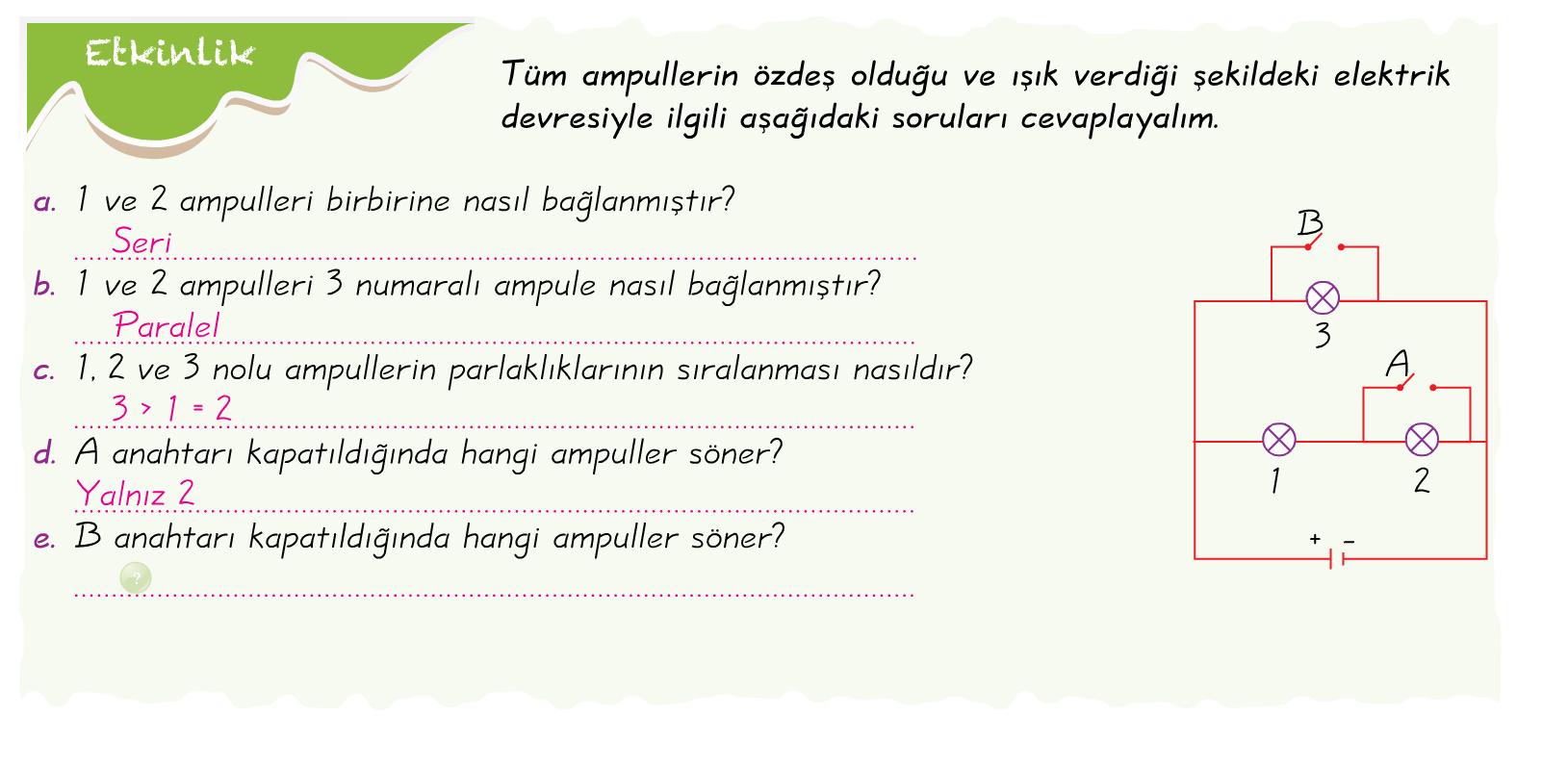 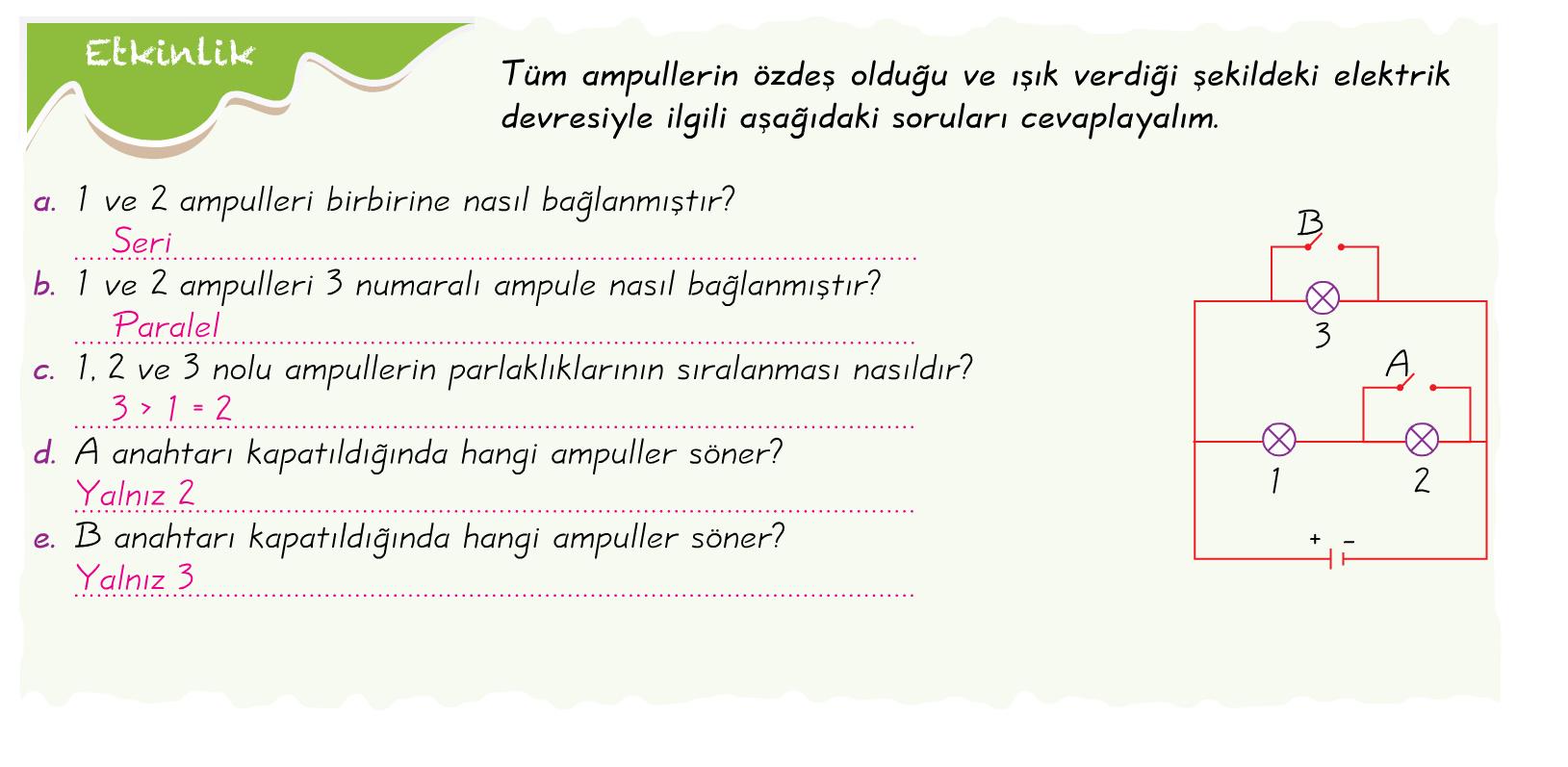 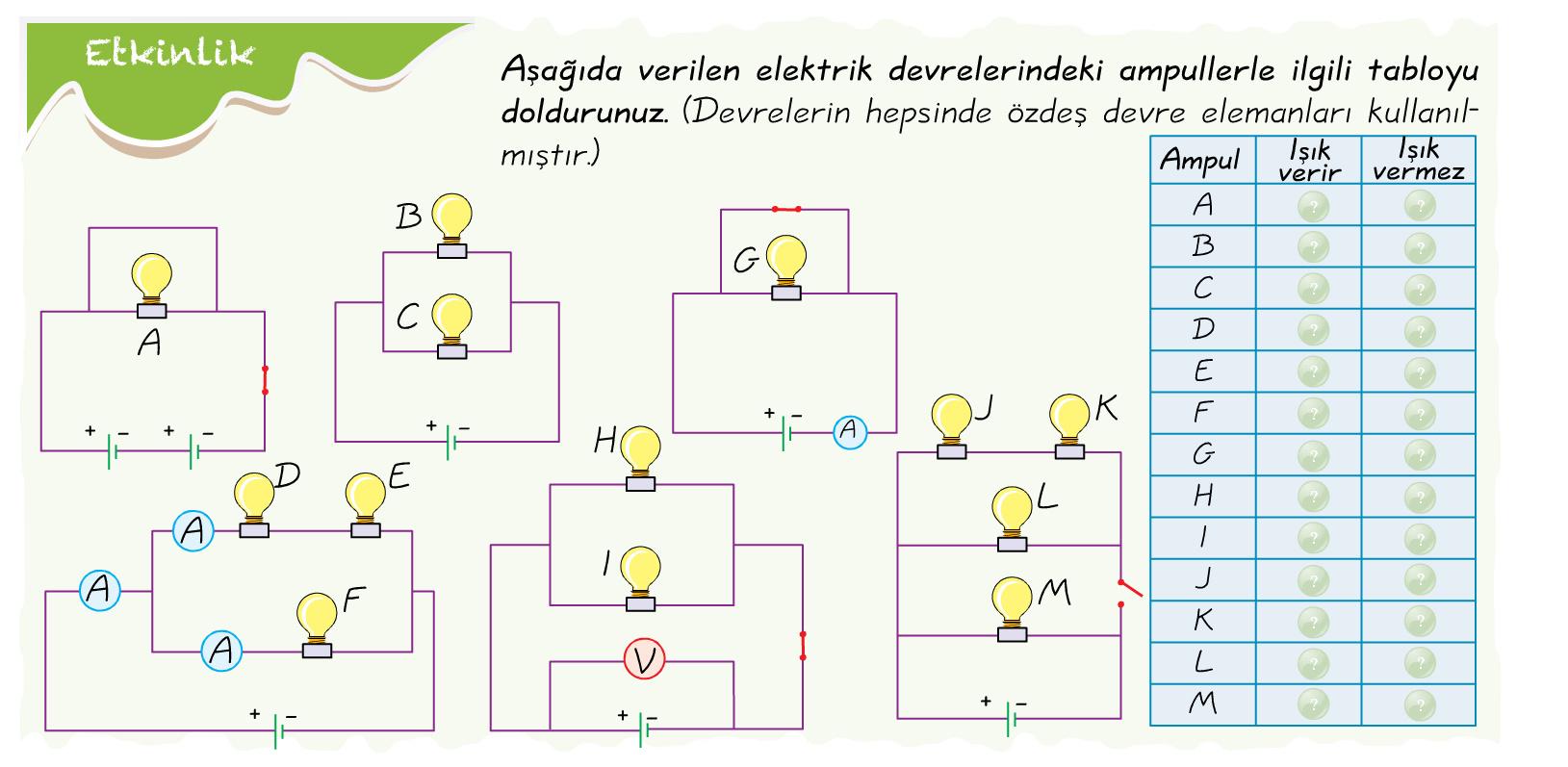 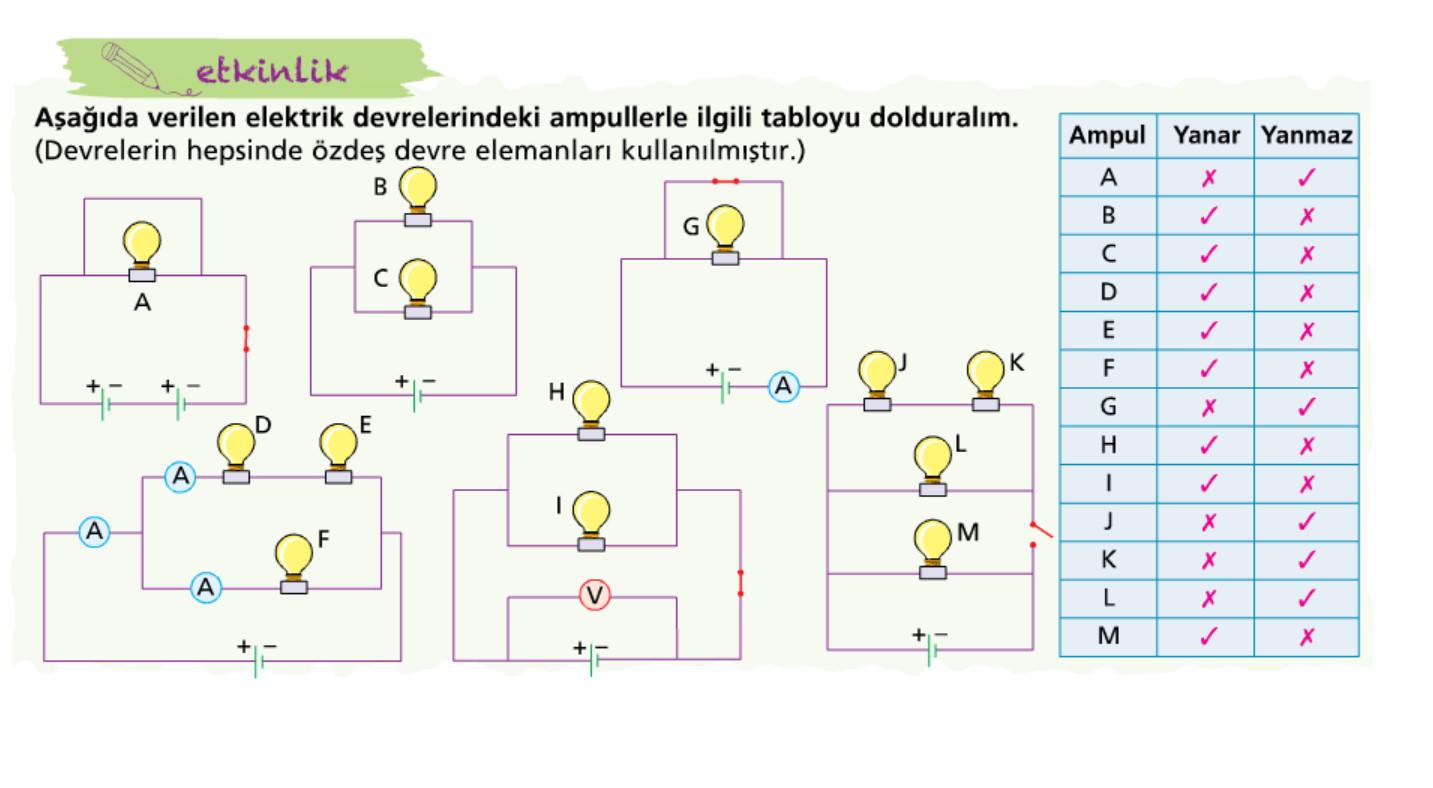 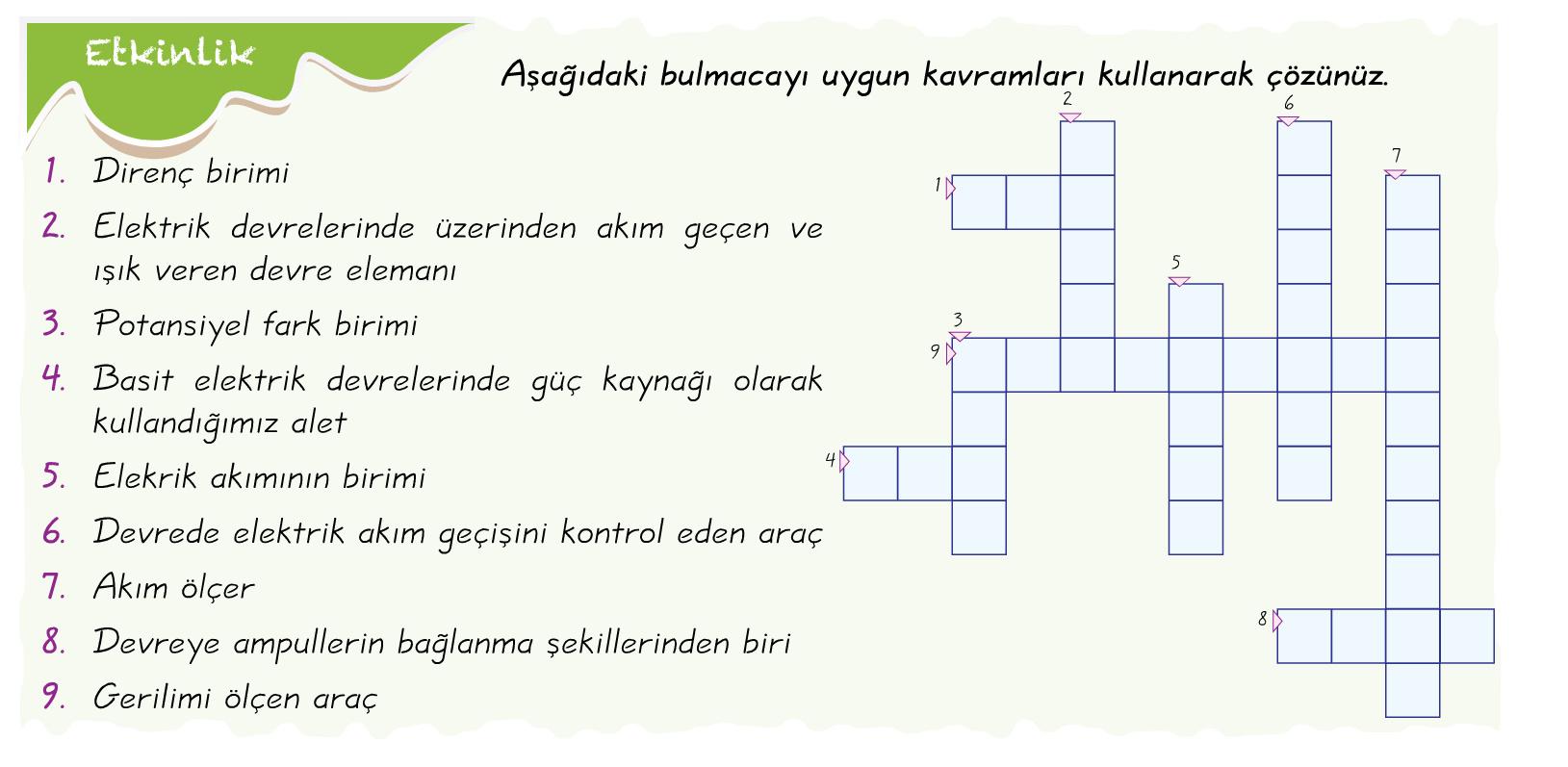 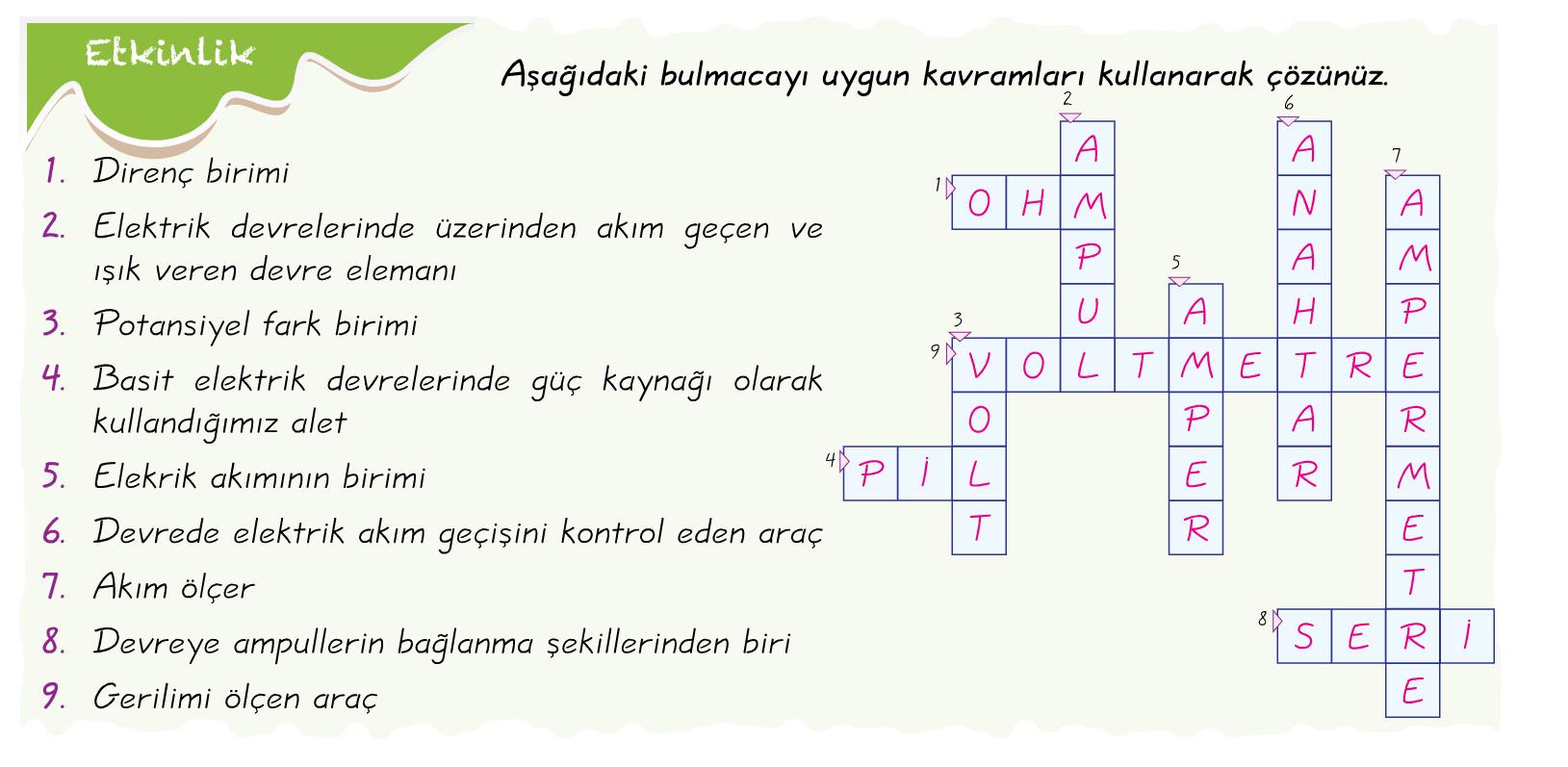 DEĞERLENDİRME SORULARI
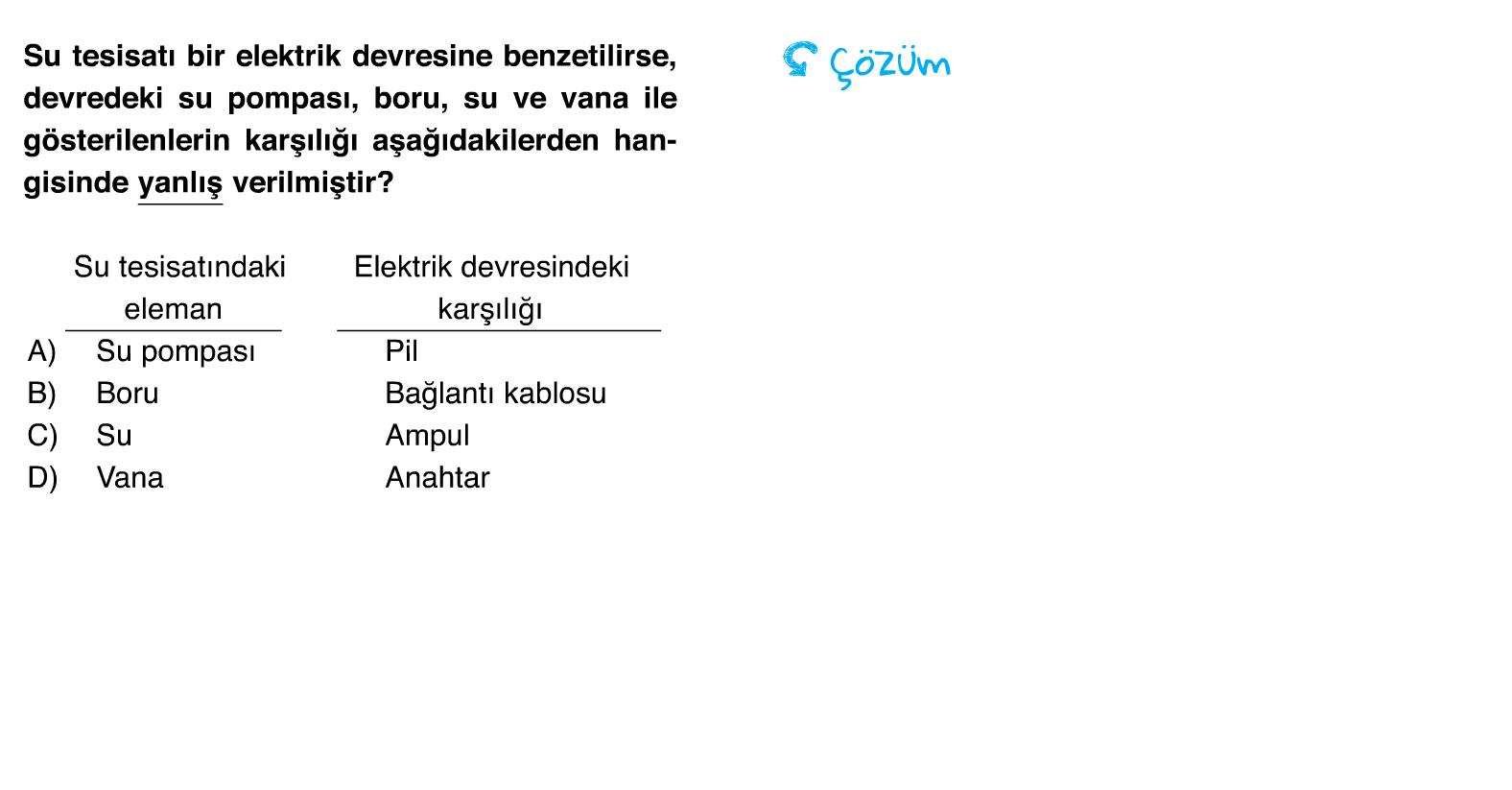 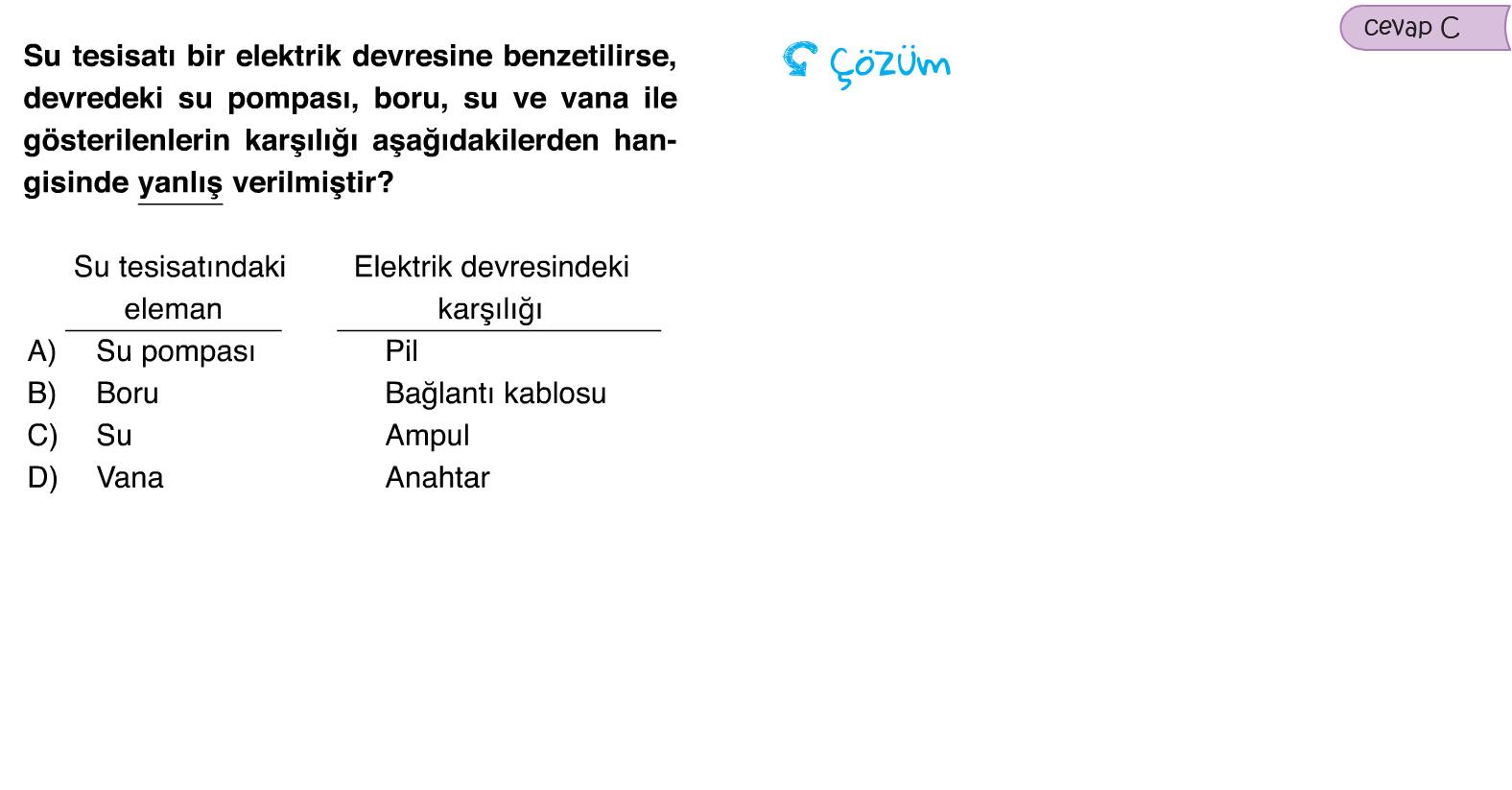 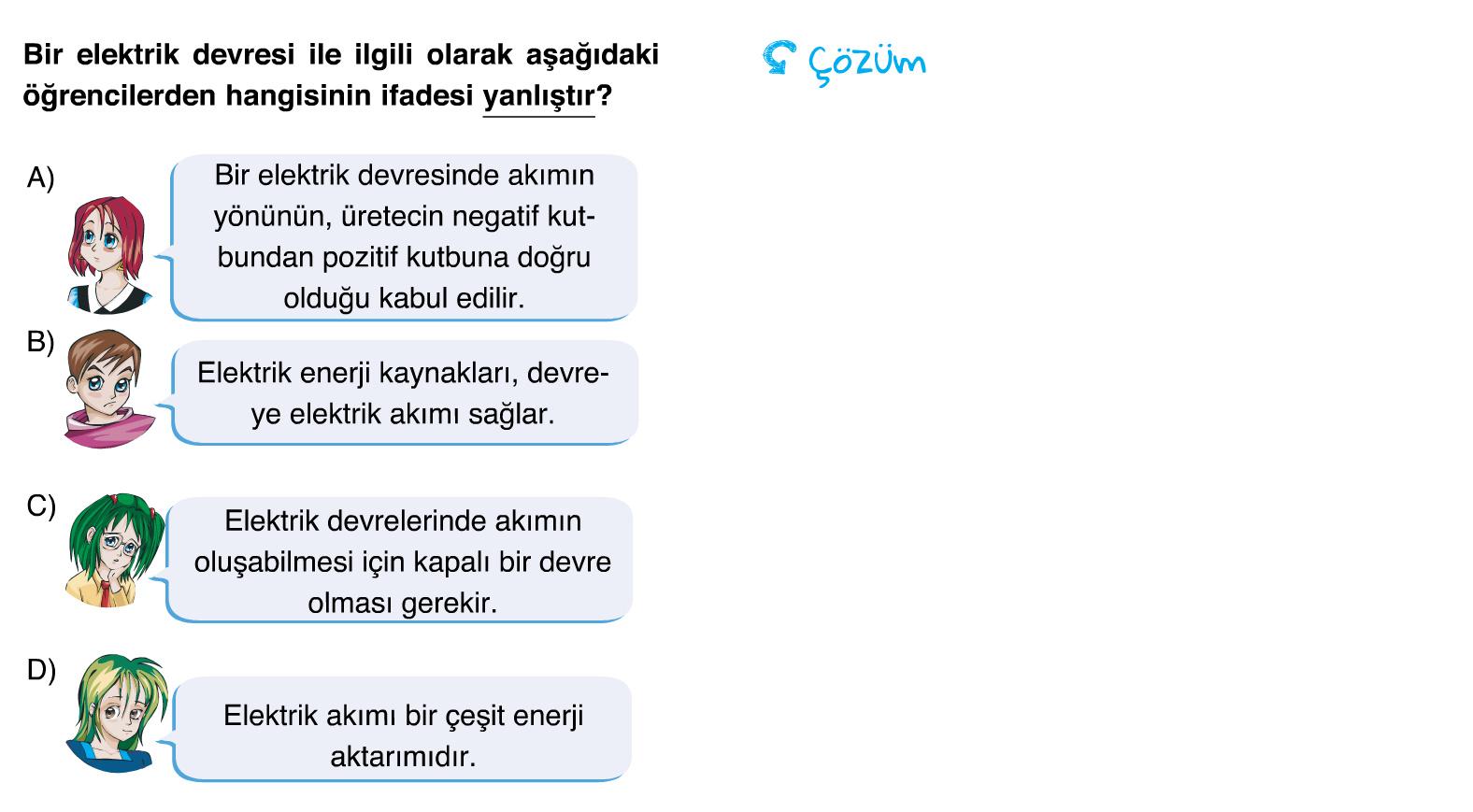 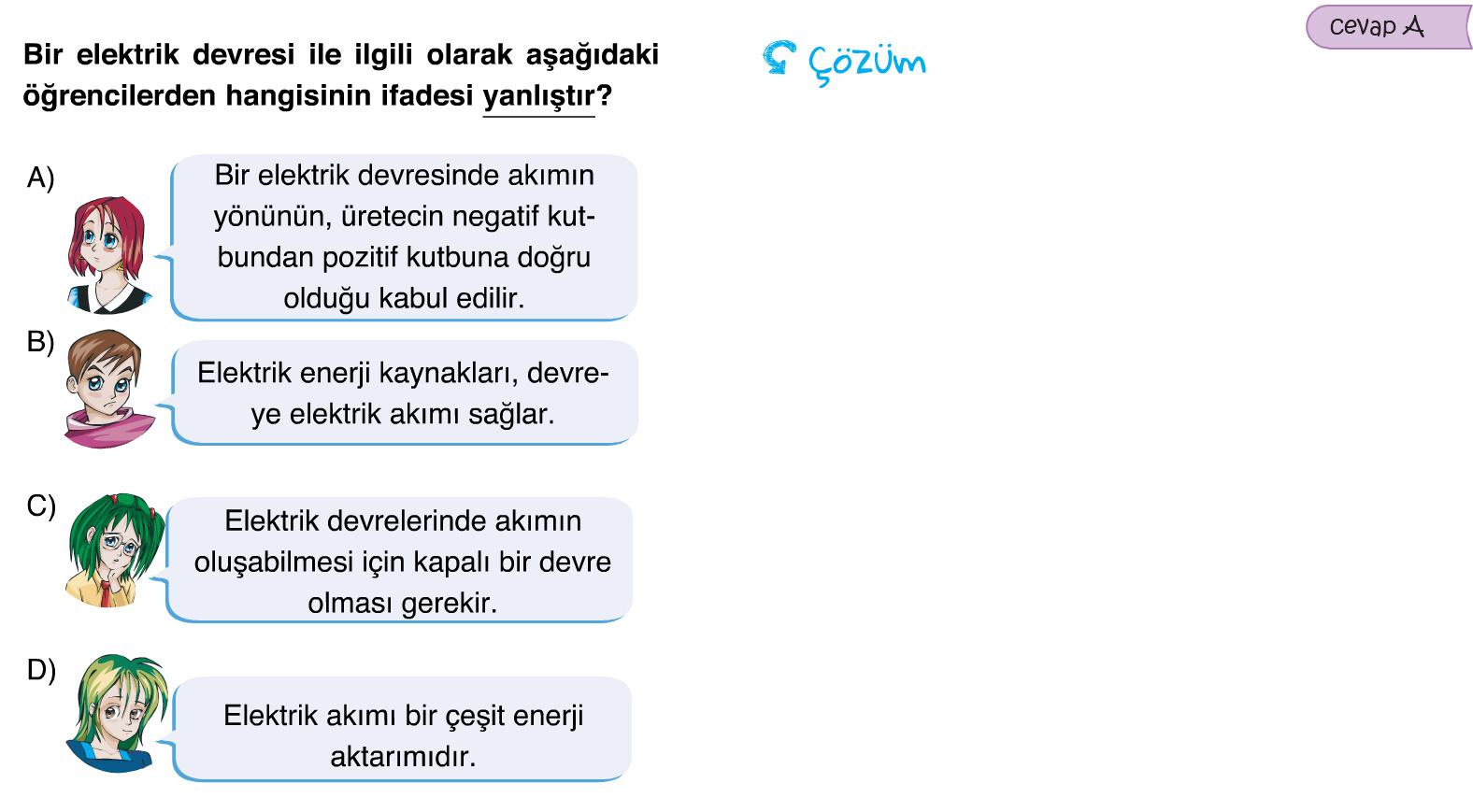 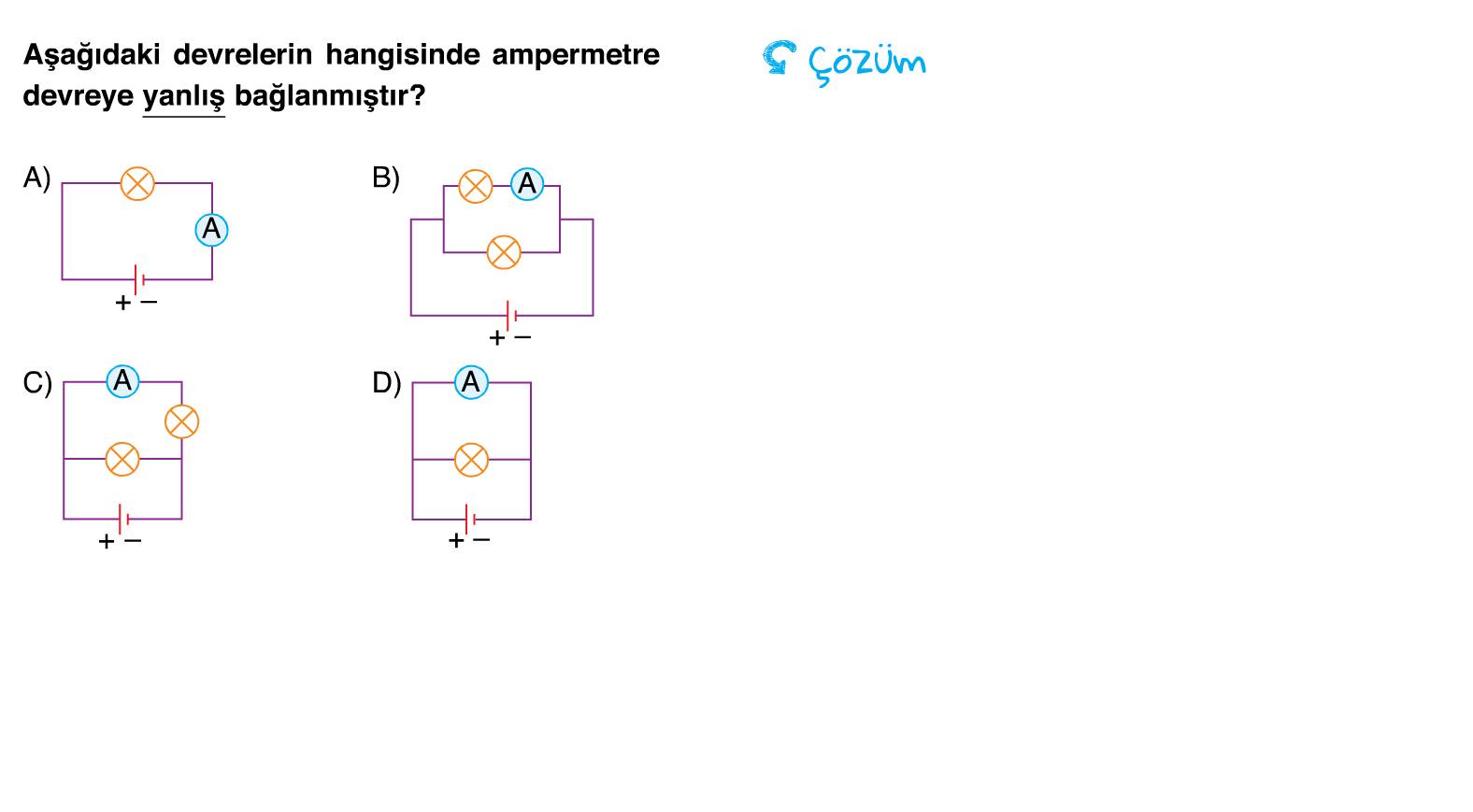 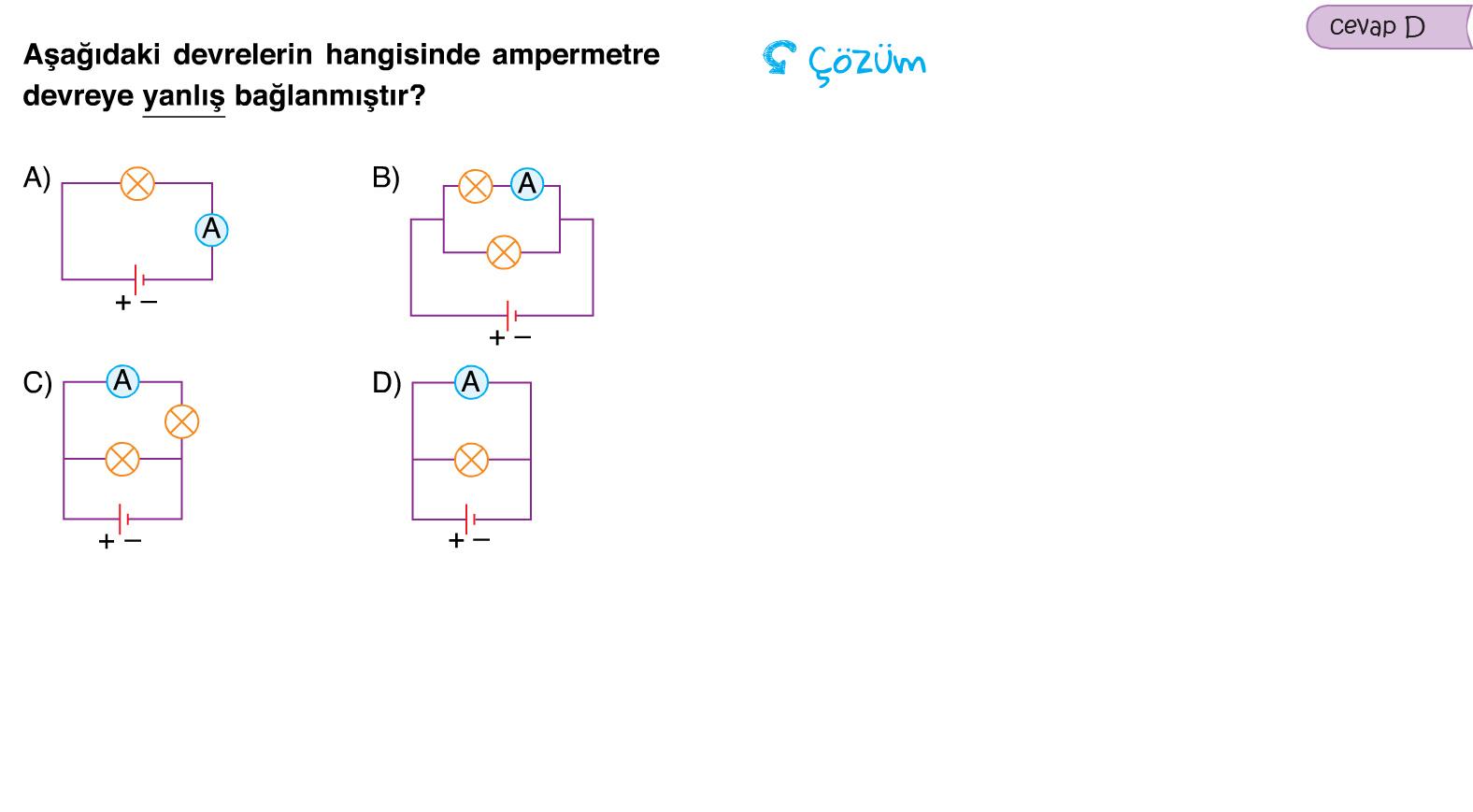 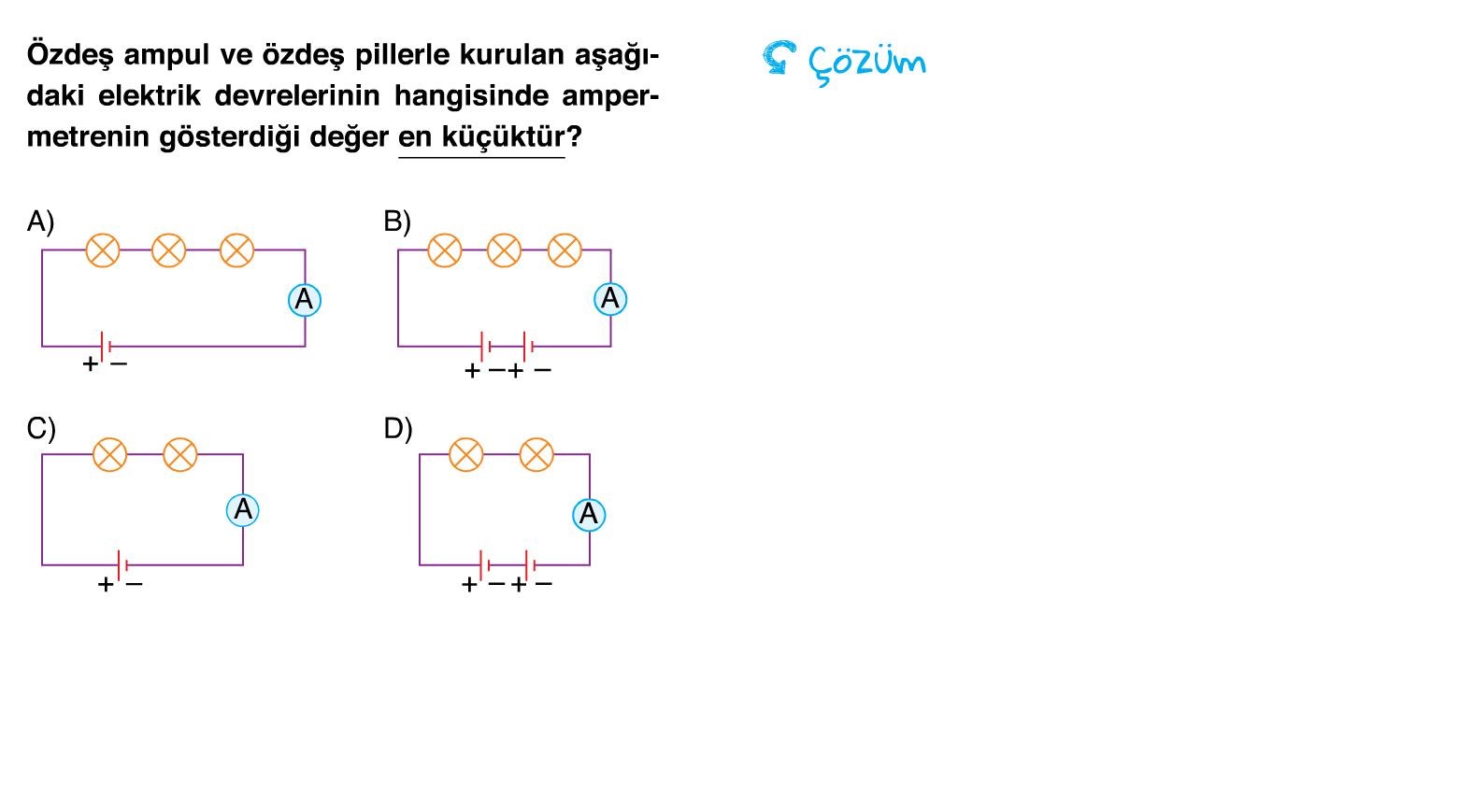 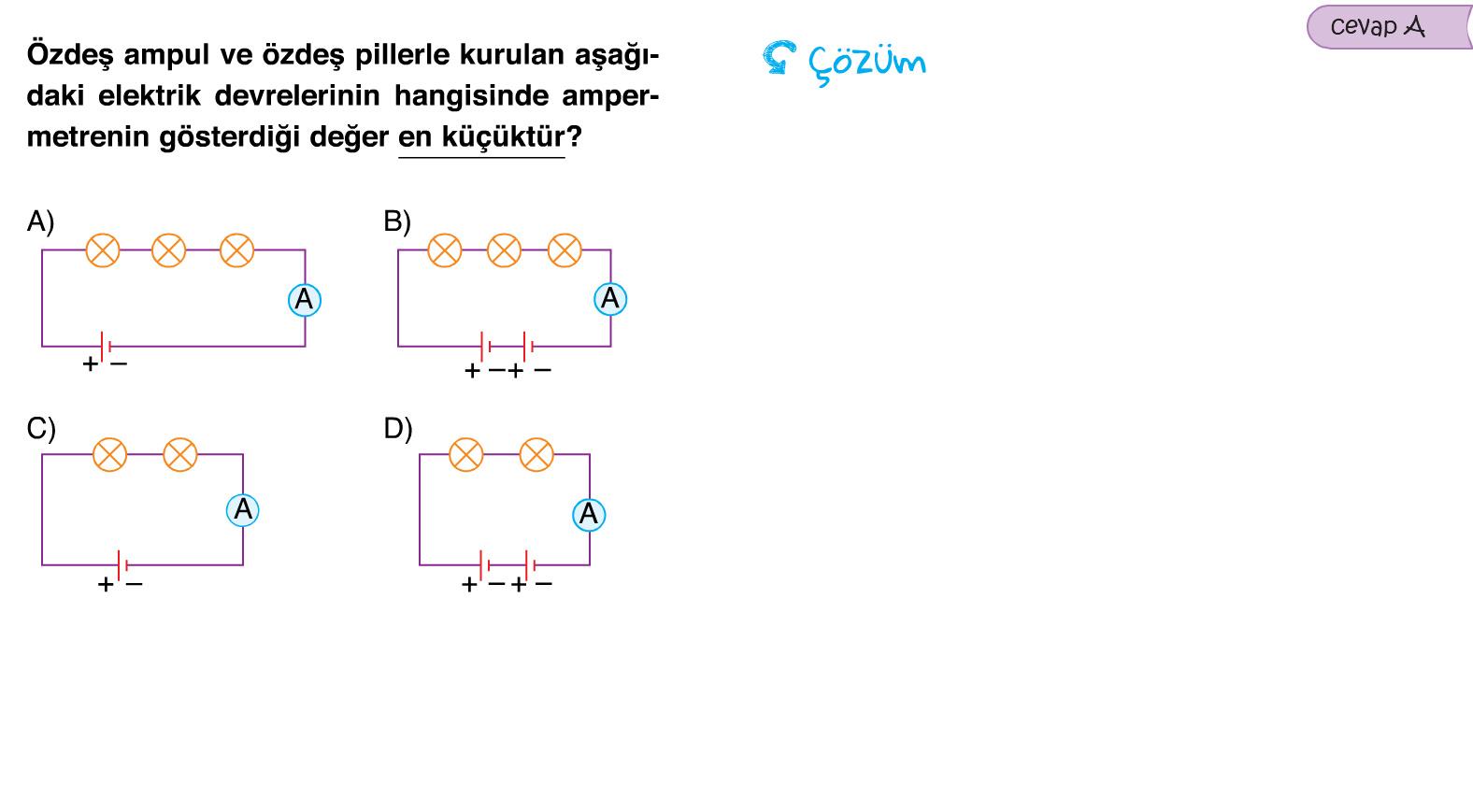 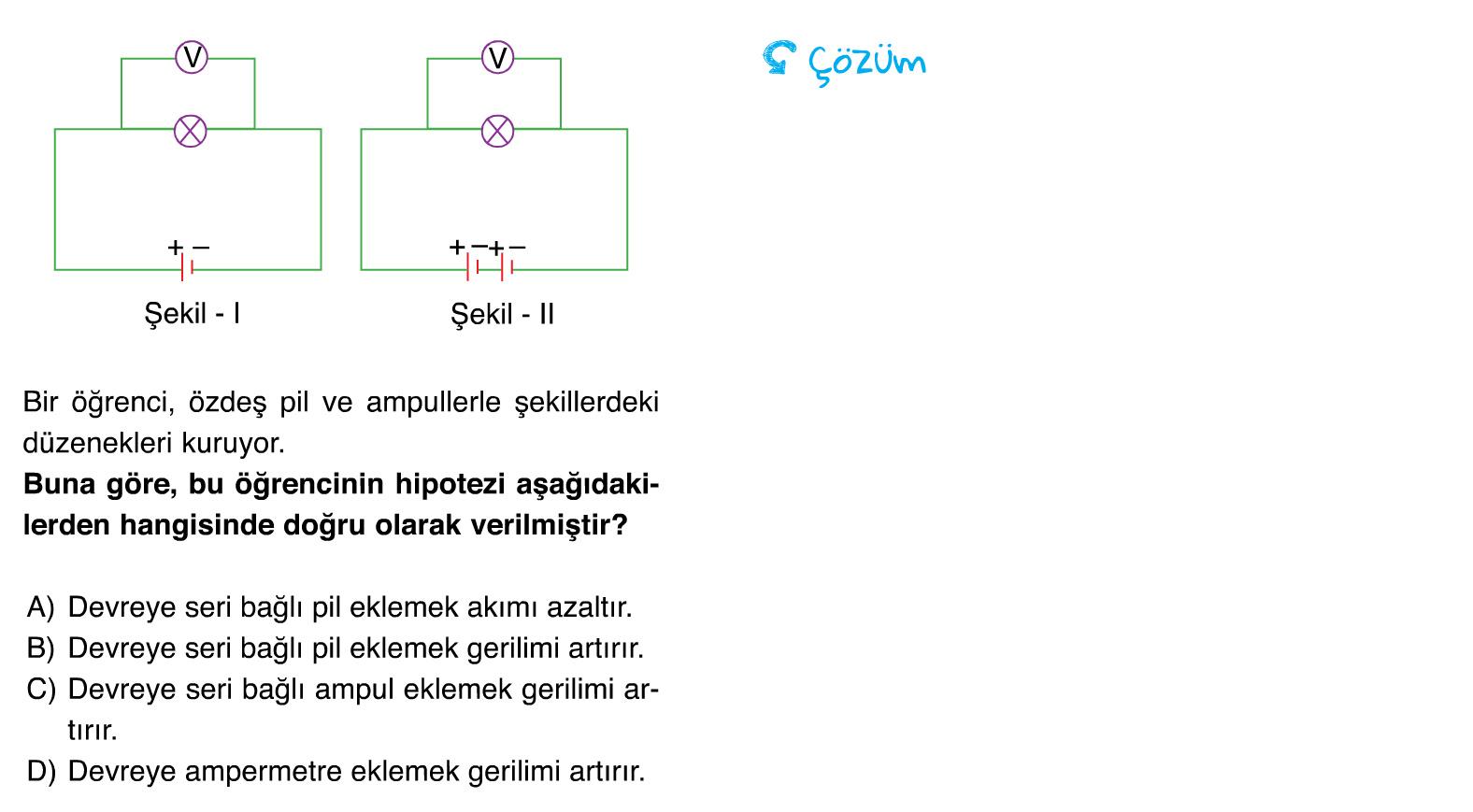 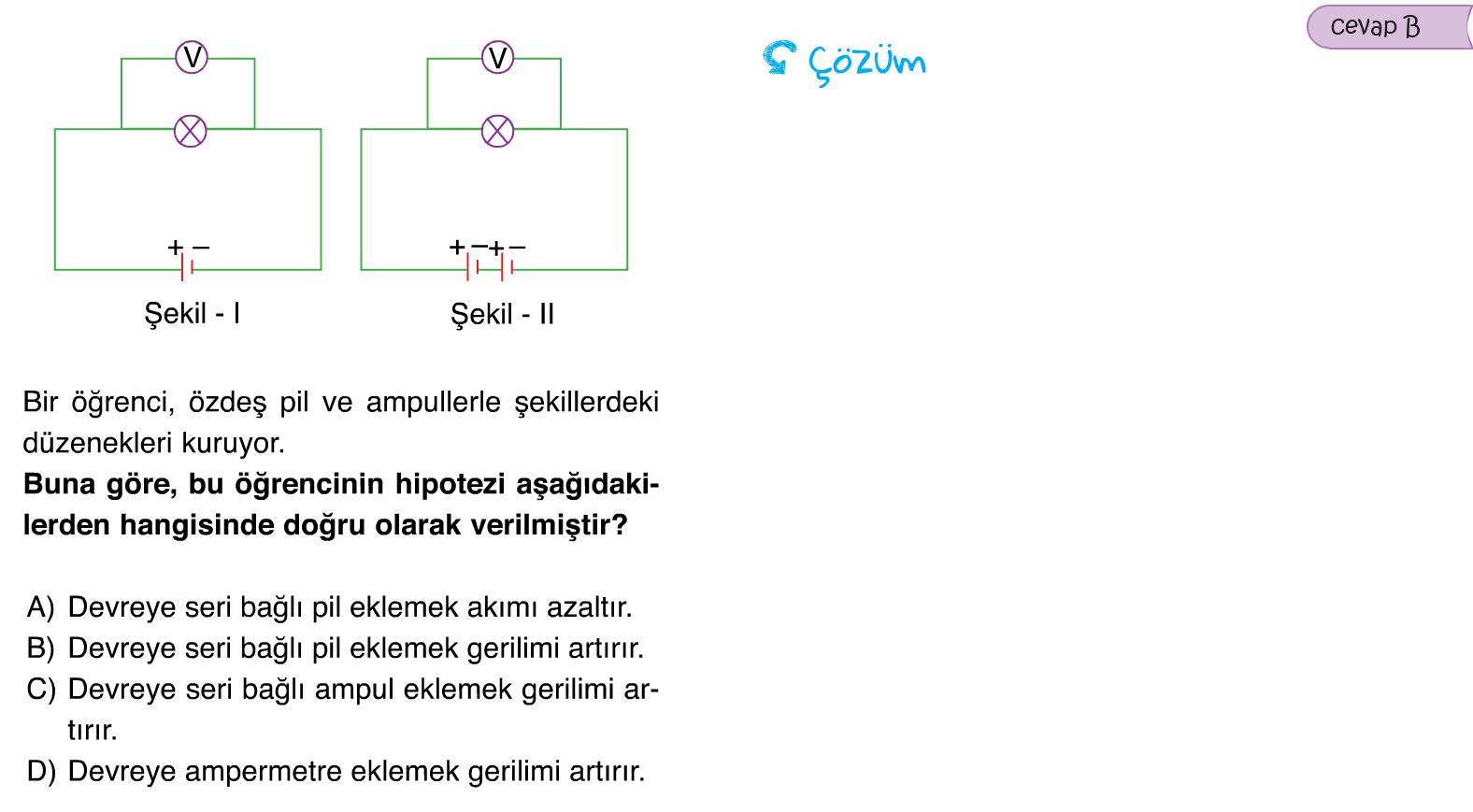 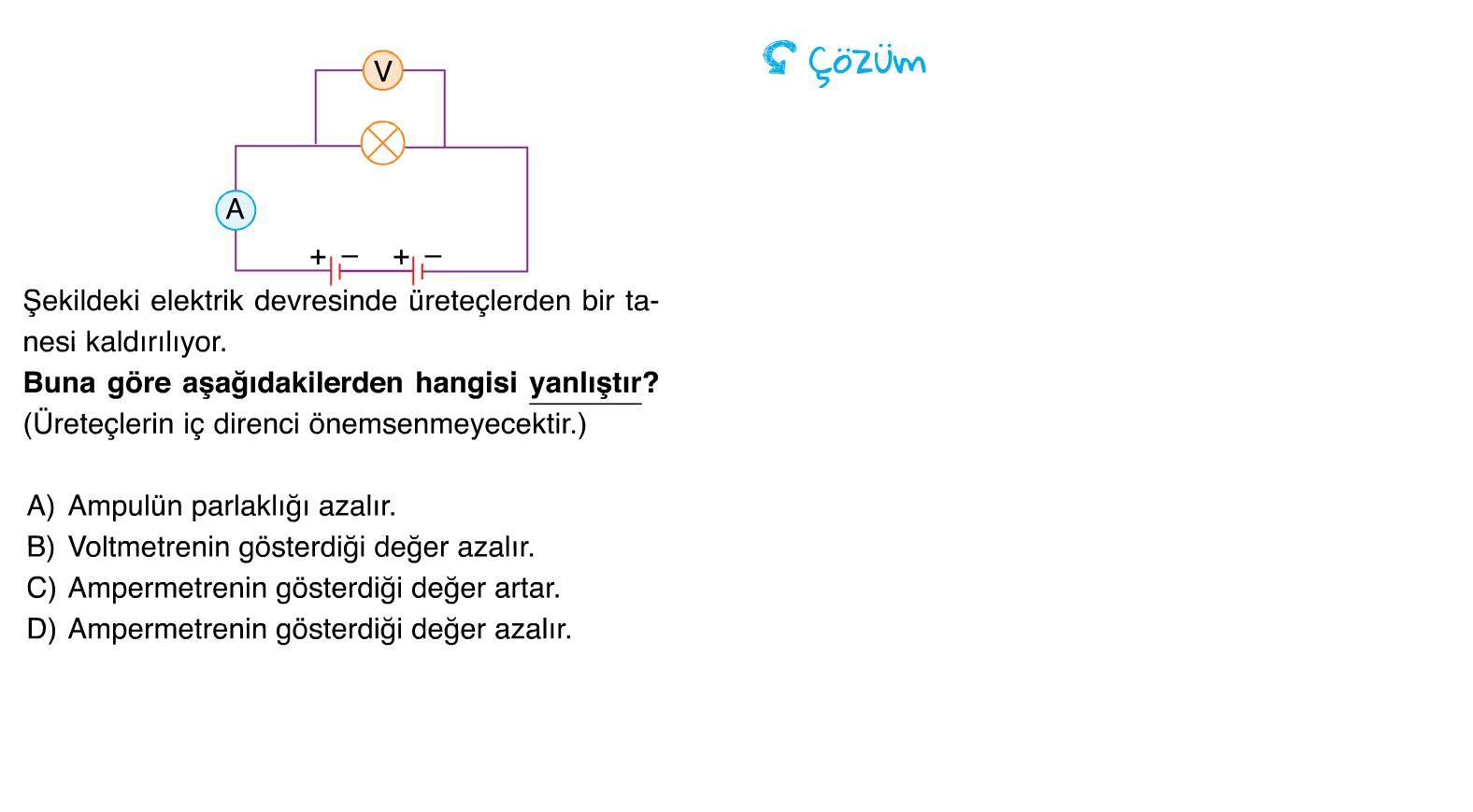 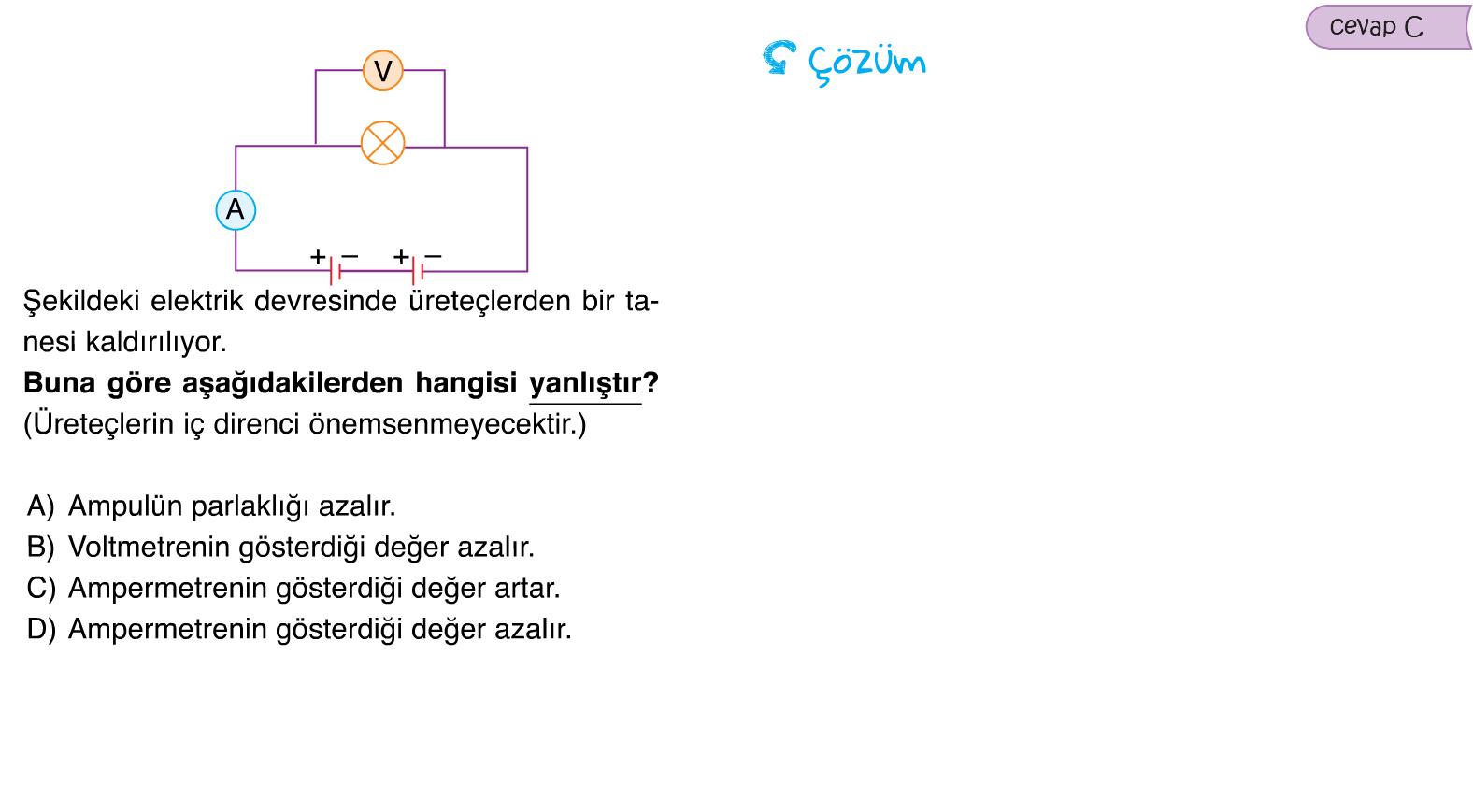 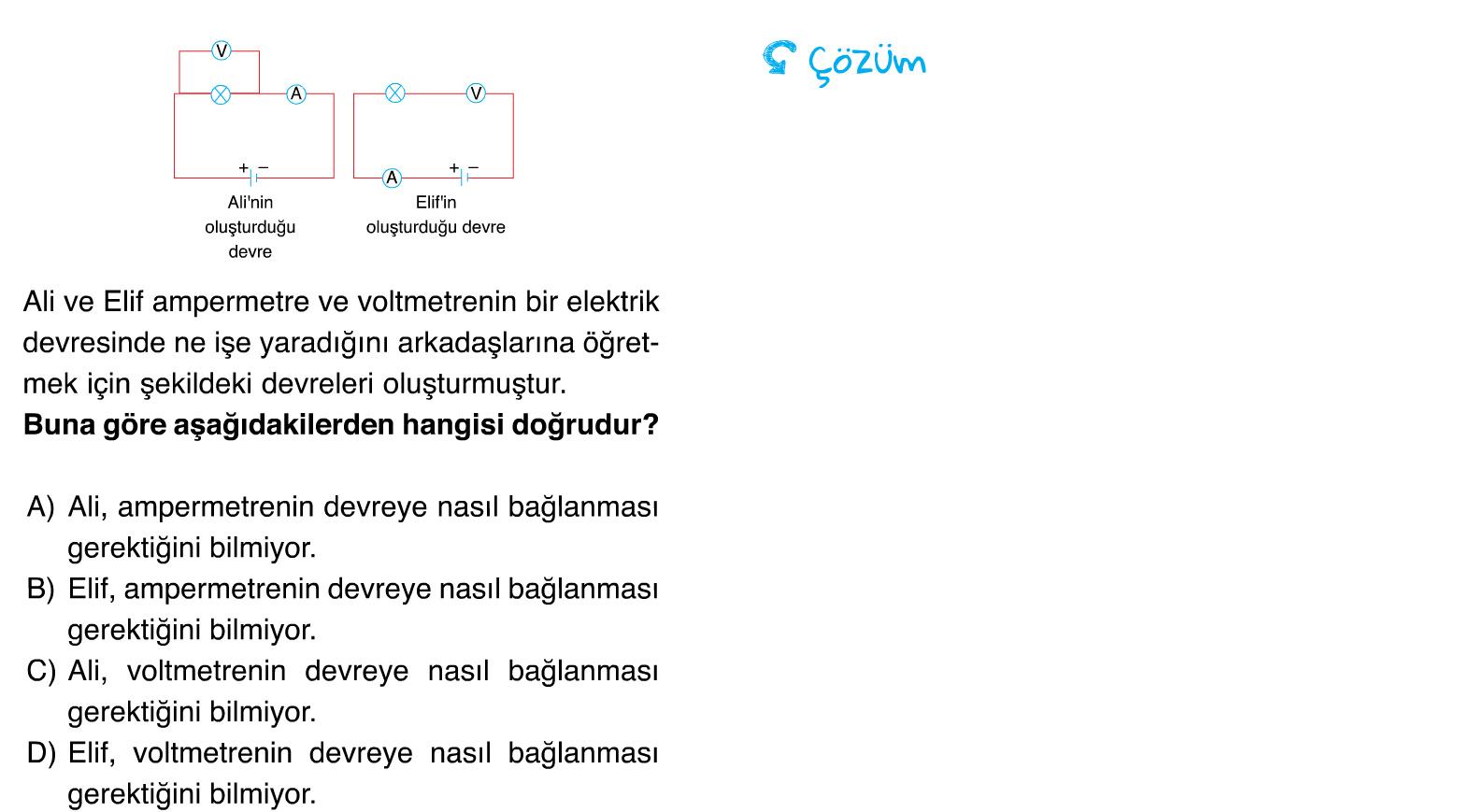 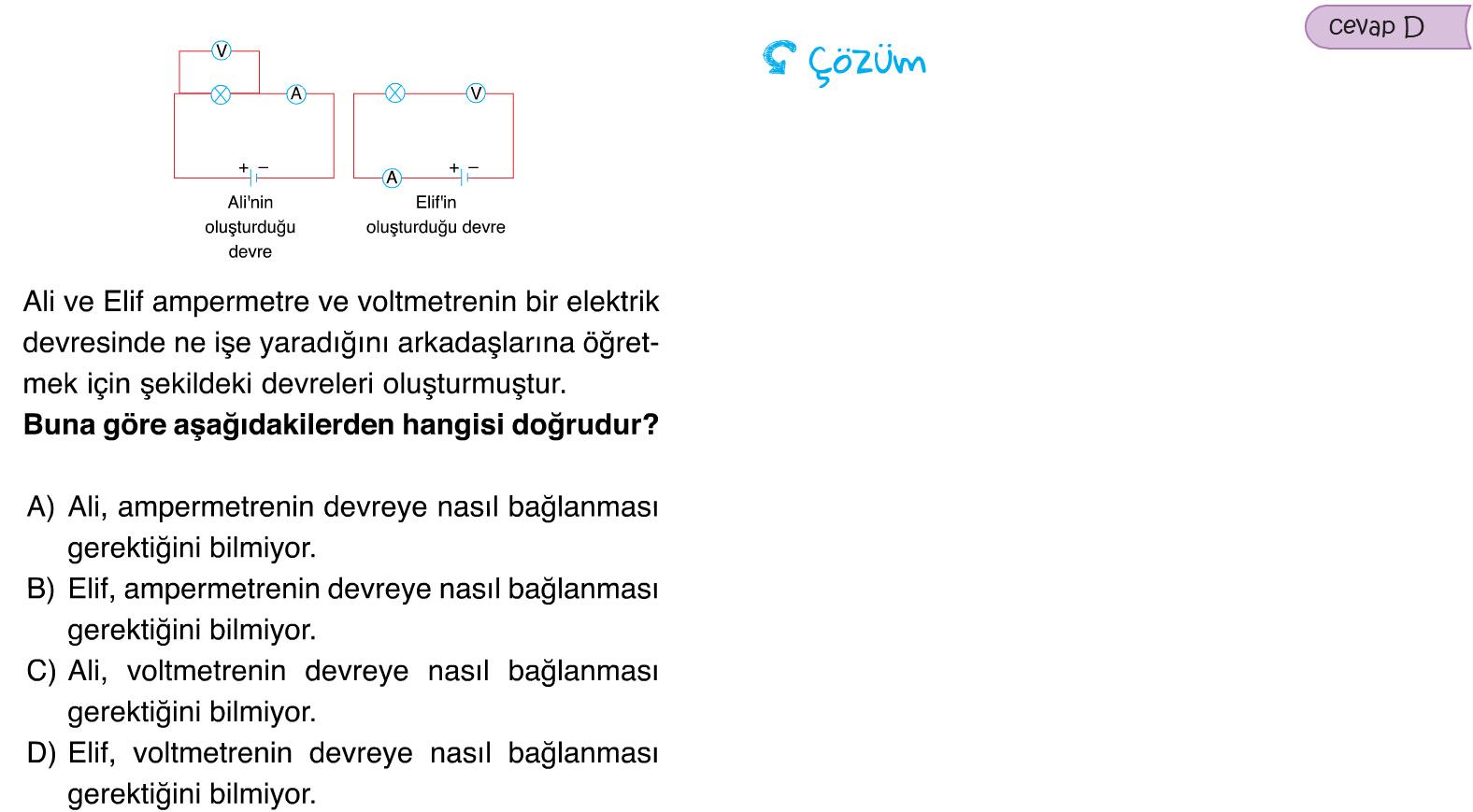 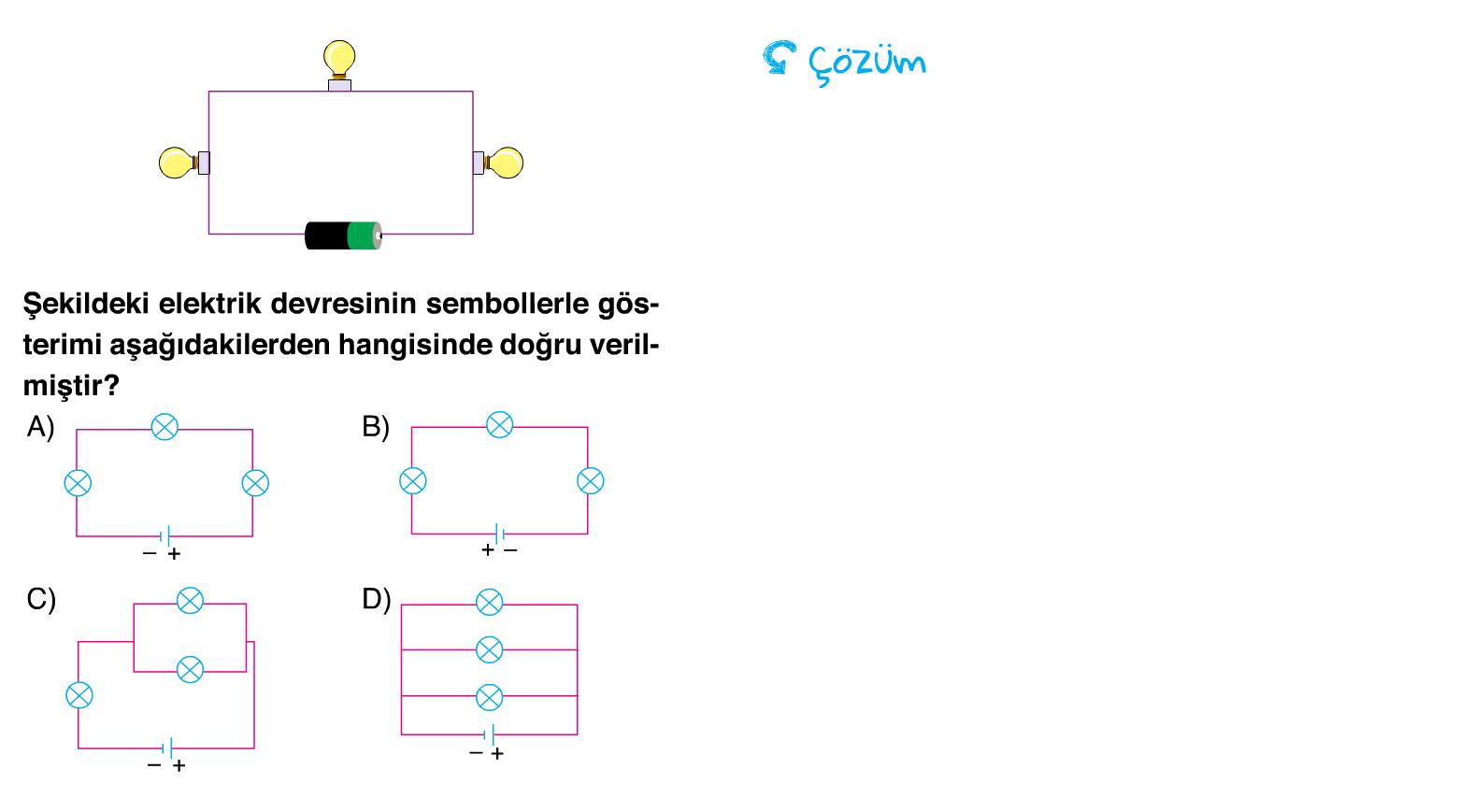 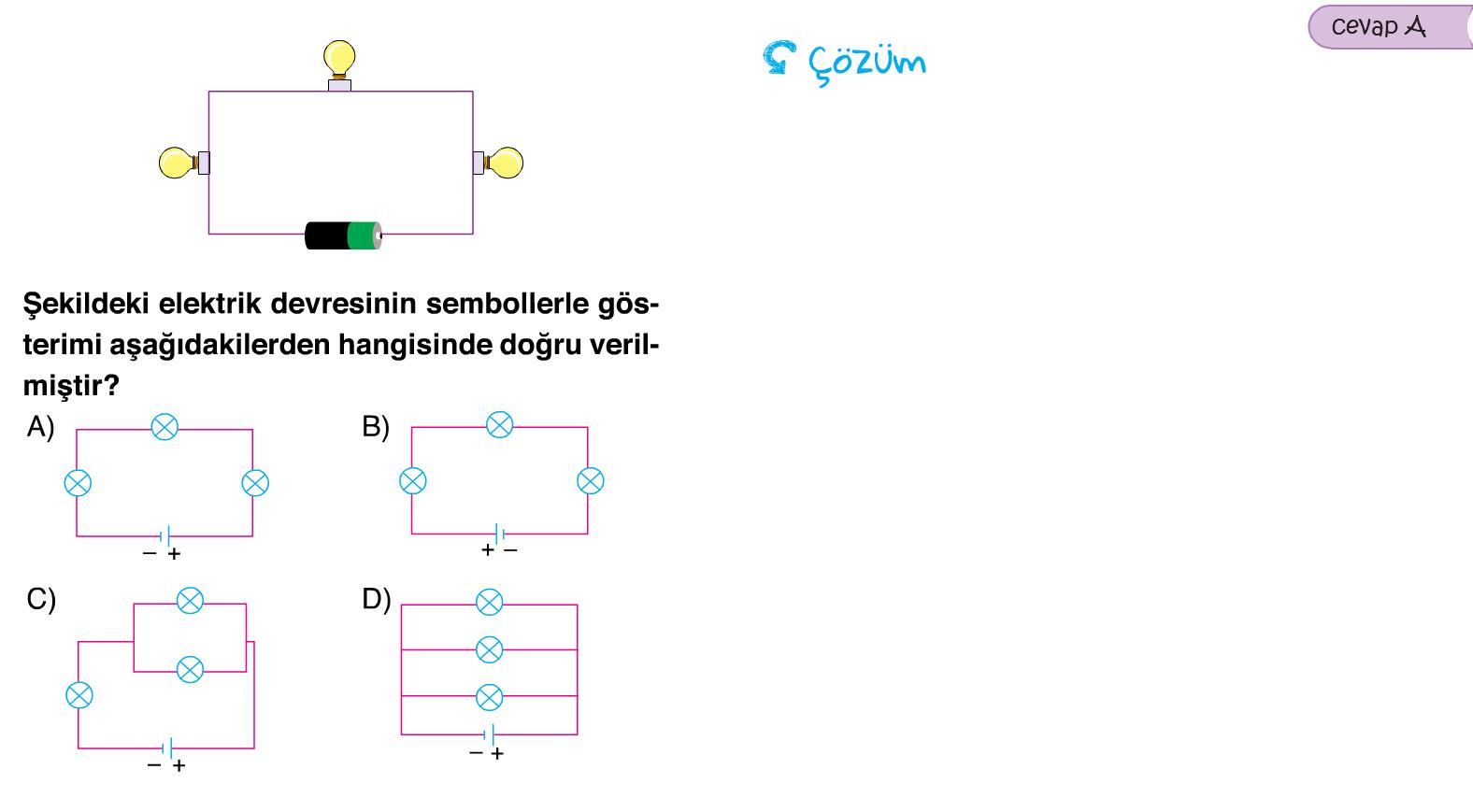 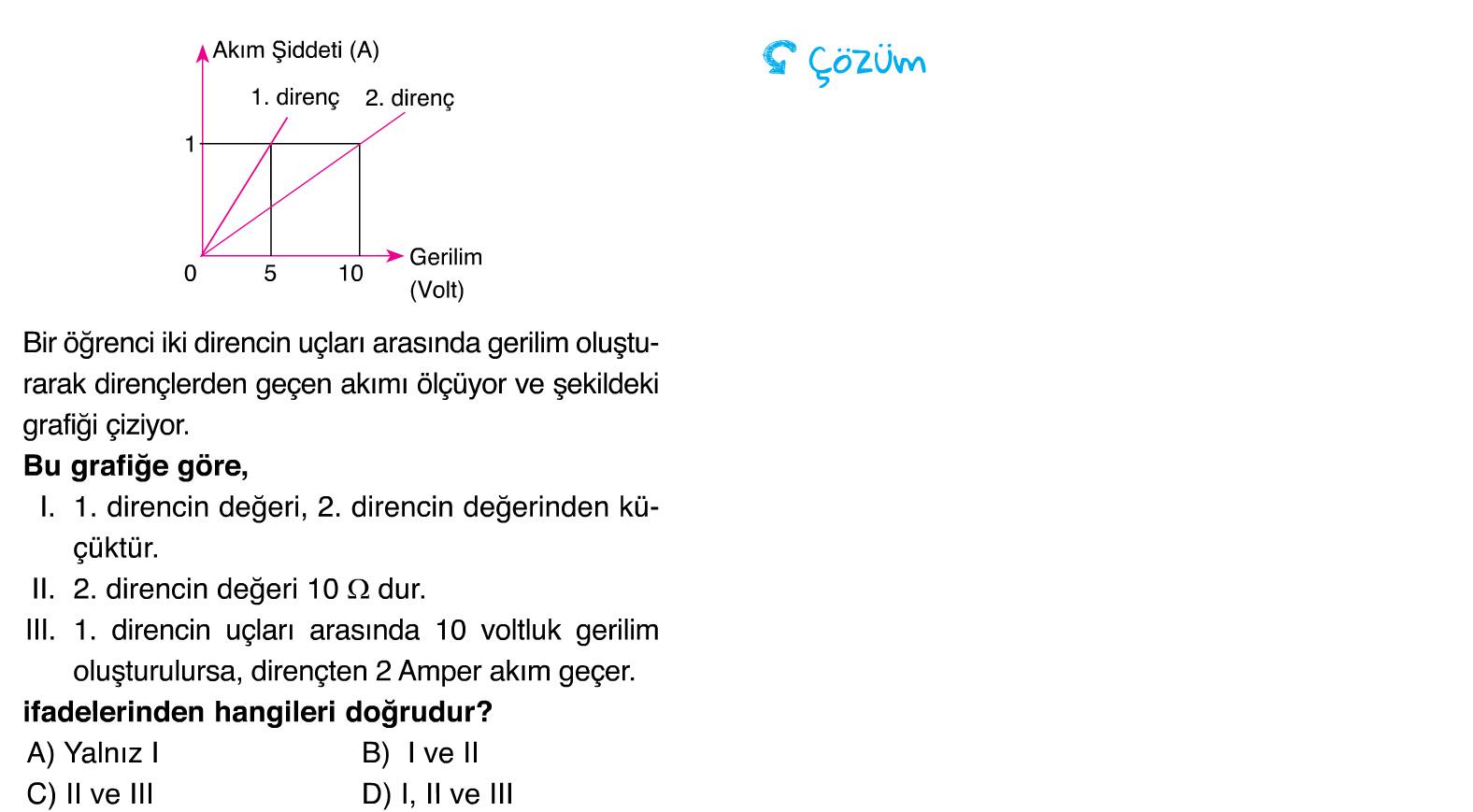 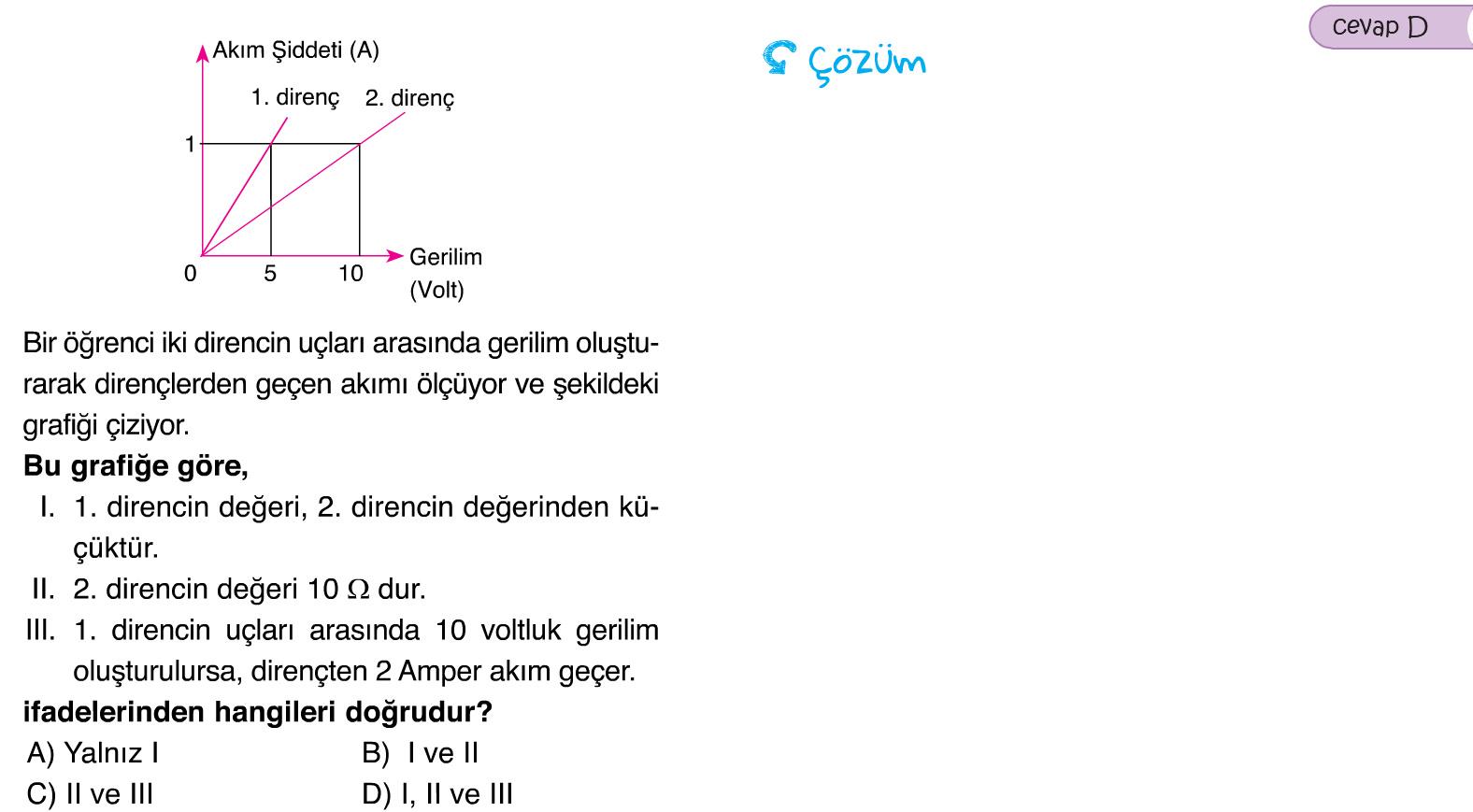 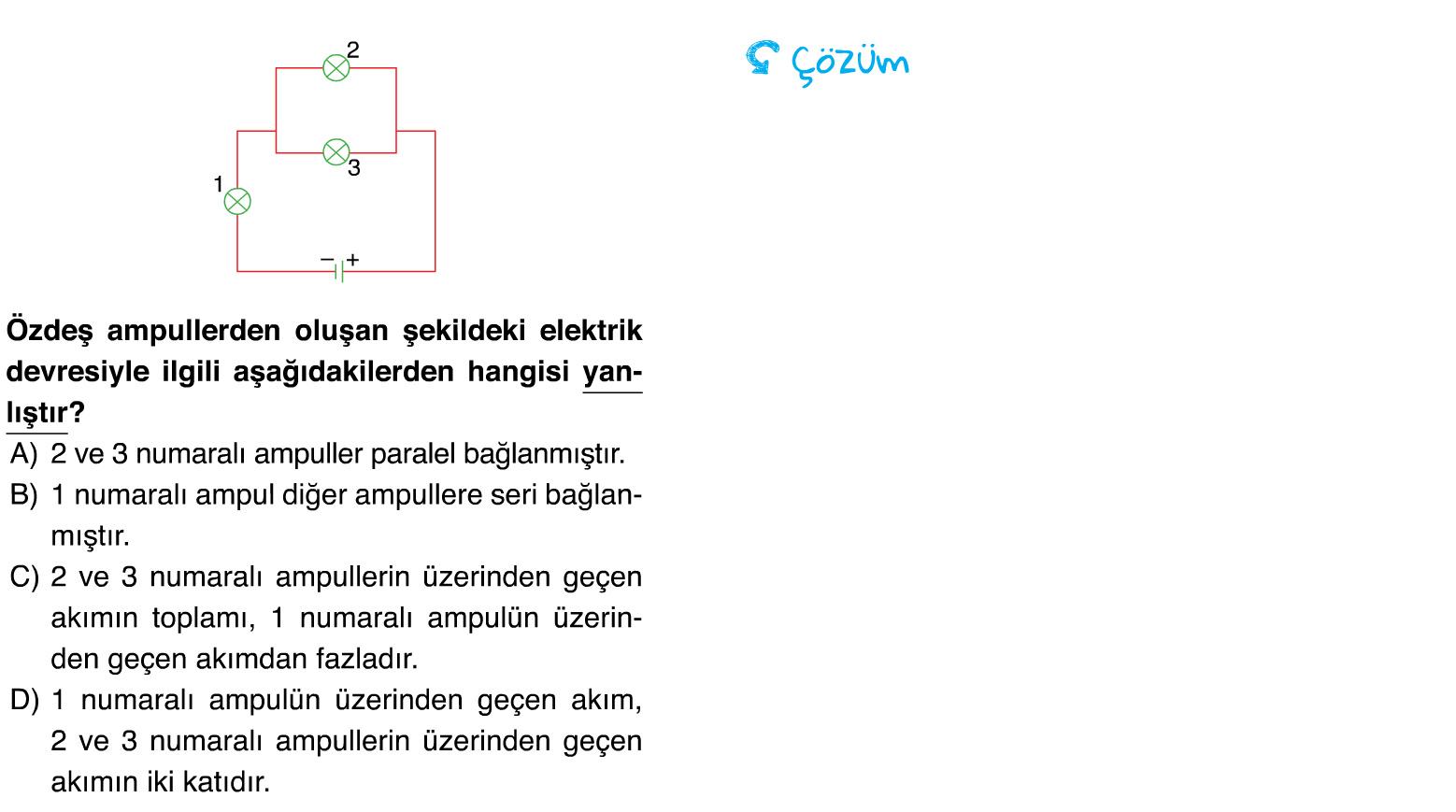 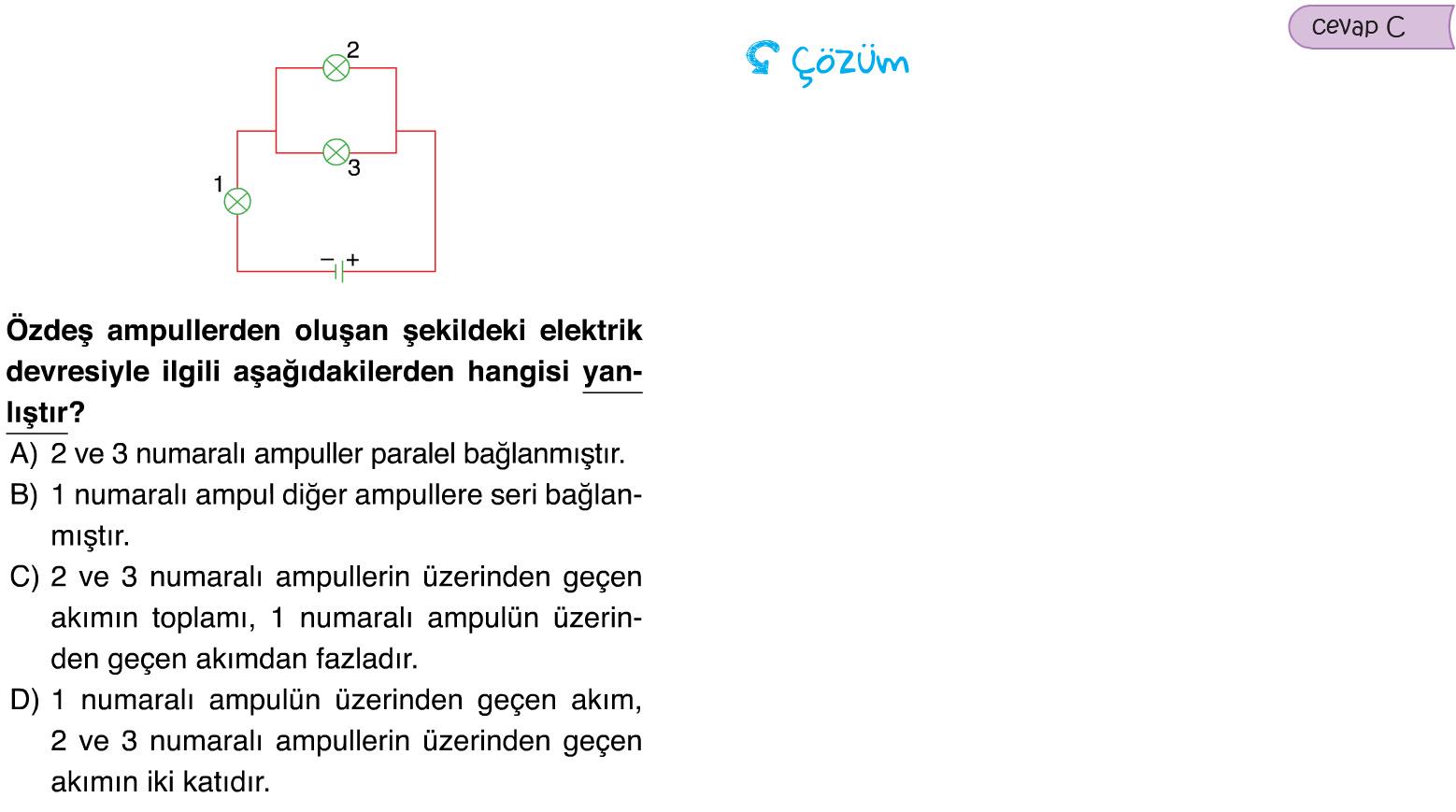 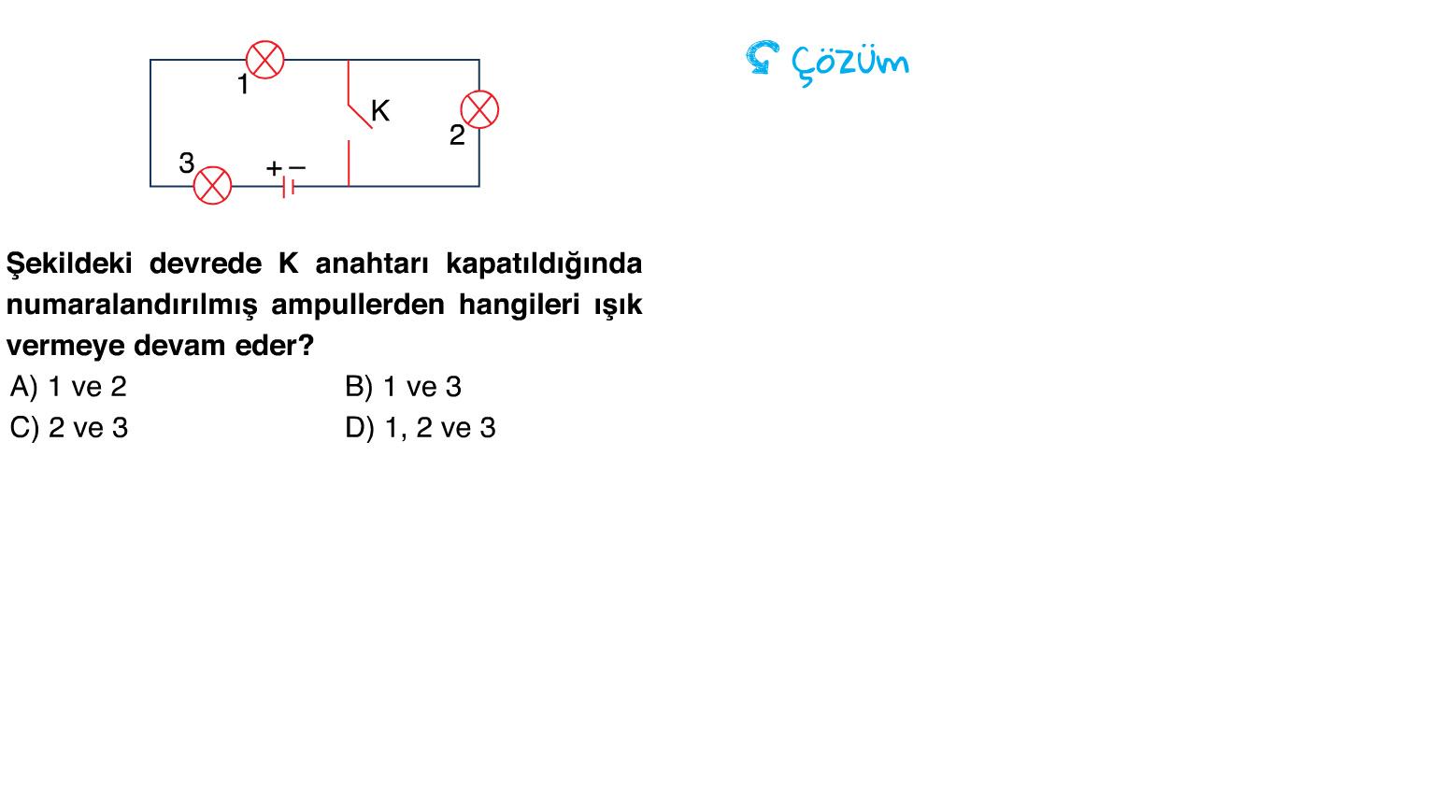 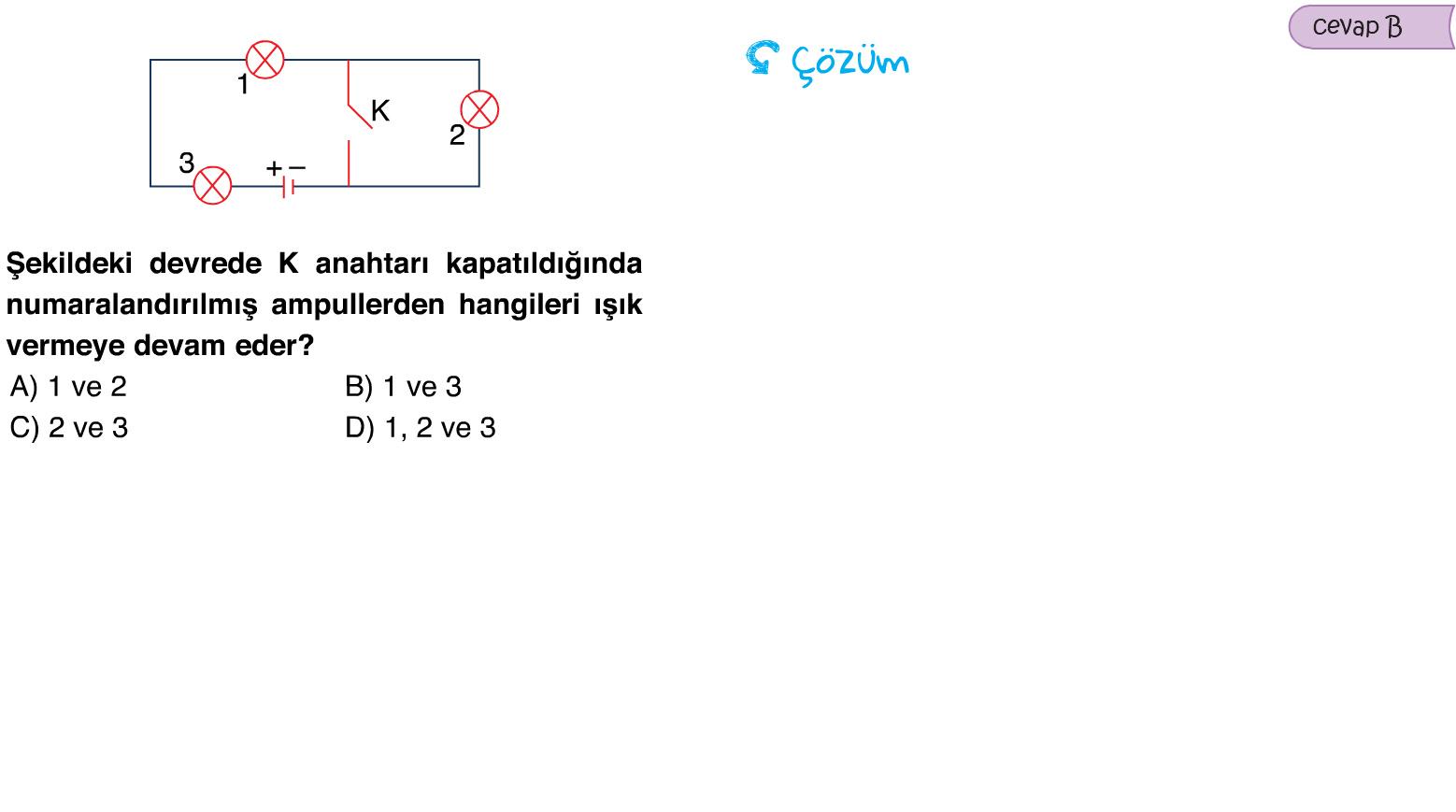 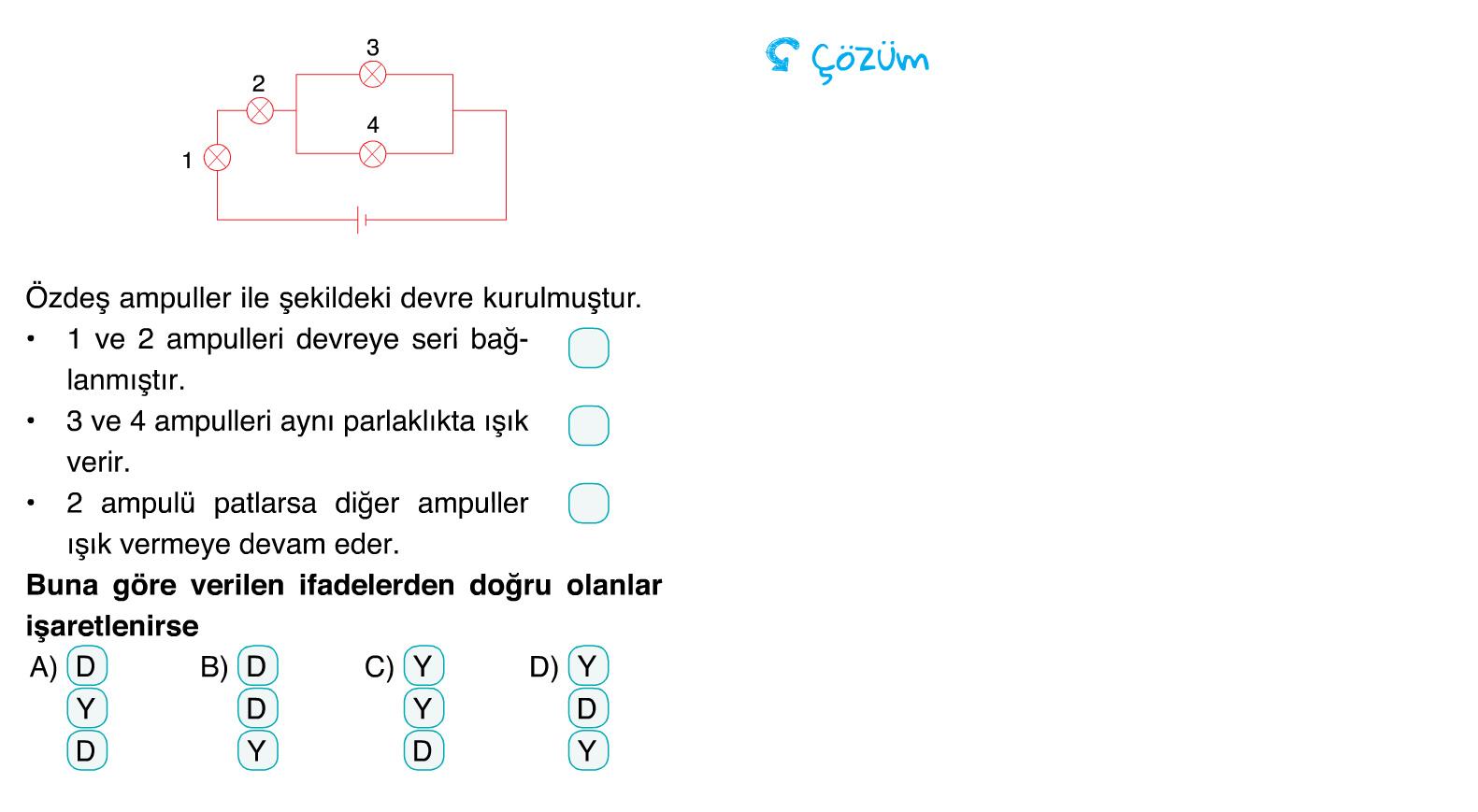 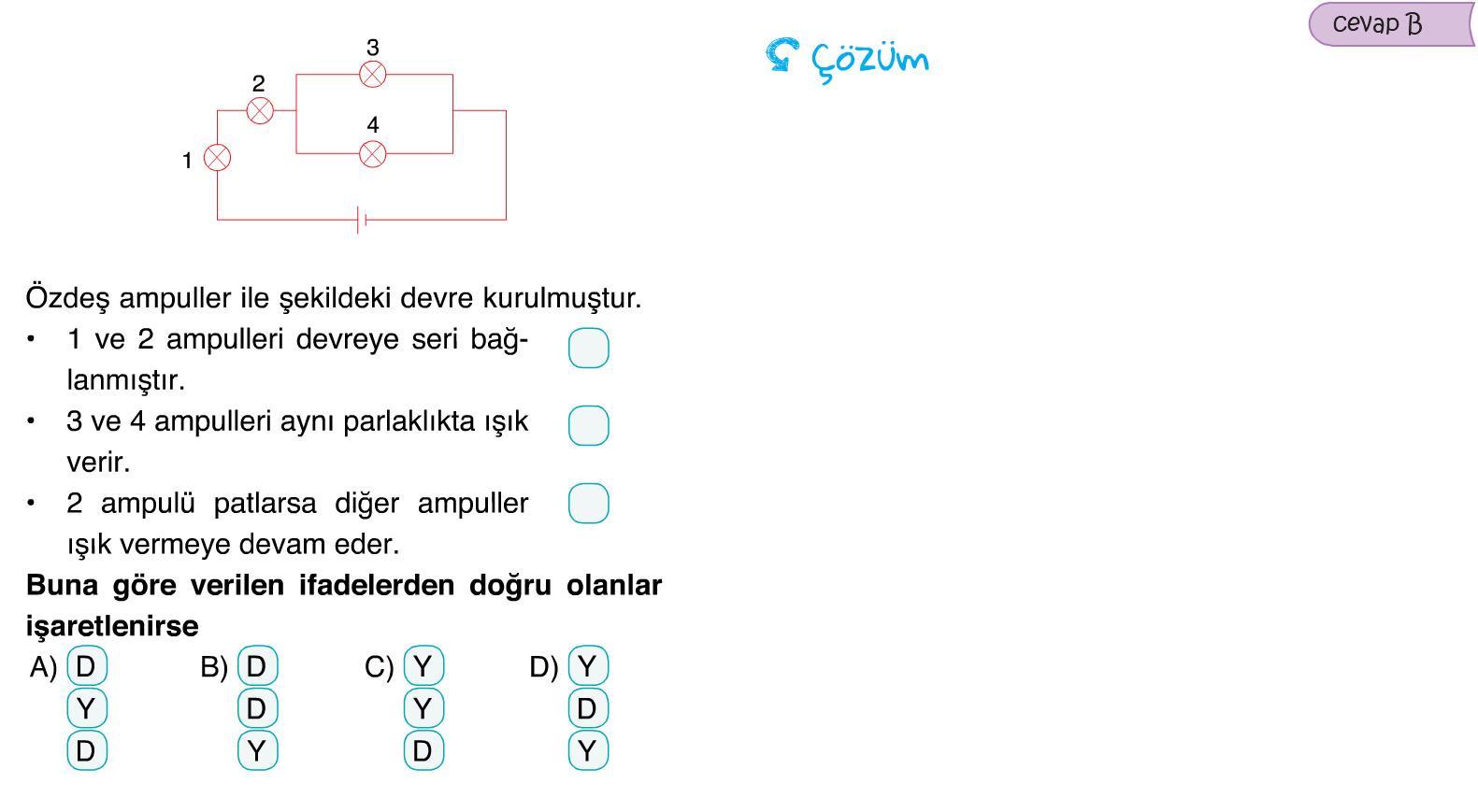 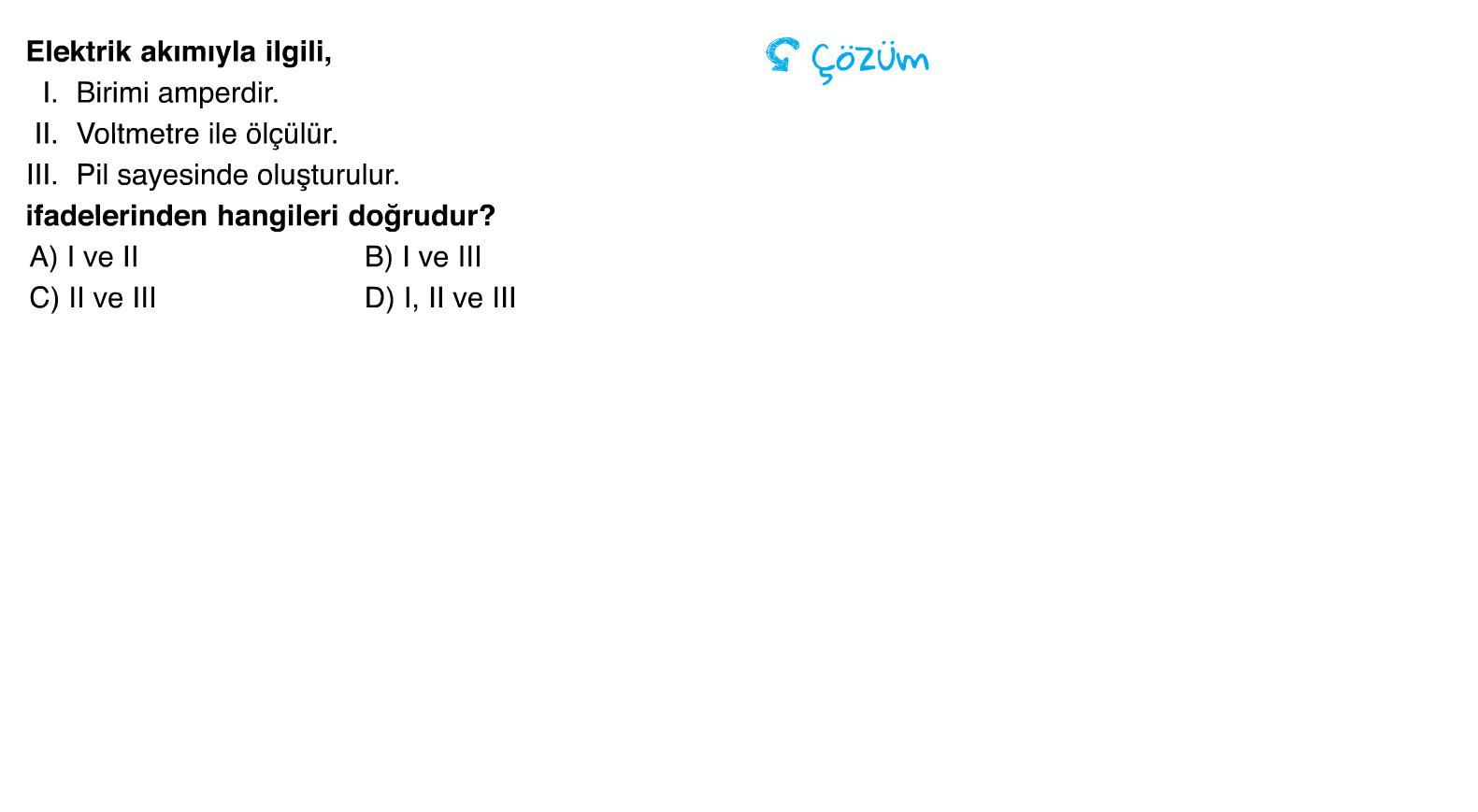 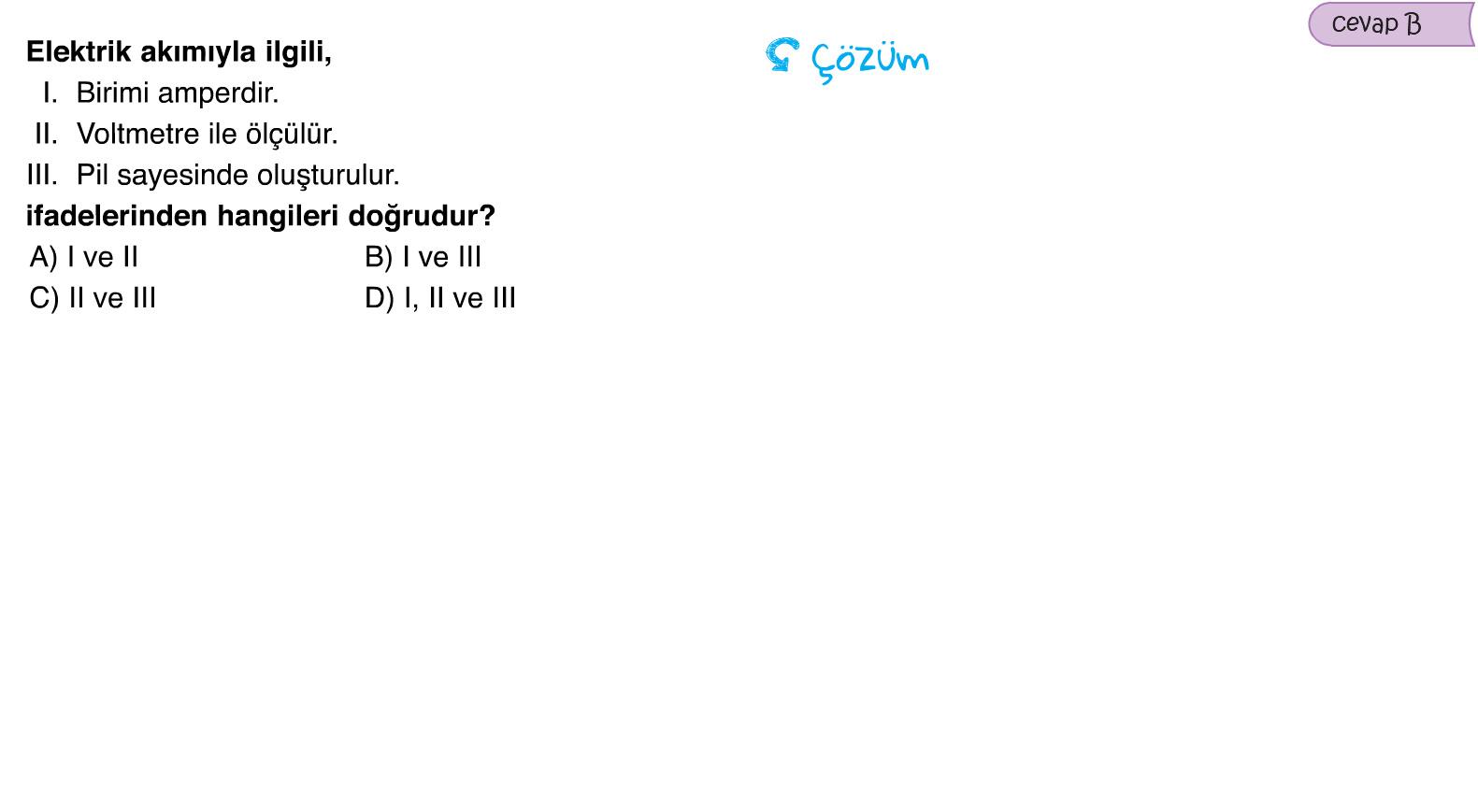 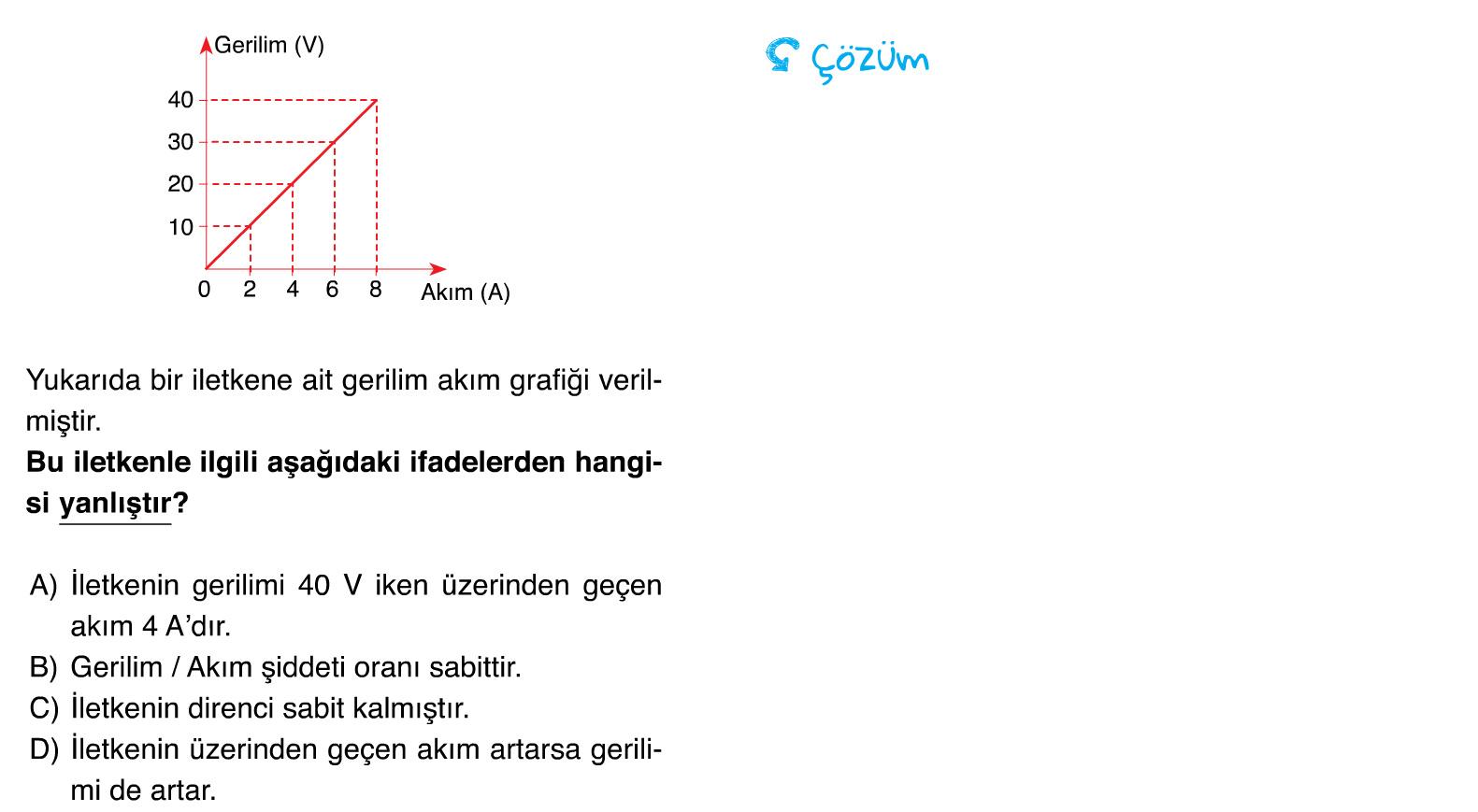 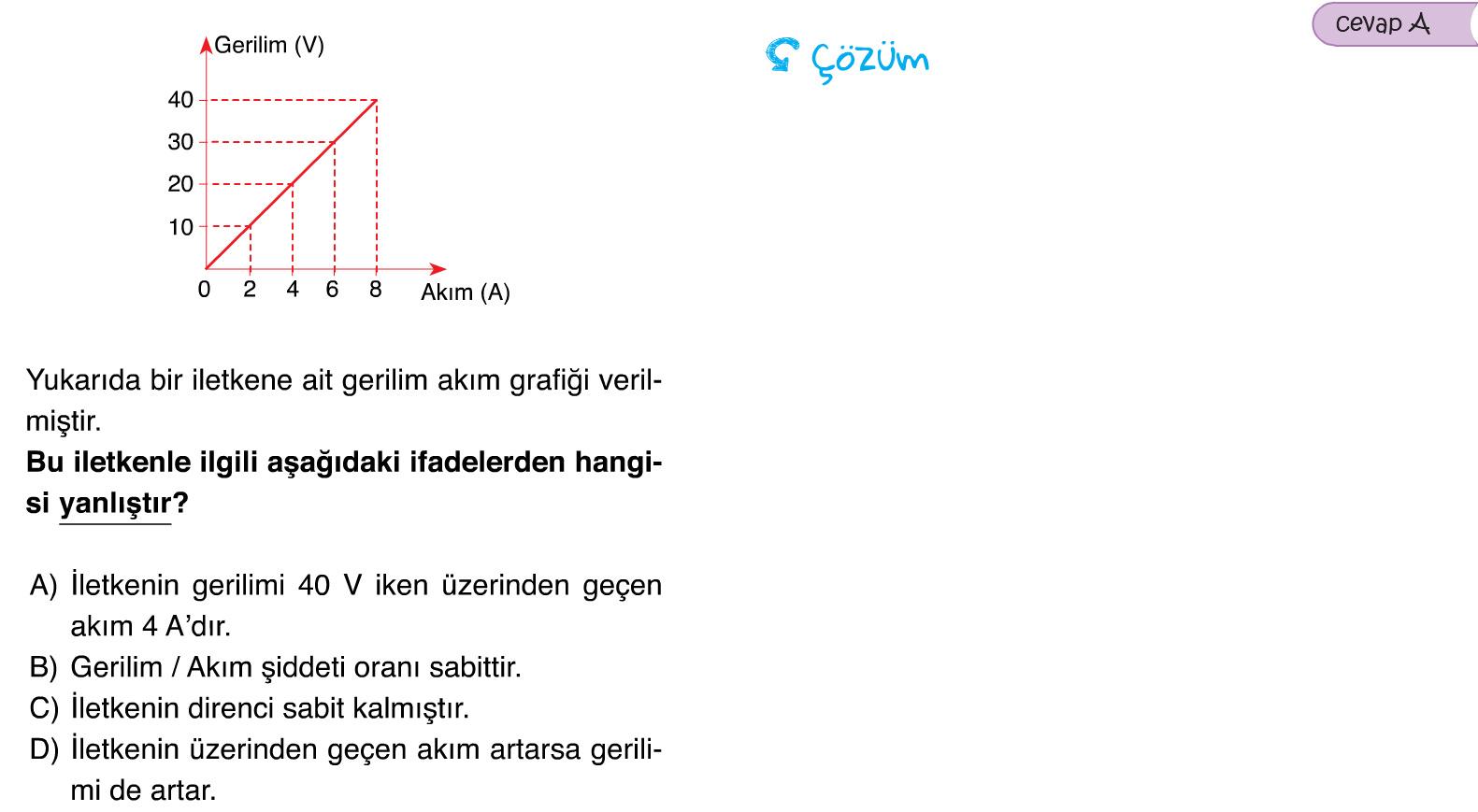 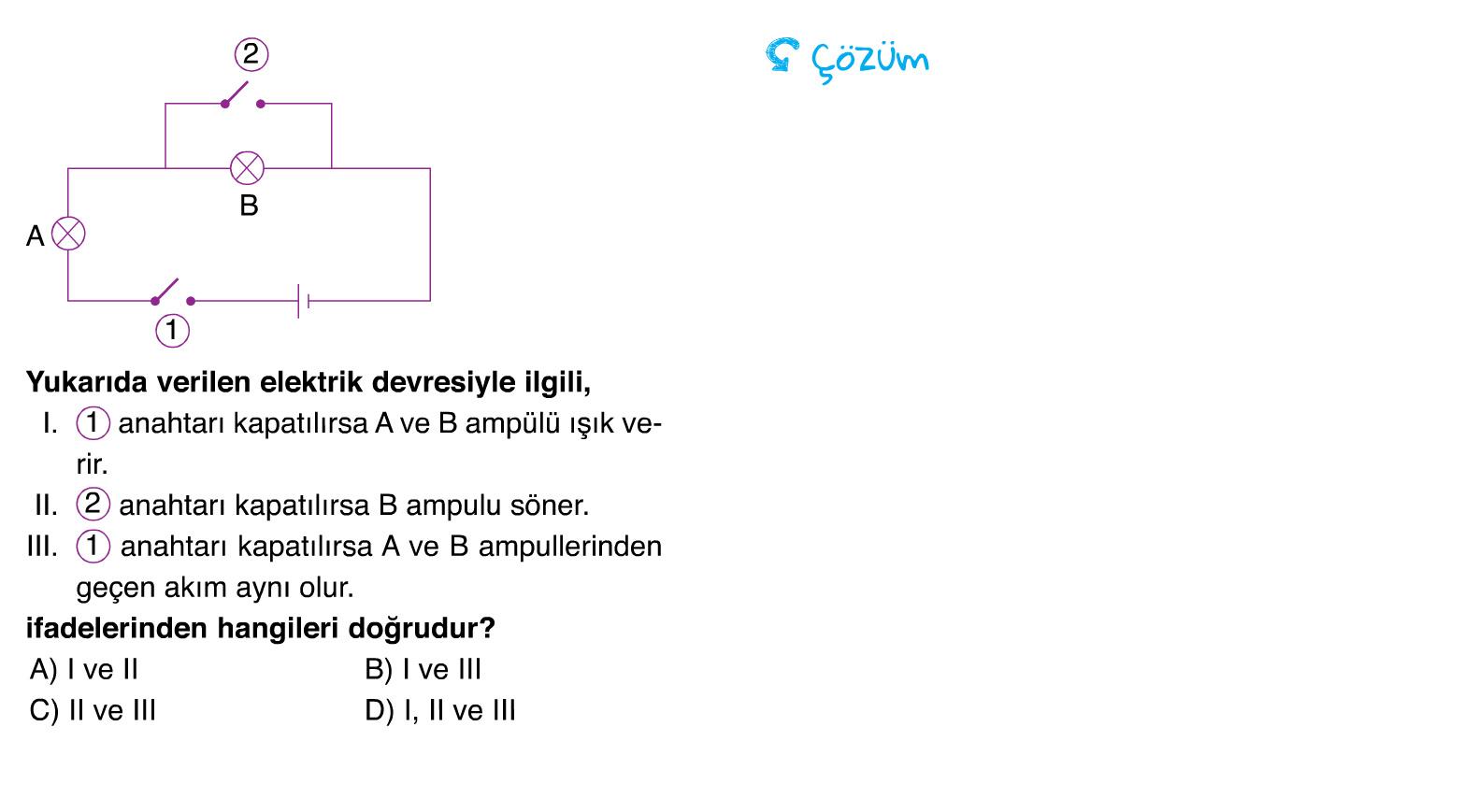 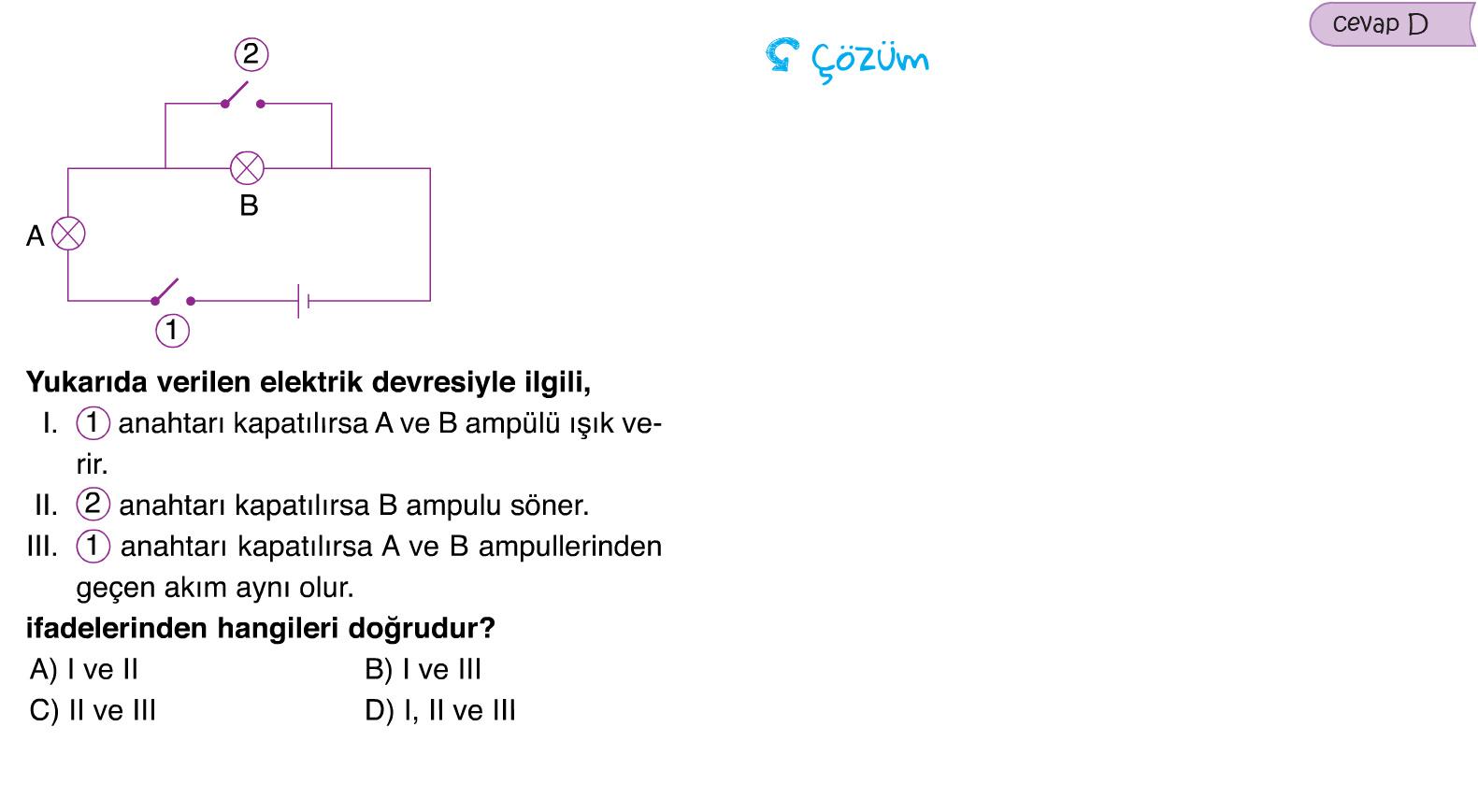 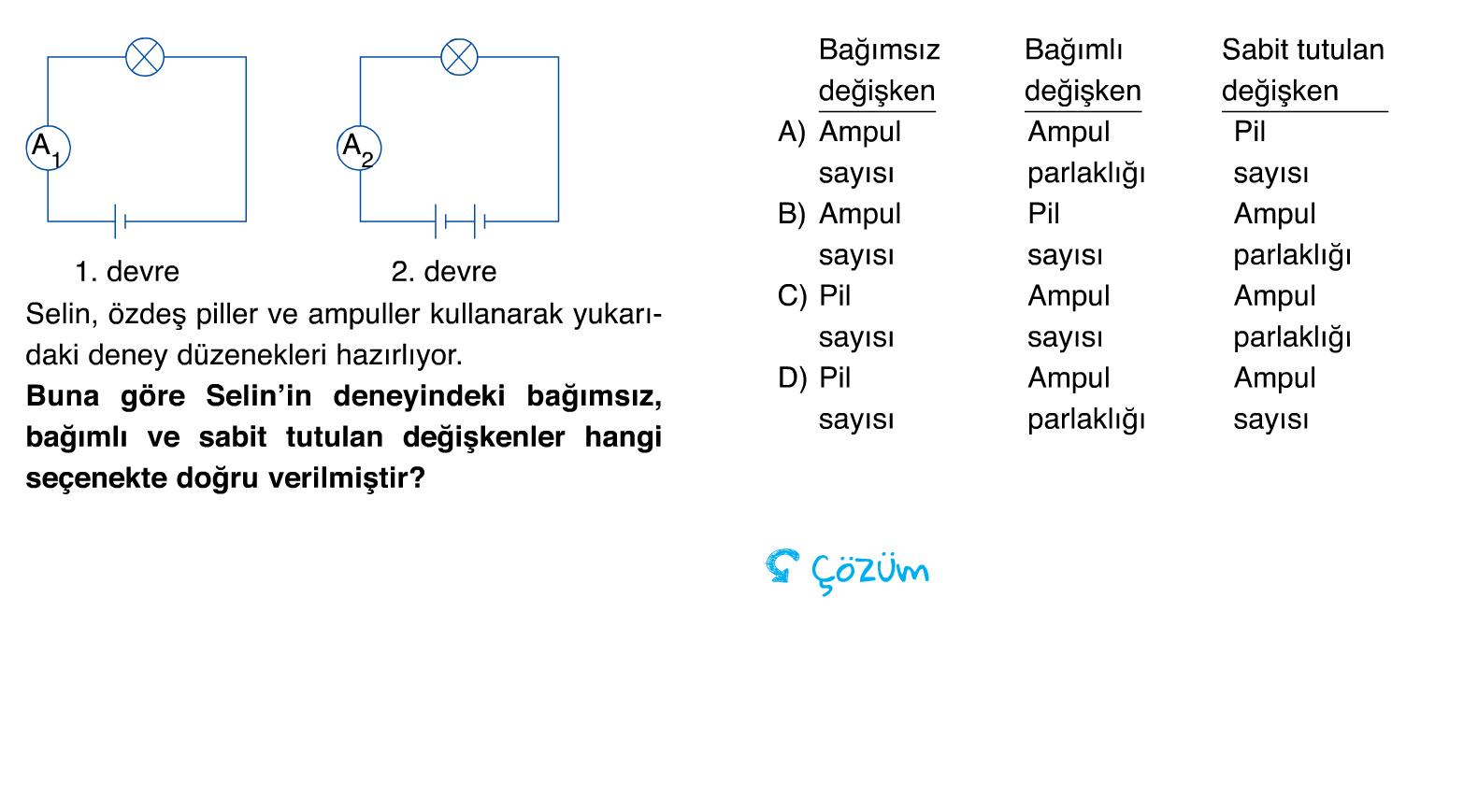 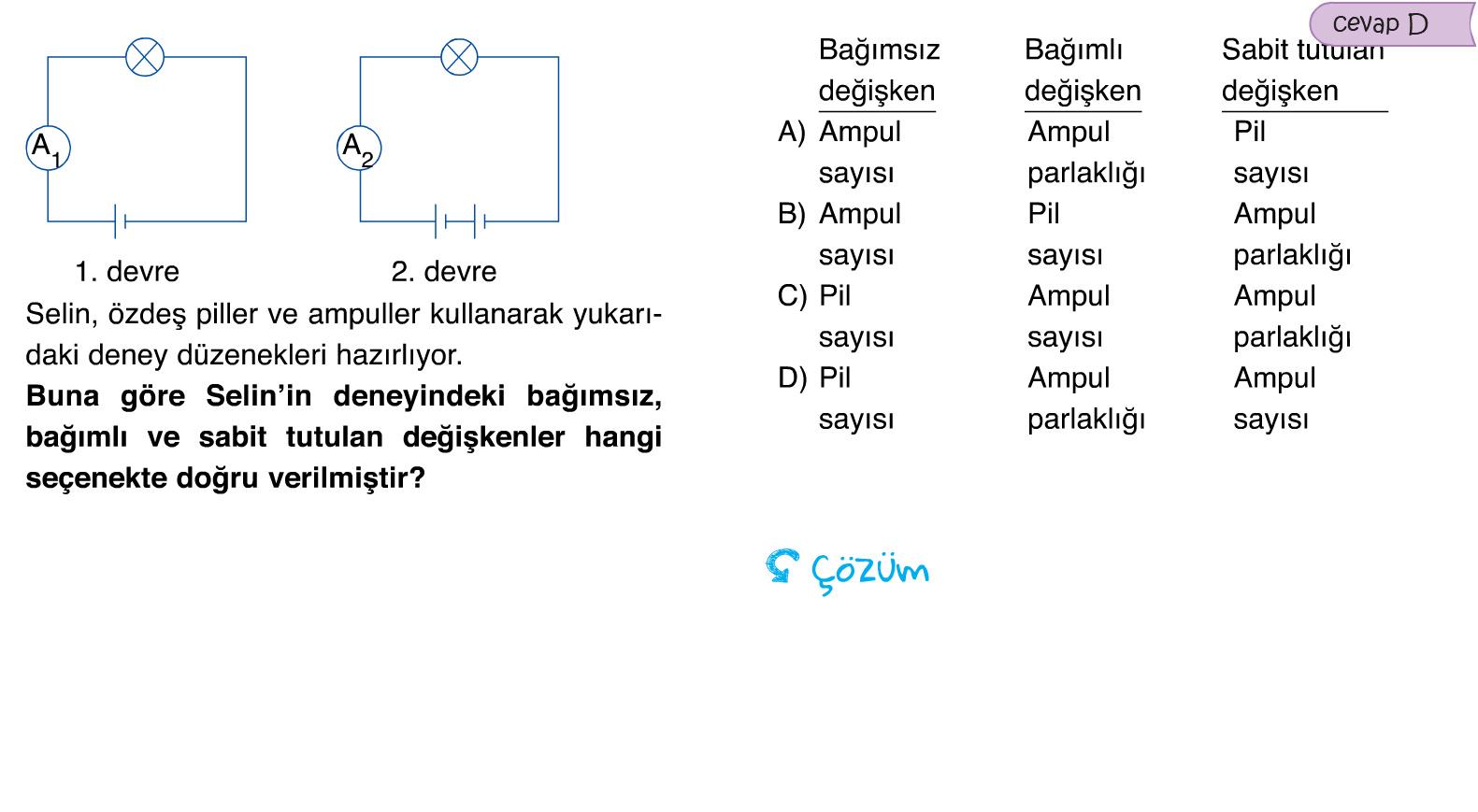 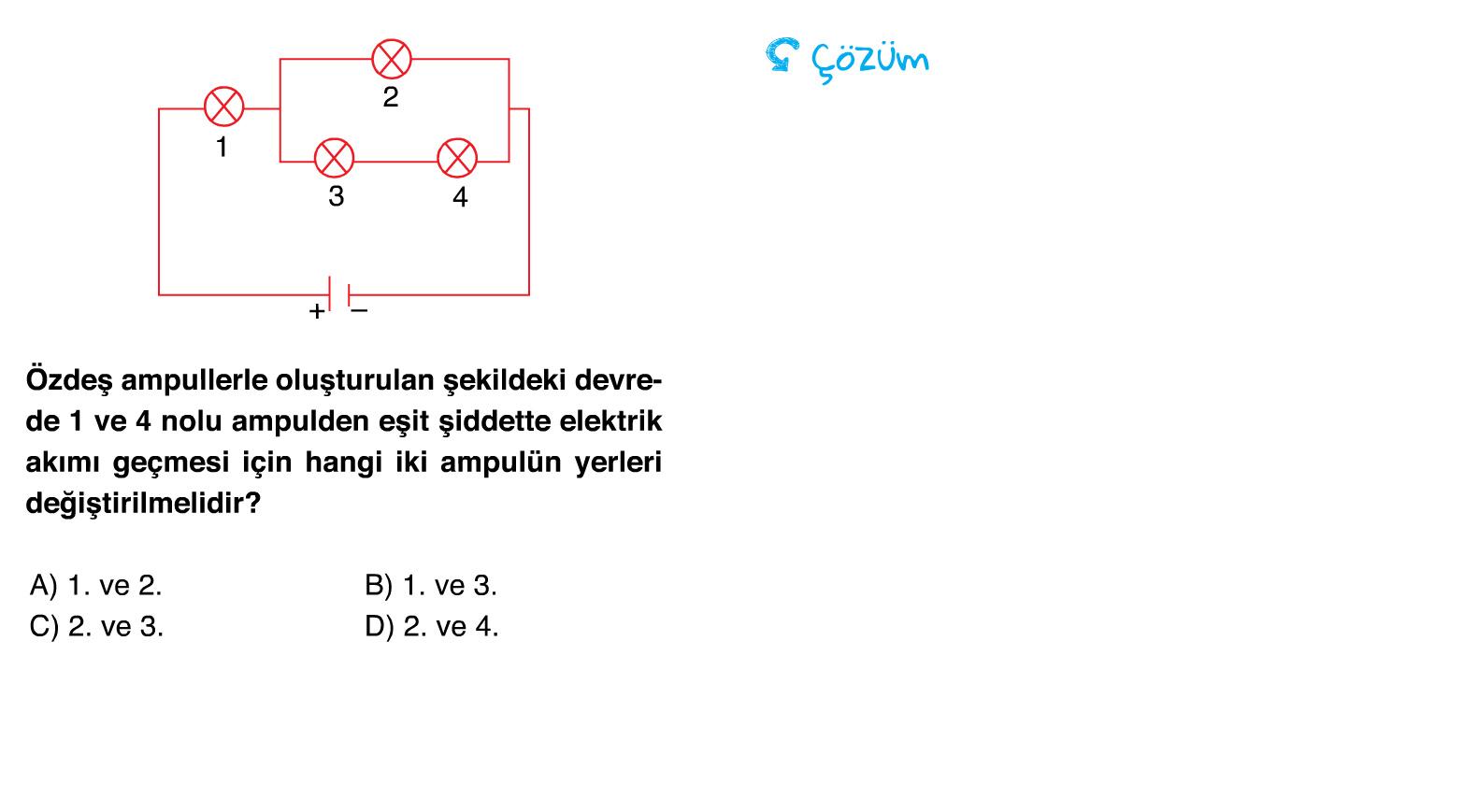 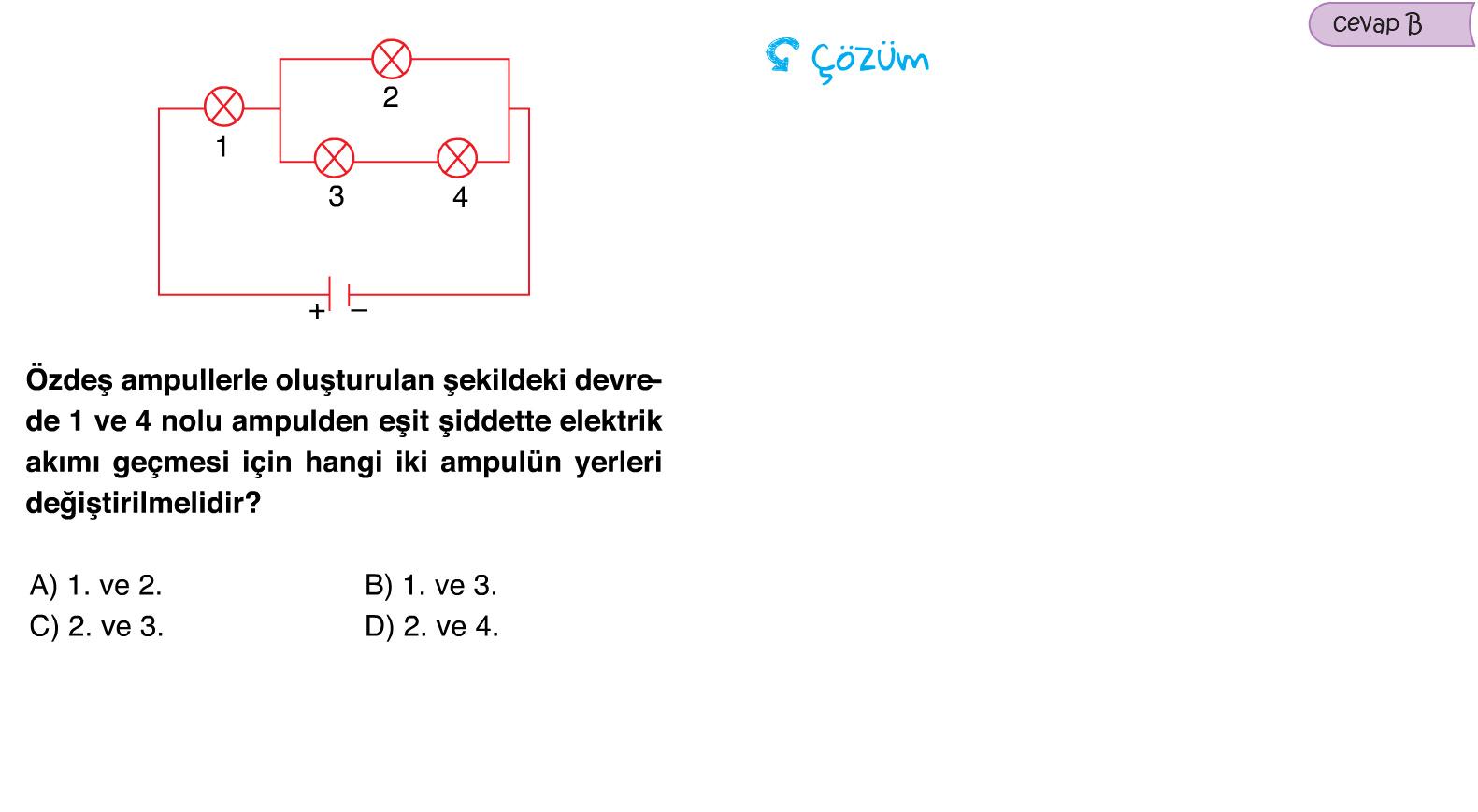 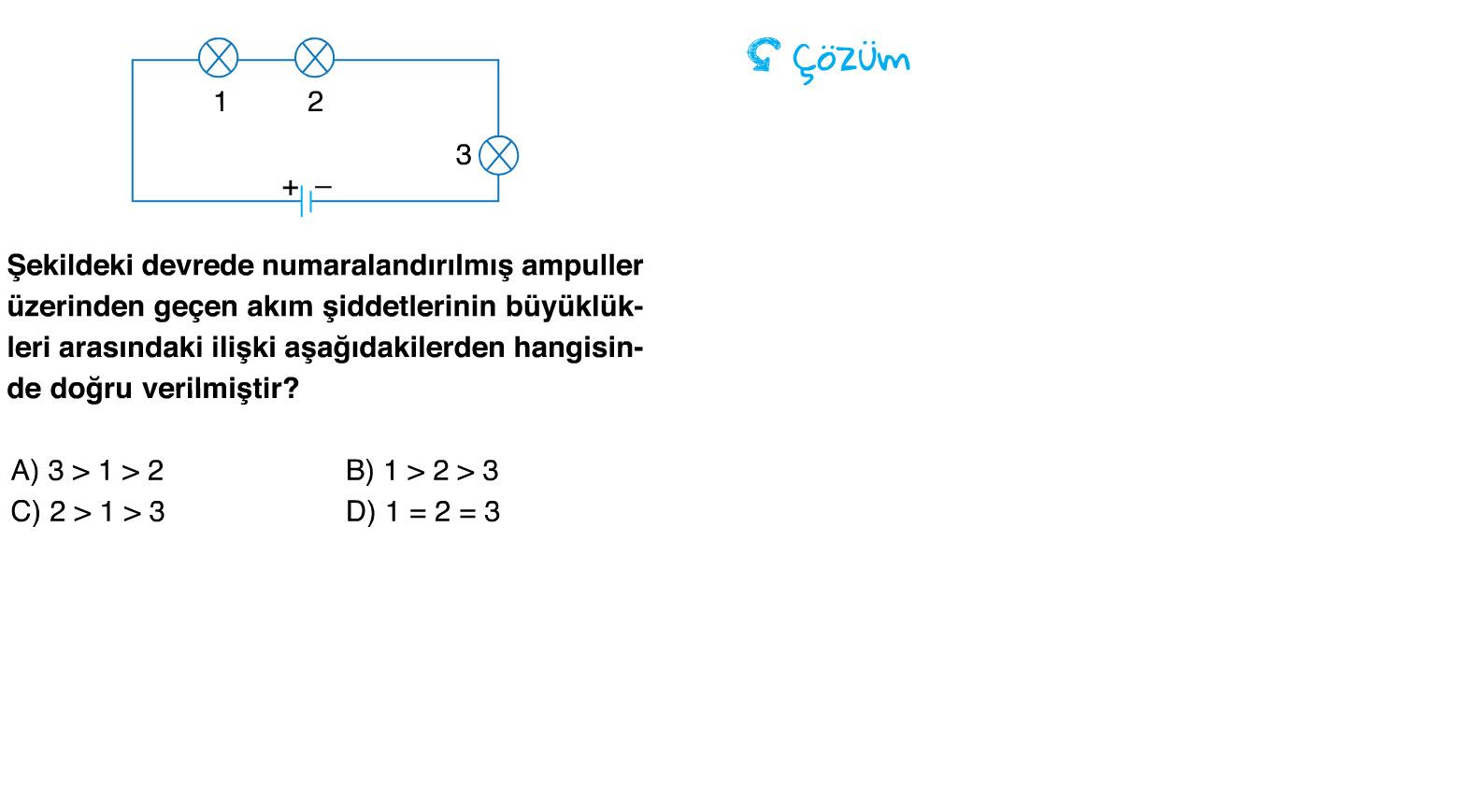 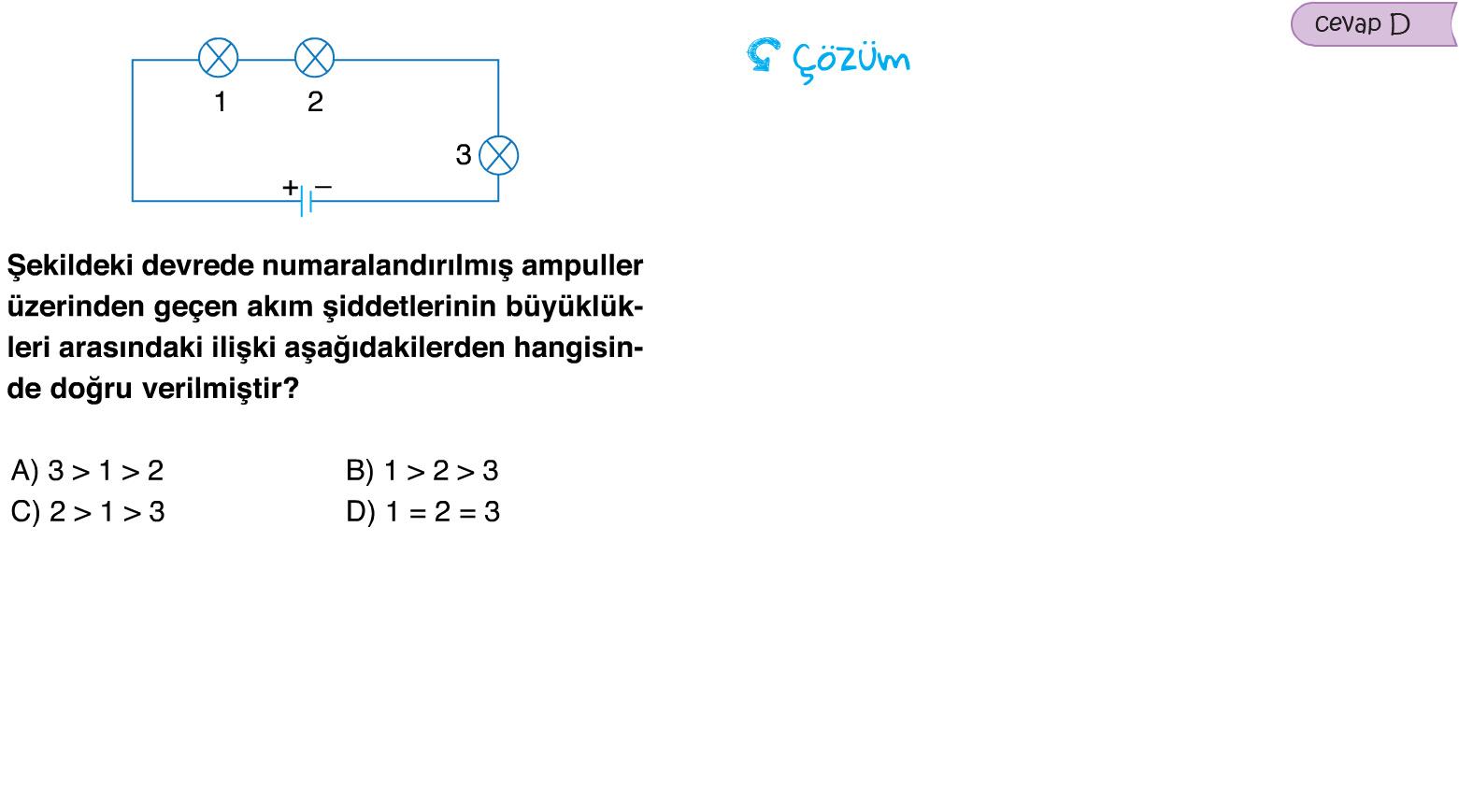